Hadron Spectroscopy
Alessandro Pilloni
LHCb Charm WG PhD Days, February 20th, 2025
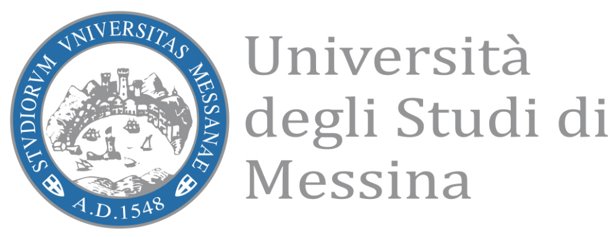 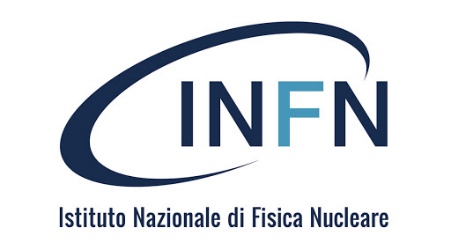 The Richness of the Spectrum
Meson
Baryon
Glueball
Hybrids
Tetraquark
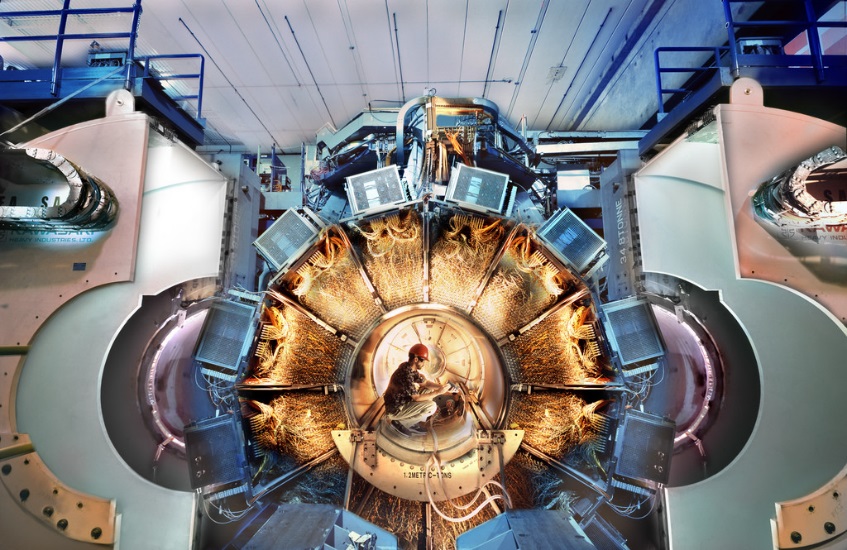 Molecule
Experiment
QCD
Amplitude analysis
Data
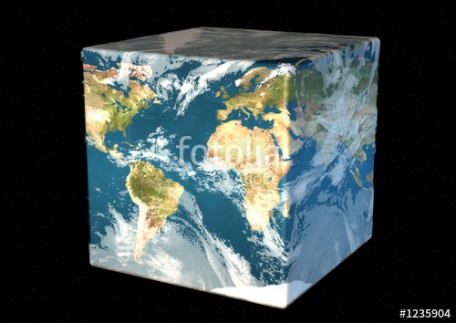 Lattice QCD
With great statistics comes great responsibility!
Peter Parker, PhD
For theorists, this is an experimental business
For experimentalists, this is grandma’s recipe
A. Pilloni – Hadron Spectroscopy
2
Quarkonium orthodoxy
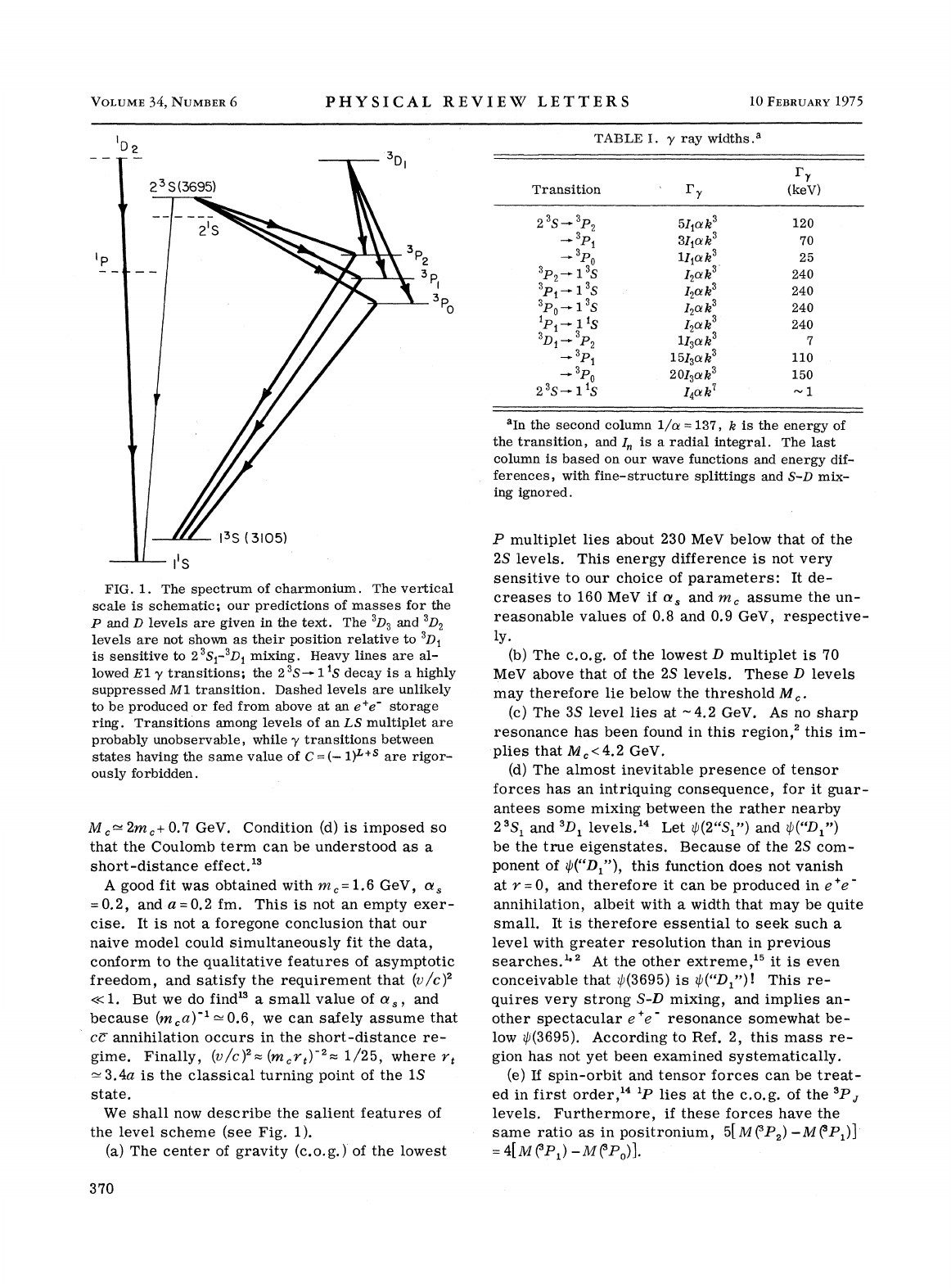 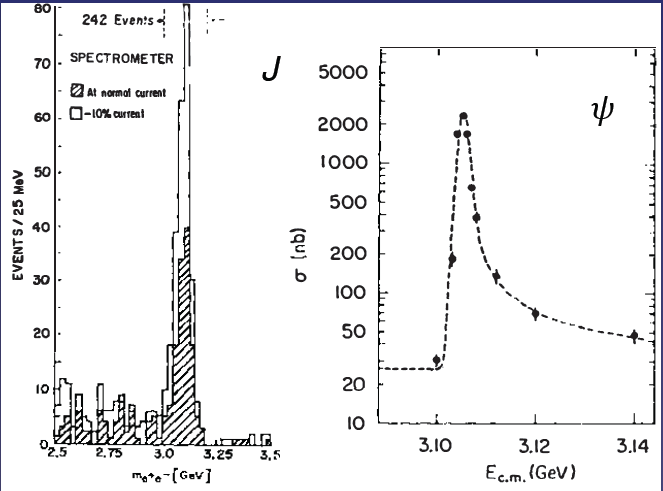 (Cornell potential)
Solve NR Schrödinger eq. → spectrum
Effective theories
(HQET, NRQCD, pNRQCD...)
Integrate out heavy DOF
↓ 
(spectrum), decay & production rates
Heavy quark spin flip suppressed by quark mass,approximate heavy quark spin symmetry (HQSS)
A. Pilloni – Hadron Spectroscopy
3
[Speaker Notes: 2 slides su Zc, a Bes e a Belle
2 slide su tetraquark model: dall’hamiltoniana di Jaffe al calcolo delle masse
1 slide su molecular models, dove sono i carichi? (non in Tornqvist, si in Hanhart, vedere Braaten, citare Nefediev)
2 slides su decay channels, dove si dovrebbe vedere, e a seconda del modello, vedere qualche plot
1 slide su Y(4260), tetraquark? C’è lo strano (si vede la f0)
1 slide su Zc a cleo (anche il neutro)]
Esposito, AP, Polosa, Phys.Rept. 668
JPAC, PPNP
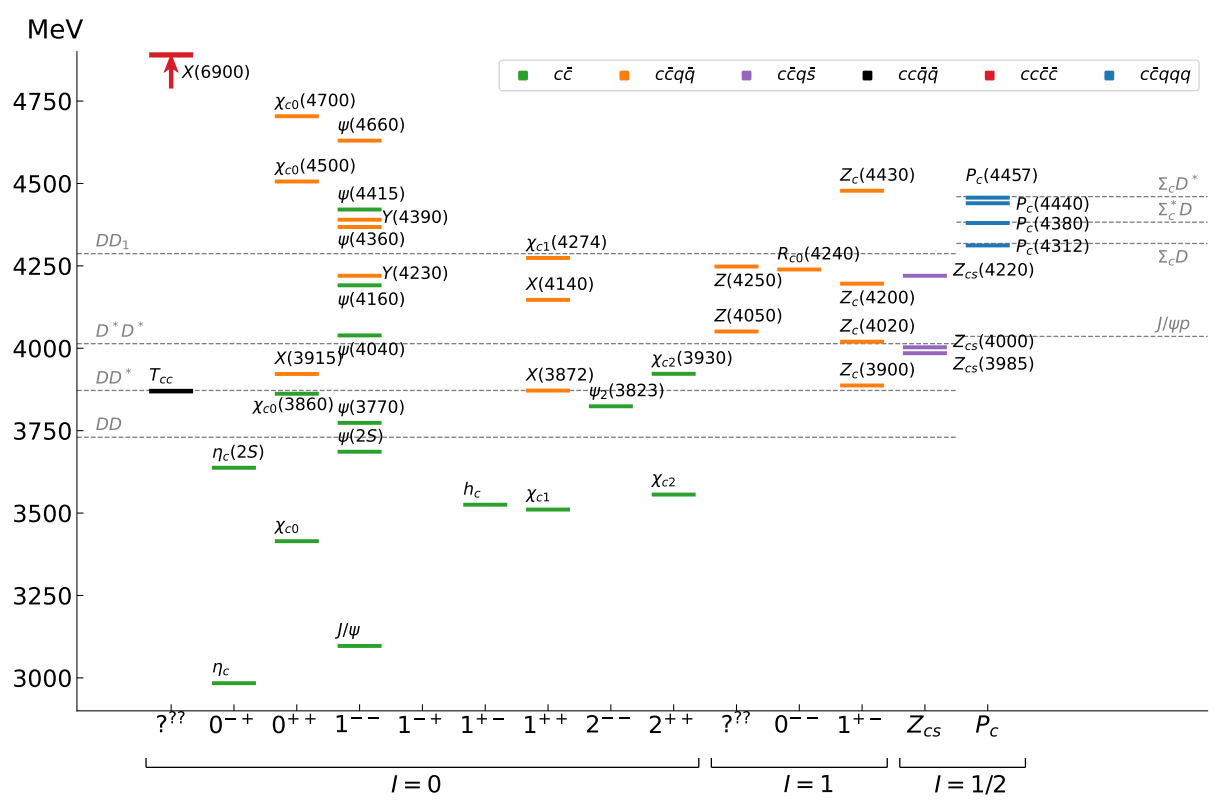 A. Pilloni – Hadron Spectroscopy
4
[Speaker Notes: 2 slides su Zc, a Bes e a Belle
2 slide su tetraquark model: dall’hamiltoniana di Jaffe al calcolo delle masse
1 slide su molecular models, dove sono i carichi? (non in Tornqvist, si in Hanhart, vedere Braaten, citare Nefediev)
2 slides su decay channels, dove si dovrebbe vedere, e a seconda del modello, vedere qualche plot
1 slide su Y(4260), tetraquark? C’è lo strano (si vede la f0)
1 slide su Zc a cleo (anche il neutro)]
Definition of exotics
A. Pilloni – Hadron Spectroscopy
5
[Speaker Notes: 2 slides su Zc, a Bes e a Belle
2 slide su tetraquark model: dall’hamiltoniana di Jaffe al calcolo delle masse
1 slide su molecular models, dove sono i carichi? (non in Tornqvist, si in Hanhart, vedere Braaten, citare Nefediev)
2 slides su decay channels, dove si dovrebbe vedere, e a seconda del modello, vedere qualche plot
1 slide su Y(4260), tetraquark? C’è lo strano (si vede la f0)
1 slide su Zc a cleo (anche il neutro)]
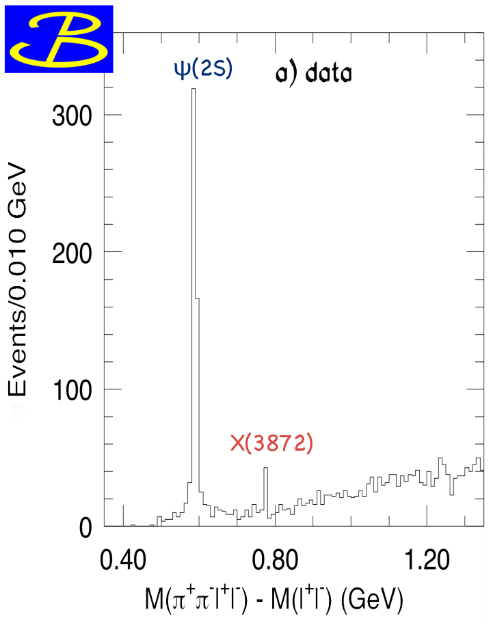 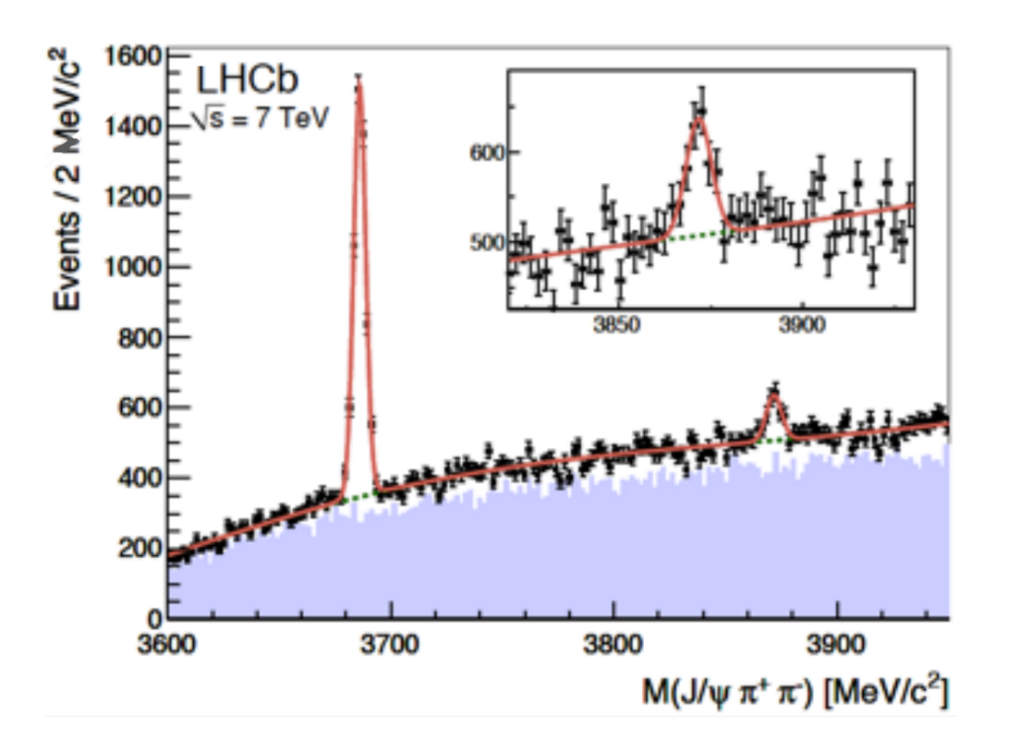 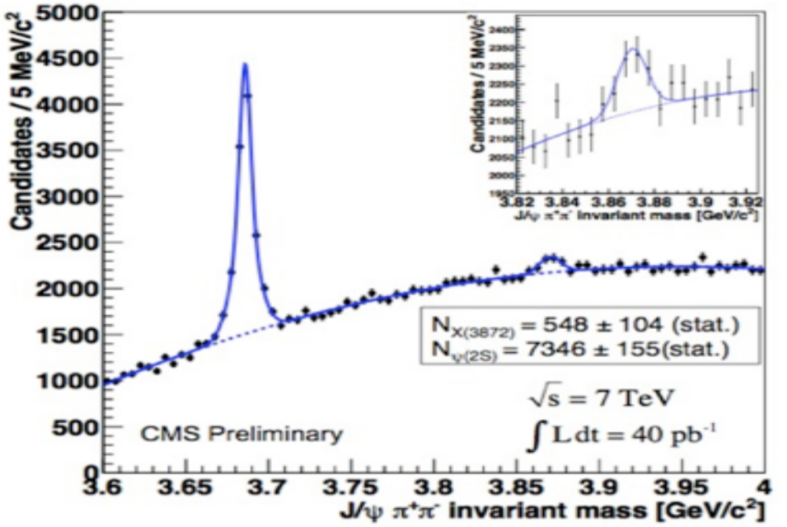 A. Pilloni – Hadron Spectroscopy
6
Charged quarkonium-like resonances have been found, 4q needed
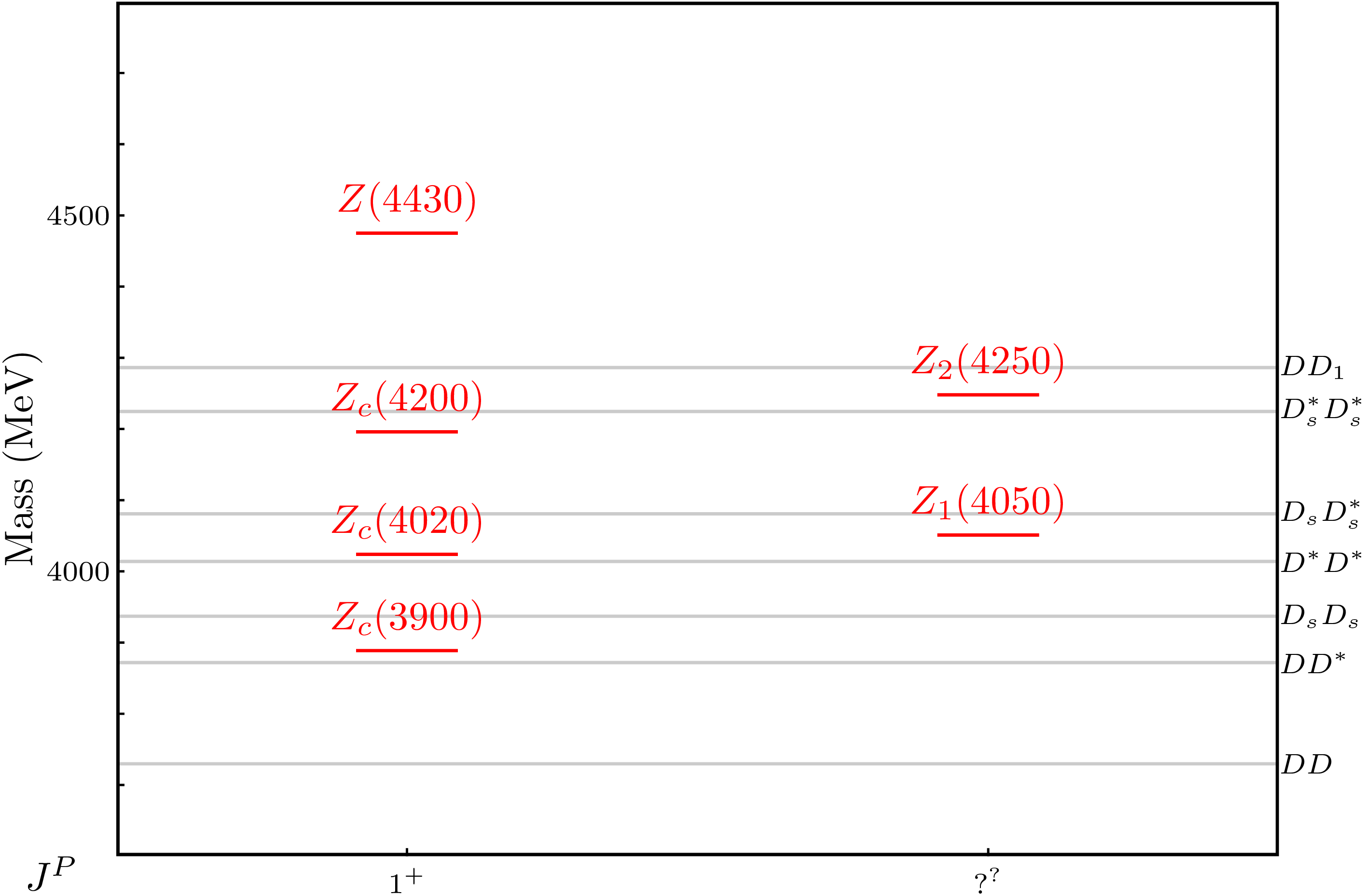 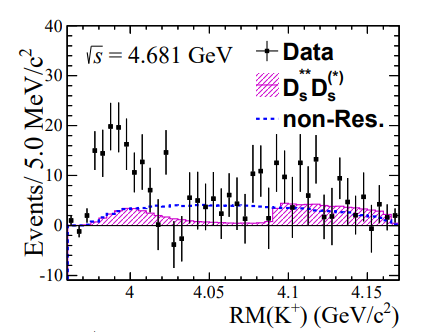 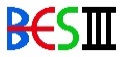 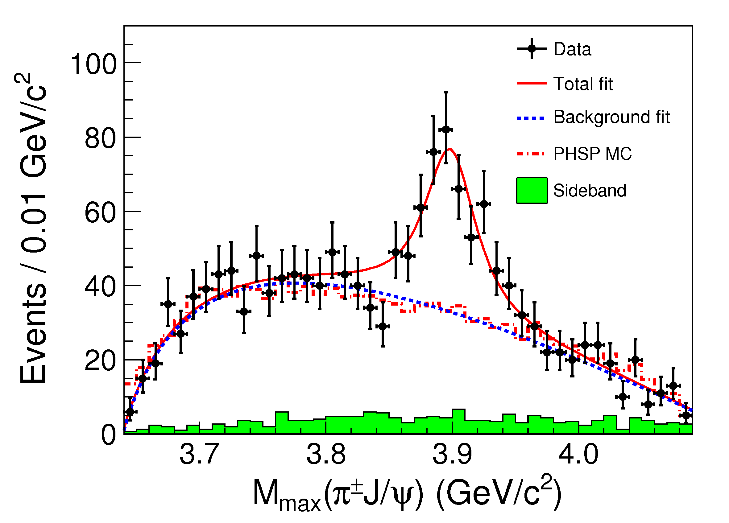 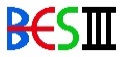 A. Pilloni – Hadron Spectroscopy
7
[Speaker Notes: Y(4260), M=4263 +- 5, Gamma = 95+-14
D_1(2420)^0, M=2421.3 ±0.6, Gamma =27.1 ±2.7
D_1(2420)^+-, M=2423.4 ±3.1, Gamma =25 ±6
I D_1 hanno J^P = 1^+
La molecola D_1 D sta 22 MeV sotto
Se la Y è D_1 D, il pione lega fortemente, come fa la Y a essere così larga?
Come funziona lo scambio del pione???]
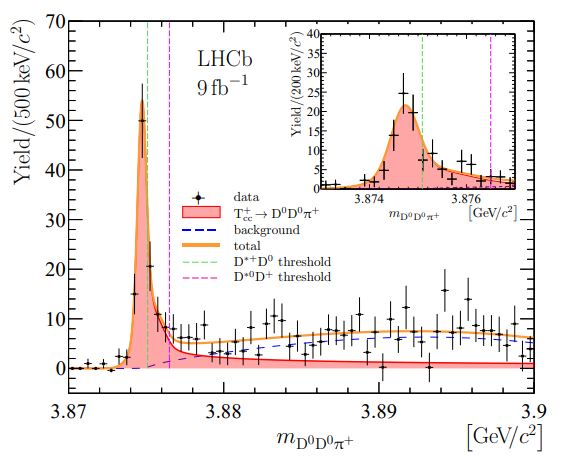 It cannot mix with ordinary charmoniaIt does not have lighter open channels
A. Pilloni – Hadron Spectroscopy
8
[Speaker Notes: Y(4260), M=4263 +- 5, Gamma = 95+-14
D_1(2420)^0, M=2421.3 ±0.6, Gamma =27.1 ±2.7
D_1(2420)^+-, M=2423.4 ±3.1, Gamma =25 ±6
I D_1 hanno J^P = 1^+
La molecola D_1 D sta 22 MeV sotto
Se la Y è D_1 D, il pione lega fortemente, come fa la Y a essere così larga?
Come funziona lo scambio del pione???]
Pentaquarks
LHCb, PRL 115, 072001
LHCb, PRL 117, 082003
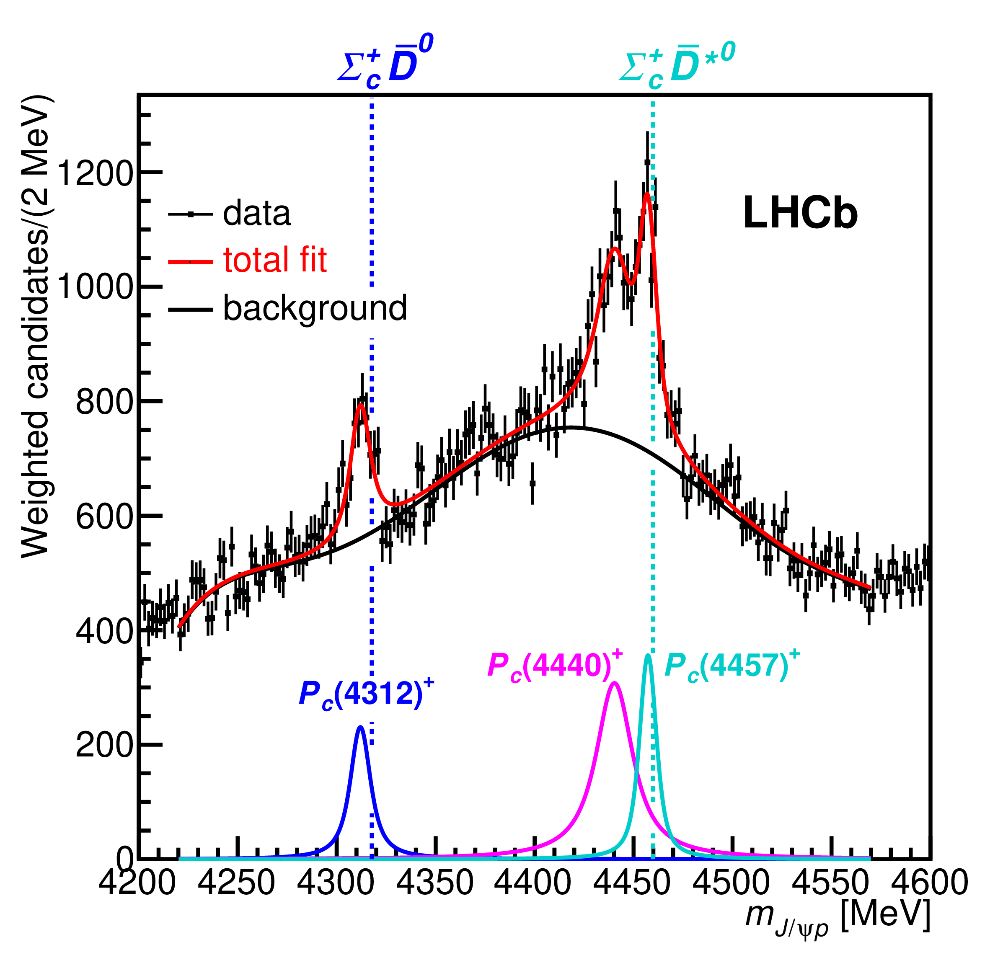 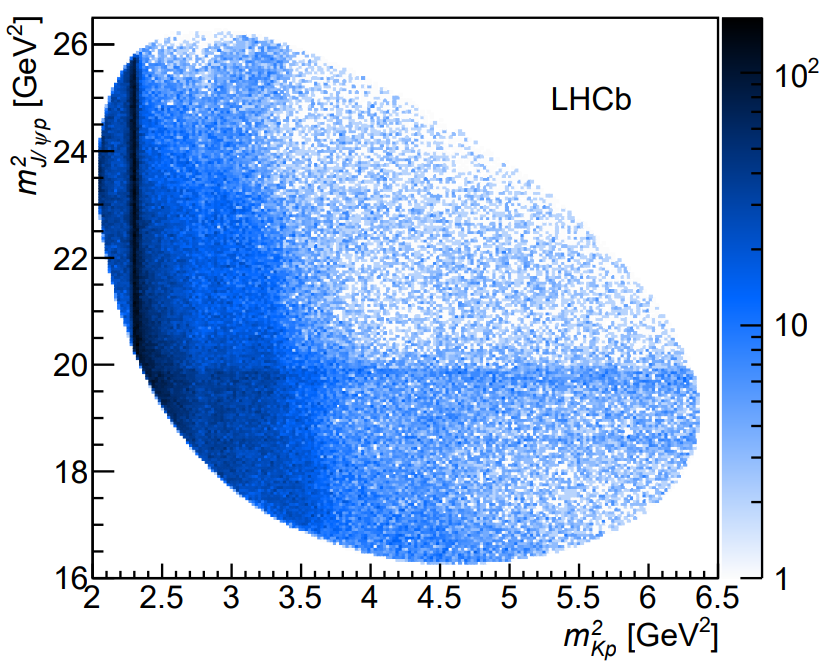 A. Pilloni – Hadron Spectroscopy
9
[Speaker Notes: Controlla la parte su Regge]
Strange pentaquarks
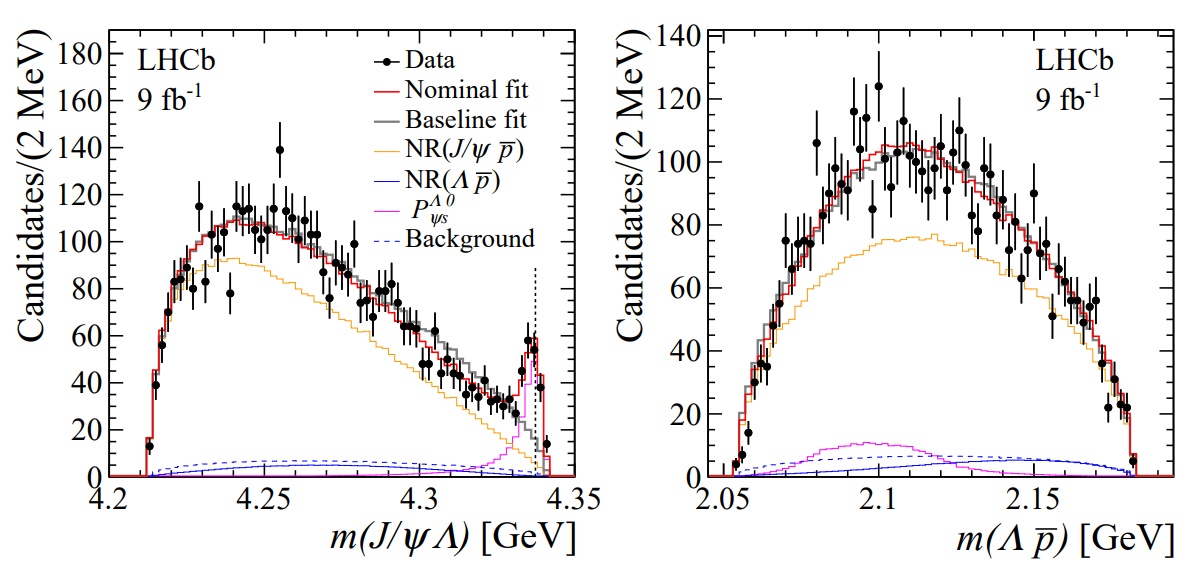 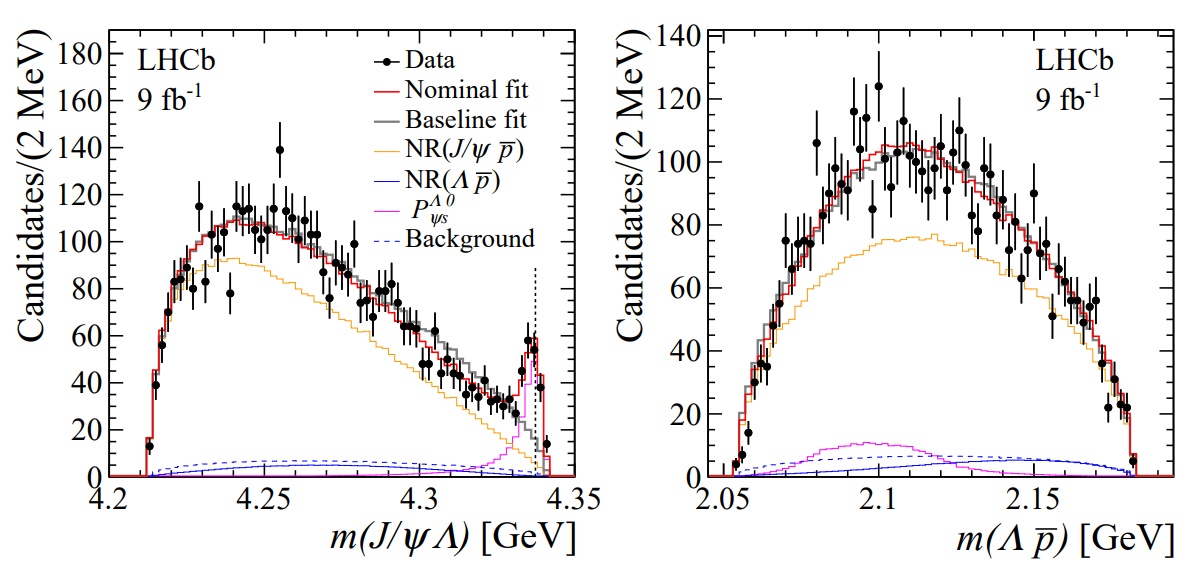 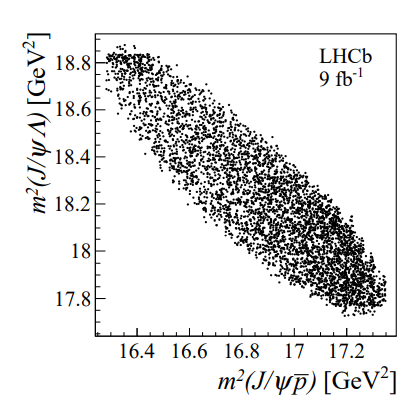 A. Pilloni – Hadron Spectroscopy
10
[Speaker Notes: Controlla la parte su Regge]
Top-down approach
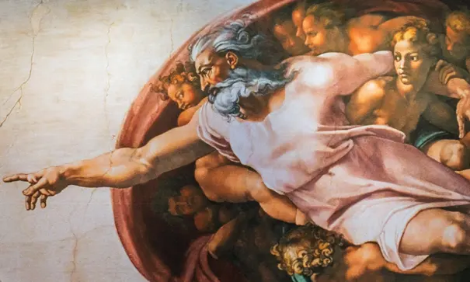 You are given a model/theory
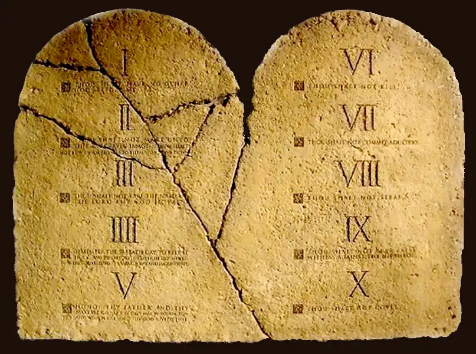 You calculate the amplitude
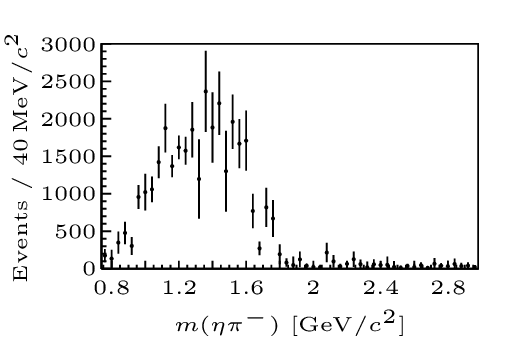 You compare with data.Or you don’t.
Predictive power 
Physical interpretation (within the model! )Biased by the input 
A. Pilloni – Hadron Spectroscopy
11
Options on the market
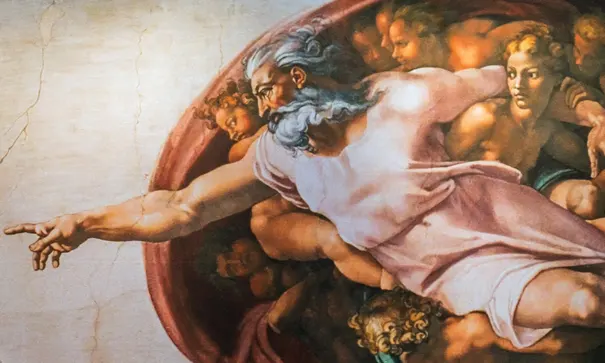 Quark-level calculations:
Quark models, pNRQCD, Hybrids, ...
Spectrum generally calculated as bound states of some potential
Decay rates as «overlap integrals» between two static configurations

Comprehensive picture  	Little scattering dynamics 
Hadron level calculations:
Compact states vs. molecules, triangles...
States as poles of scattering amplitudes
Couplings as residues at the poles

Scattering dynamics  	More case-by-case 
A. Pilloni – Hadron Spectroscopy
Models for every taste
Compact
Multiquark
Several (cluster) of valence quarks
Hybrids
Containing gluonicdegrees of freedom
Hadroquarkonium
Heavy core interacting with a light cloud via Van der Waals forces
Rescattering effects
Structures generated by cross-channel rescattering, very process-dependent
Molecule
Bound or virtual state generated by long-range exchange forces
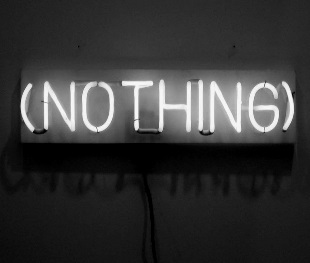 Extended
A. Pilloni – Hadron Spectroscopy
13
Constituent quark model
Godfrey and Isgur, PRD 32, 189Capstick and Isgur, PRD 33, 2809
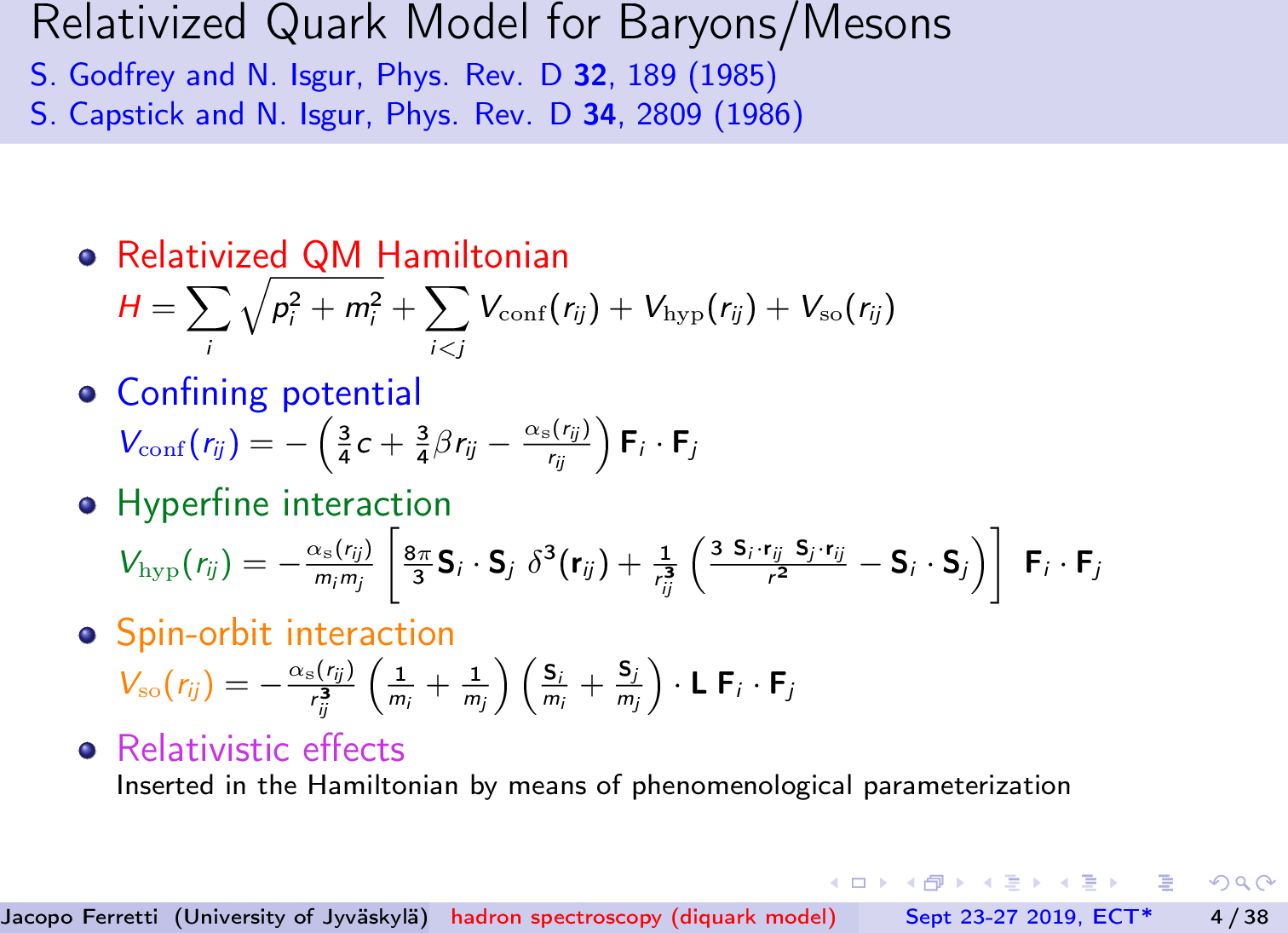 A. Pilloni – Hadron Spectroscopy
Diquarks
Attraction and repulsion in 1-gluon exchange approximation is given by
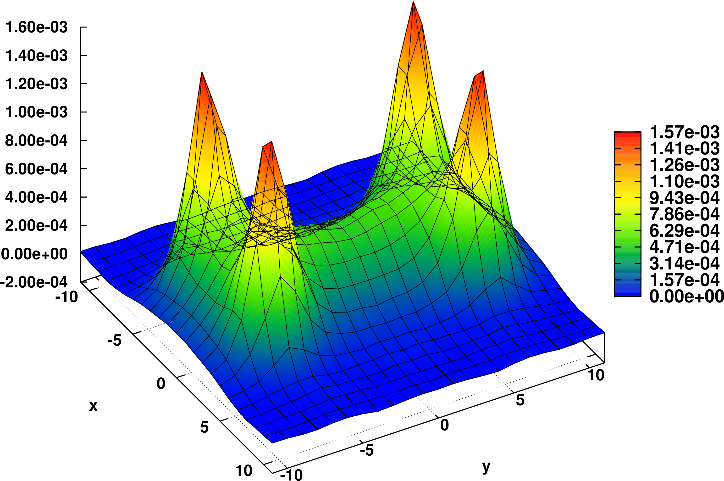 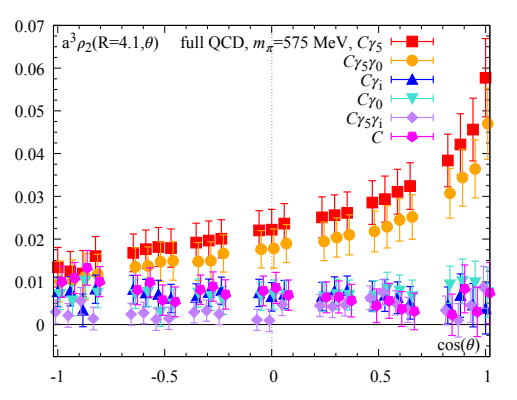 Francis et al.2106.09080
H-shape with a 4 quark system
Cardoso, Cardoso, Bicudo,PRD84, 054508
A. Pilloni – Hadron Spectroscopy
Diquarks
Attraction and repulsion in 1-gluon exchange approximation is given by
Now the two quarks are identical particles, they obey Fermi statistics
If we restrict to the ground state in S-wave, we have two options
«Good» diquark
«Bad» diquark
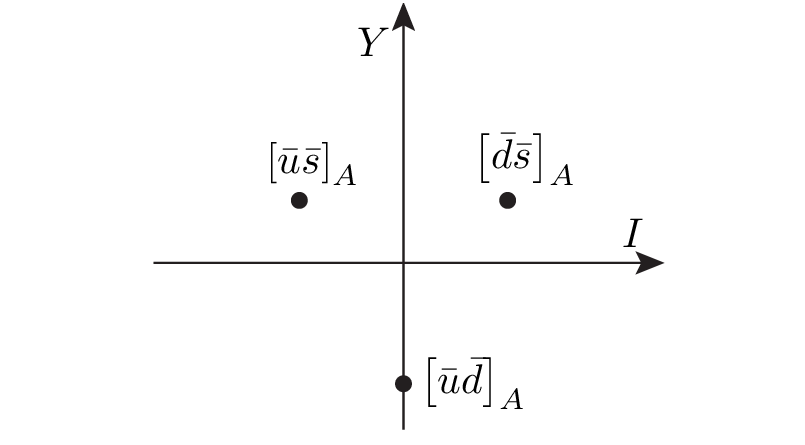 Because of spin-spin interaction,good diquark are lighter, and easier to produceFrom the flavor point of view, it behaves likean antiquark
A. Pilloni – Hadron Spectroscopy
Tetraquarks
In a constituent quark model, we can think of a
diquark-antidiquark compact state
Maiani, Piccinini, Polosa, Riquer PRD89 114010
Simplified spectrum with color-spin hamiltonian:
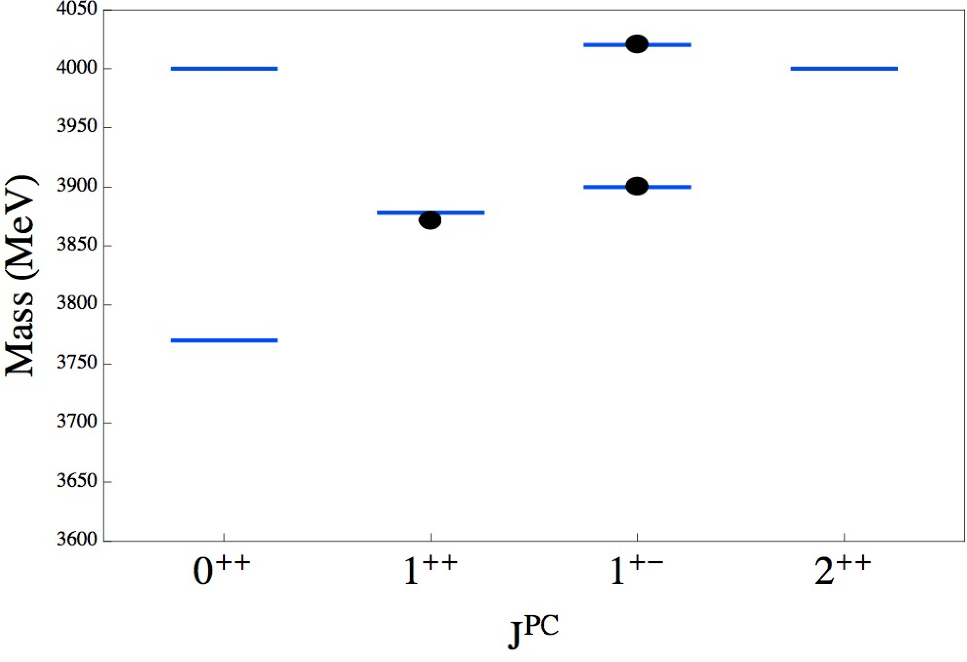 Decay pattern mostly driven by HQSS 
Fair understanding of existing spectrum 
A full nonet for each level is expected 
A. Pilloni – Hadron Spectroscopy
17
[Speaker Notes: Y(4260), M=4263 +- 5, Gamma = 95+-14
D_1(2420)^0, M=2421.3 ±0.6, Gamma =27.1 ±2.7
D_1(2420)^+-, M=2423.4 ±3.1, Gamma =25 ±6
I D_1 hanno J^P = 1^+
La molecola D_1 D sta 22 MeV sotto
Se la Y è D_1 D, il pione lega fortemente, come fa la Y a essere così larga?
Come funziona lo scambio del pione???

Close propone che la Y è D_1 D^* col pione scambiato in onda S,
La Y però non va in Ds come se fosse tetraquark]
Barionio
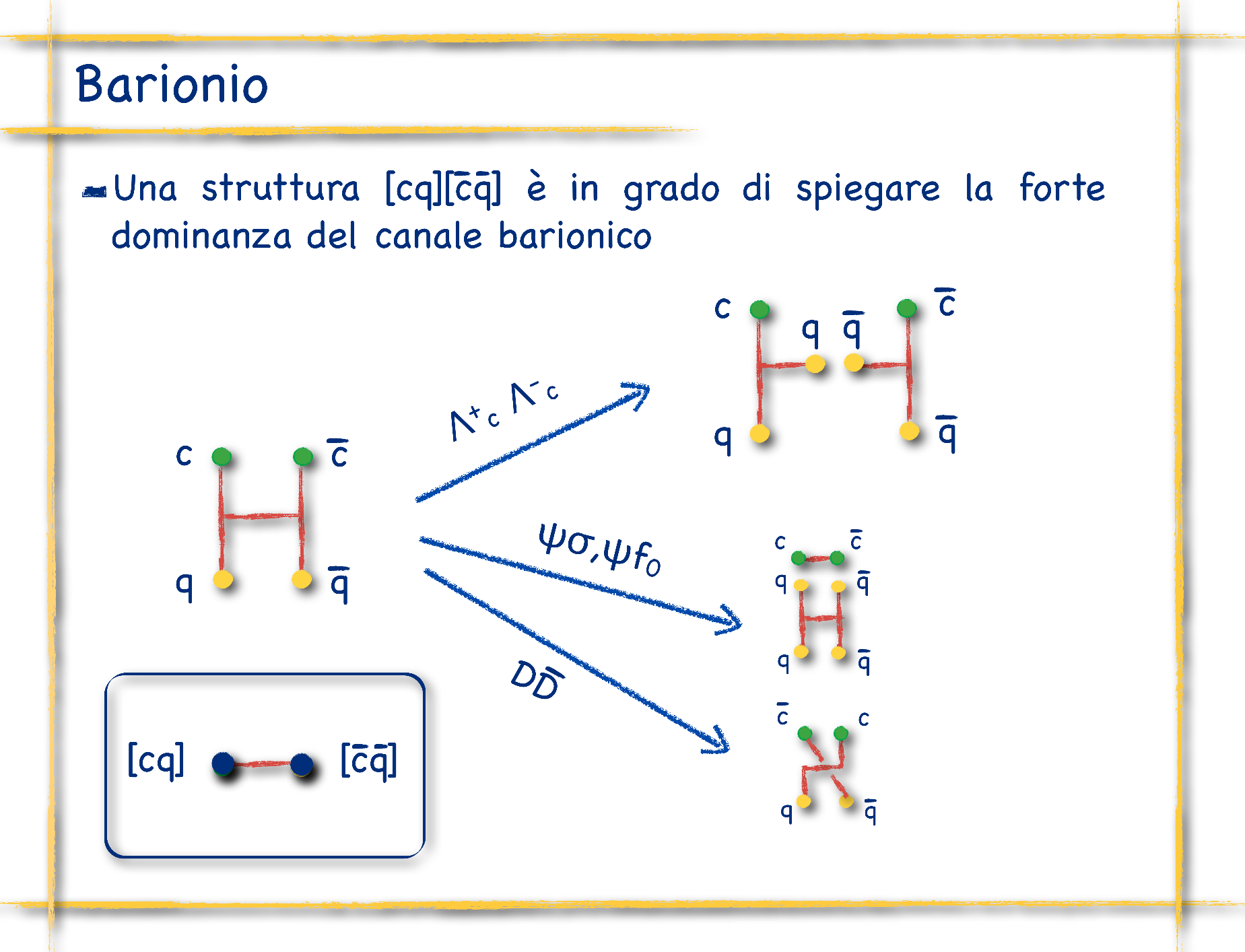 C. Sabelli
Baryonium
Rossi, Veneziano,NPB 123, 507;
Phys.Rept. 63, 149;
PLB70, 255;
JHEP 1606, 041
A. Pilloni – Hadron Spectroscopy
18
[Speaker Notes: 2 slides su Zc, a Bes e a Belle
2 slide su tetraquark model: dall’hamiltoniana di Jaffe al calcolo delle masse
1 slide su molecular models, dove sono i carichi? (non in Tornqvist, si in Hanhart, vedere Braaten, citare Nefediev)
2 slides su decay channels, dove si dovrebbe vedere, e a seconda del modello, vedere qualche plot
1 slide su Y(4260), tetraquark? C’è lo strano (si vede la f0)
1 slide su Zc a cleo (anche il neutro)]
Molecules
Tornqvist, Z.Phys. C61, 525
Braaten and Kusunoki, PRD69 074005
Swanson, Phys.Rept. 429 243-305
Needs regularization, cutoff dependence
A. Pilloni – Hadron Spectroscopy
19
Learning about confinement
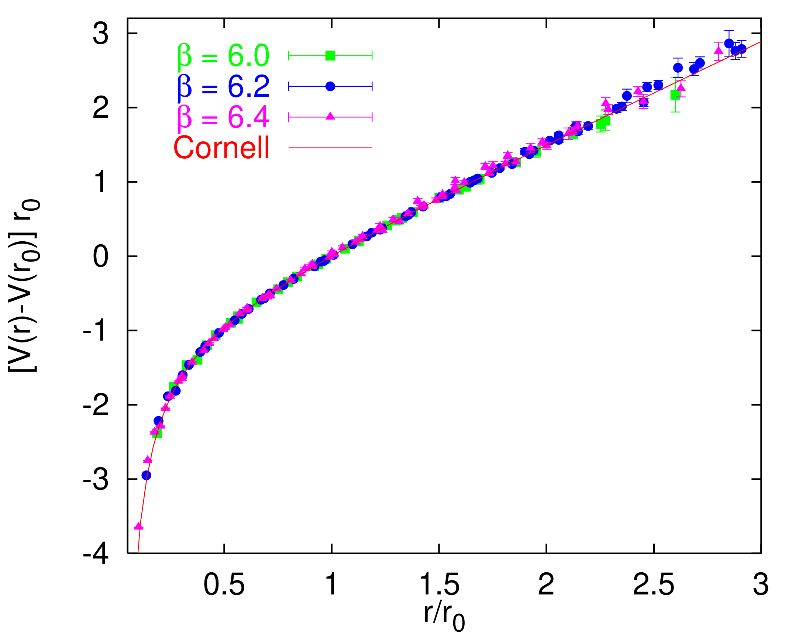 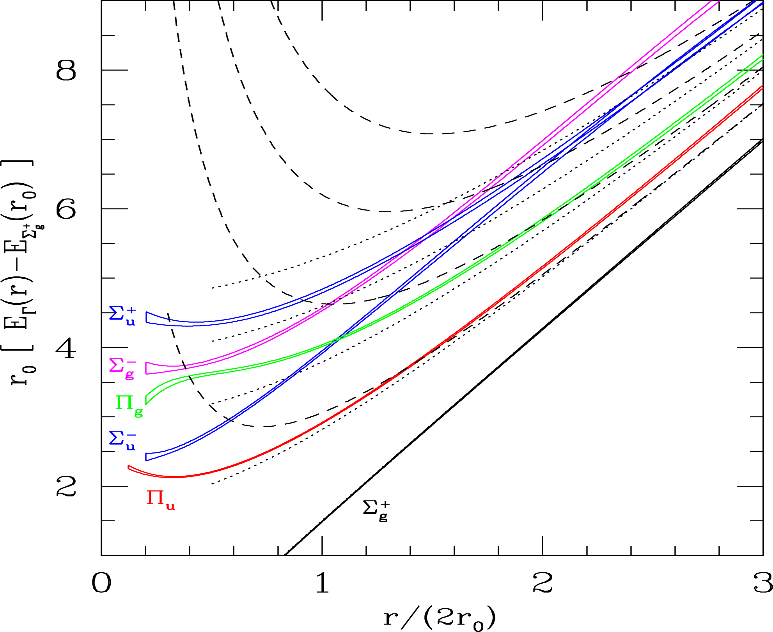 If quarks were infinitely heavy,gluonic field is confined in a string
Linear rising potential
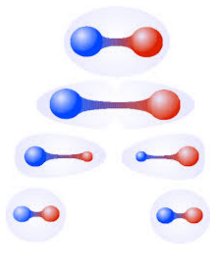 G. Bali
C. Morningstar
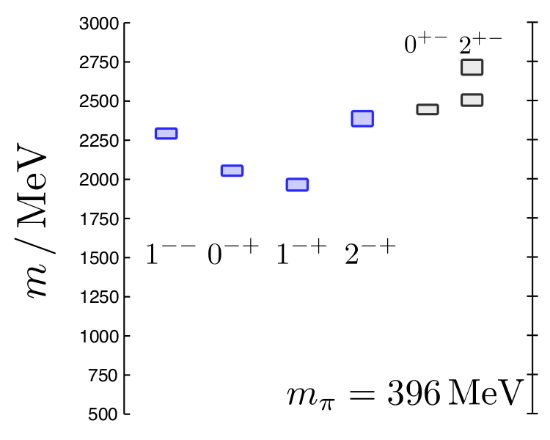 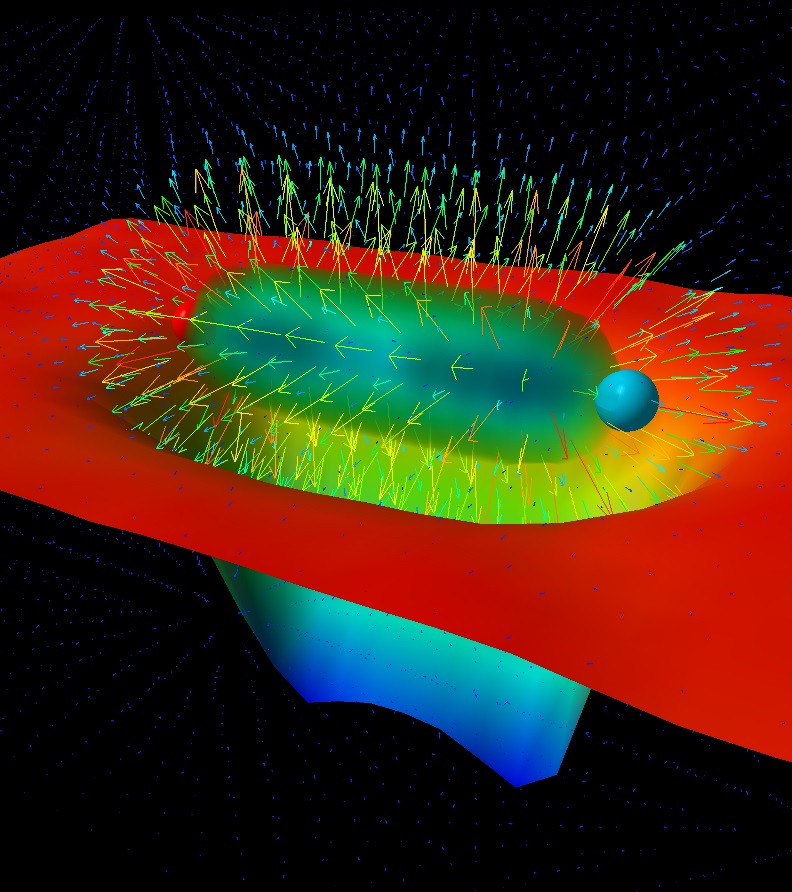 J. Dudek
D. Leinweber
A. Pilloni – Hadron Spectroscopy
20
[Speaker Notes: Controlla la parte su Regge]
Triangle singularity
Unitarized isobar models contain rescattering diagrams as this

In special kinematical conditions, 
the amplitude develops a logarithmic branch point in the physical region, that can simulate a resonant behavior 
Coleman and Norton, Nuovo Cim. 38, 438
However, this effects cancels in Dalitz projections, no peaks Schmid, Phys.Rev. 154, 1363
...but the cancellation can be spread in different channels, you might still see peaks in other channels only!
A. Pilloni – Amplitude analysis and exotic states
21
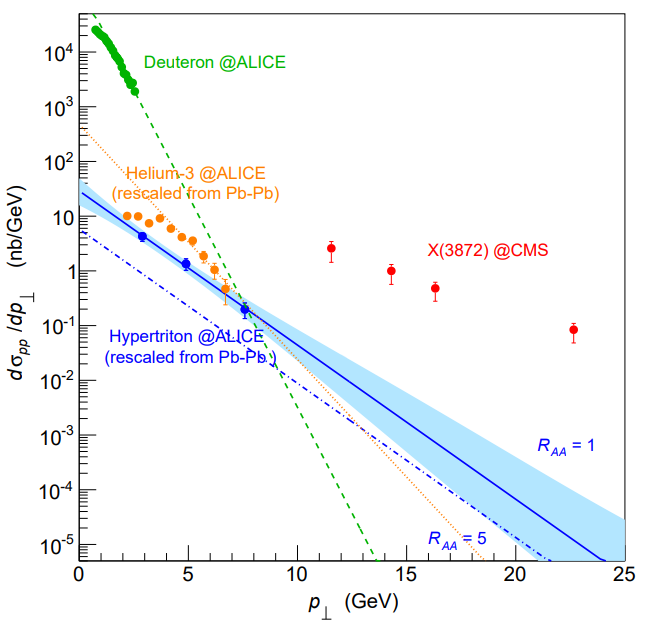 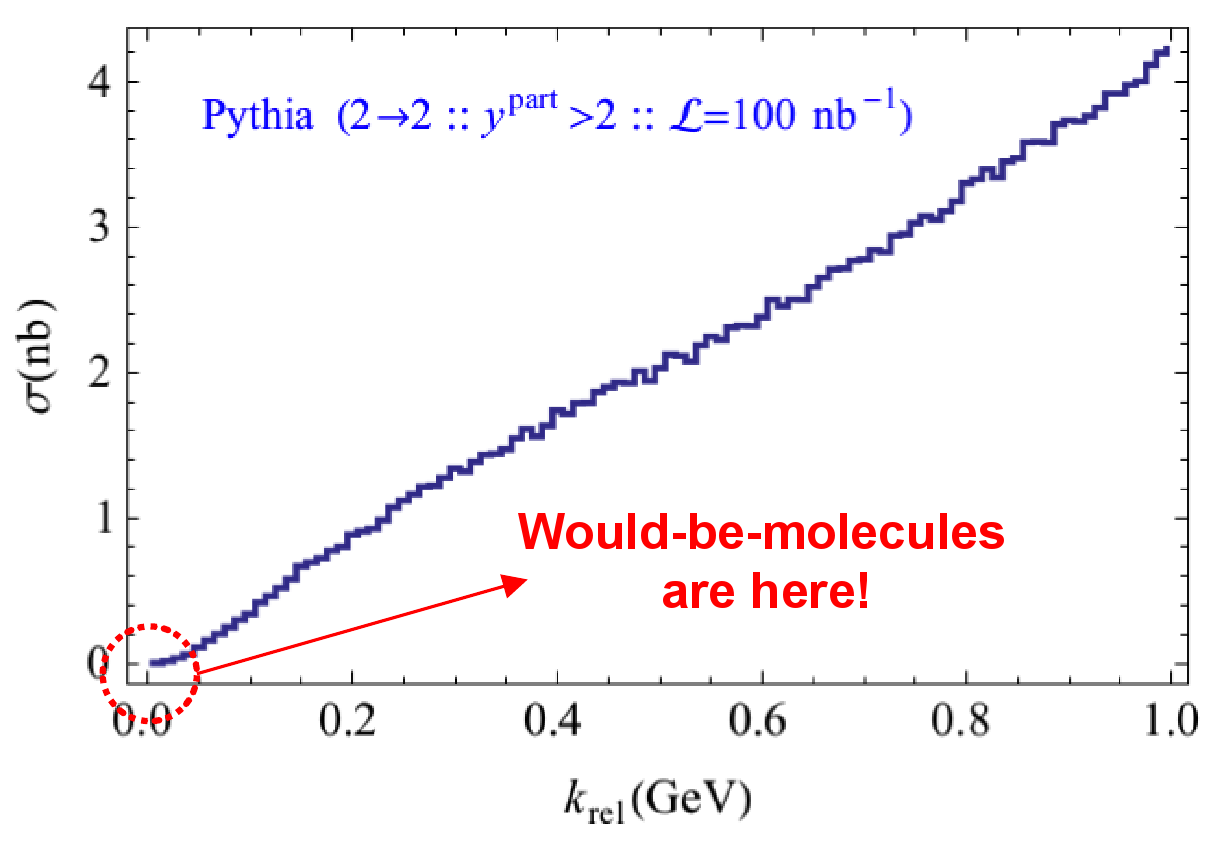 (CDF acceptance)
The comparison of production of other light nuclei suggests a different behavior
Esposito, Guerrieri, Maiani, Piccinini, AP, Polosa, Riquer, PRD92 (2015) 3, 034028
Bignamini et al. PRL103 (2009) 162001
A. Pilloni – Hadron Spectroscopy
22
[Speaker Notes: 2 slides su Zc, a Bes e a Belle
2 slide su tetraquark model: dall’hamiltoniana di Jaffe al calcolo delle masse
1 slide su molecular models, dove sono i carichi? (non in Tornqvist, si in Hanhart, vedere Braaten, citare Nefediev)
2 slides su decay channels, dove si dovrebbe vedere, e a seconda del modello, vedere qualche plot
1 slide su Y(4260), tetraquark? C’è lo strano (si vede la f0)
1 slide su Zc a cleo (anche il neutro)]
Multiplicity dependence
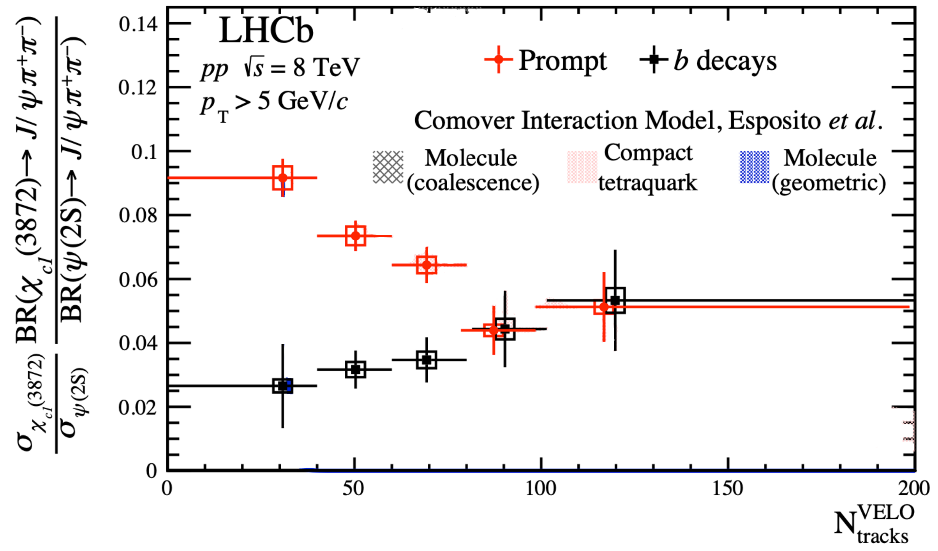 Deuteron is a molecule,but it increases
LHCb 2009.06619
CMS JHEP04(2014), 103
ALICE EPJC80, 9, 889
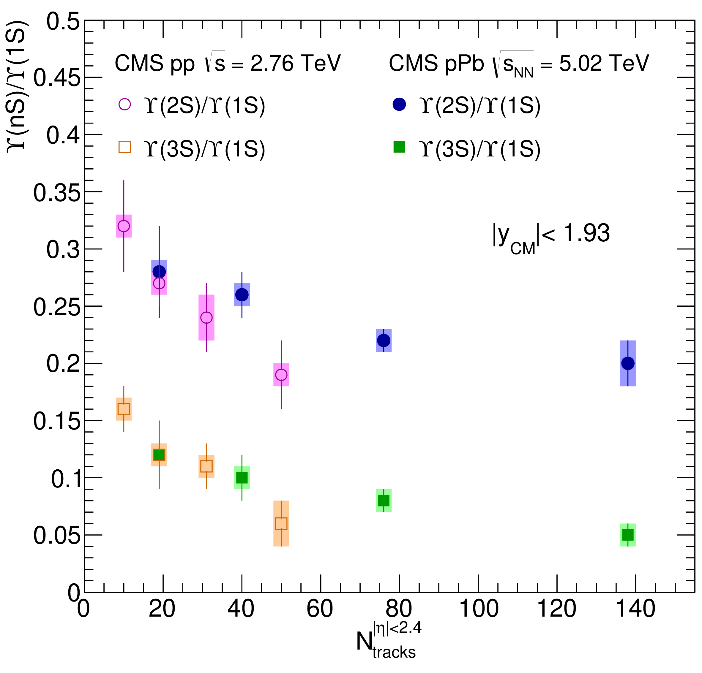 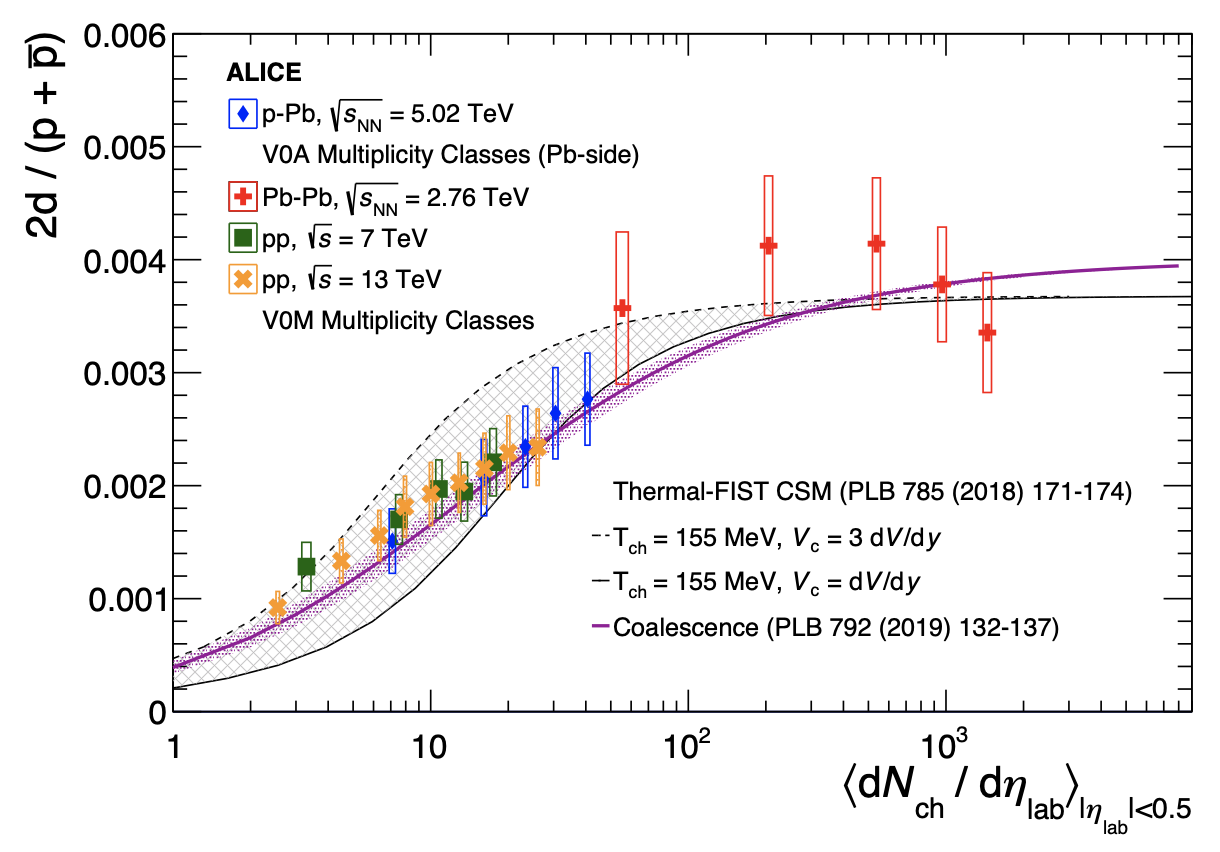 A. Pilloni – Hadron Spectroscopy
23
[Speaker Notes: 2 slides su Zc, a Bes e a Belle
2 slide su tetraquark model: dall’hamiltoniana di Jaffe al calcolo delle masse
1 slide su molecular models, dove sono i carichi? (non in Tornqvist, si in Hanhart, vedere Braaten, citare Nefediev)
2 slides su decay channels, dove si dovrebbe vedere, e a seconda del modello, vedere qualche plot
1 slide su Y(4260), tetraquark? C’è lo strano (si vede la f0)
1 slide su Zc a cleo (anche il neutro)]
The comover model
The interaction with final state comoving particles can help create/destroy a hadron
Baym PLB138, 18
For a compact state in 𝑝𝑝 collisions the number evolves following
destruction cross section
hadron yield
Ferreiro PLB749, 98
Ferreiro, Lansberg JHEP10(2018), 94
A. Pilloni – Hadron Spectroscopy
24
[Speaker Notes: 2 slides su Zc, a Bes e a Belle
2 slide su tetraquark model: dall’hamiltoniana di Jaffe al calcolo delle masse
1 slide su molecular models, dove sono i carichi? (non in Tornqvist, si in Hanhart, vedere Braaten, citare Nefediev)
2 slides su decay channels, dove si dovrebbe vedere, e a seconda del modello, vedere qualche plot
1 slide su Y(4260), tetraquark? C’è lo strano (si vede la f0)
1 slide su Zc a cleo (anche il neutro)]
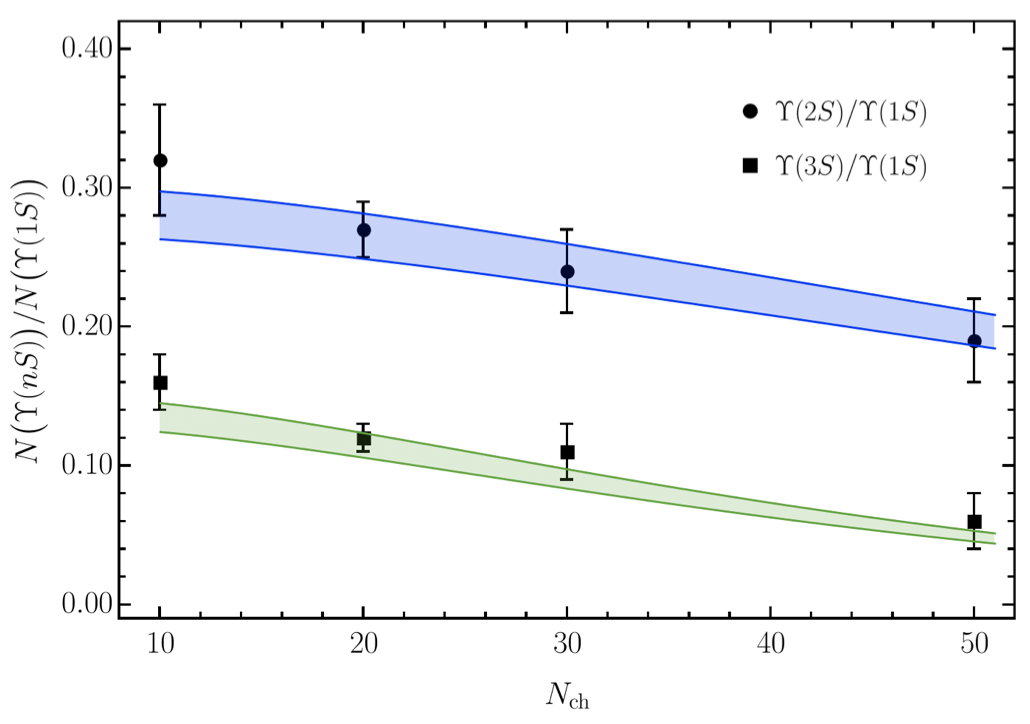 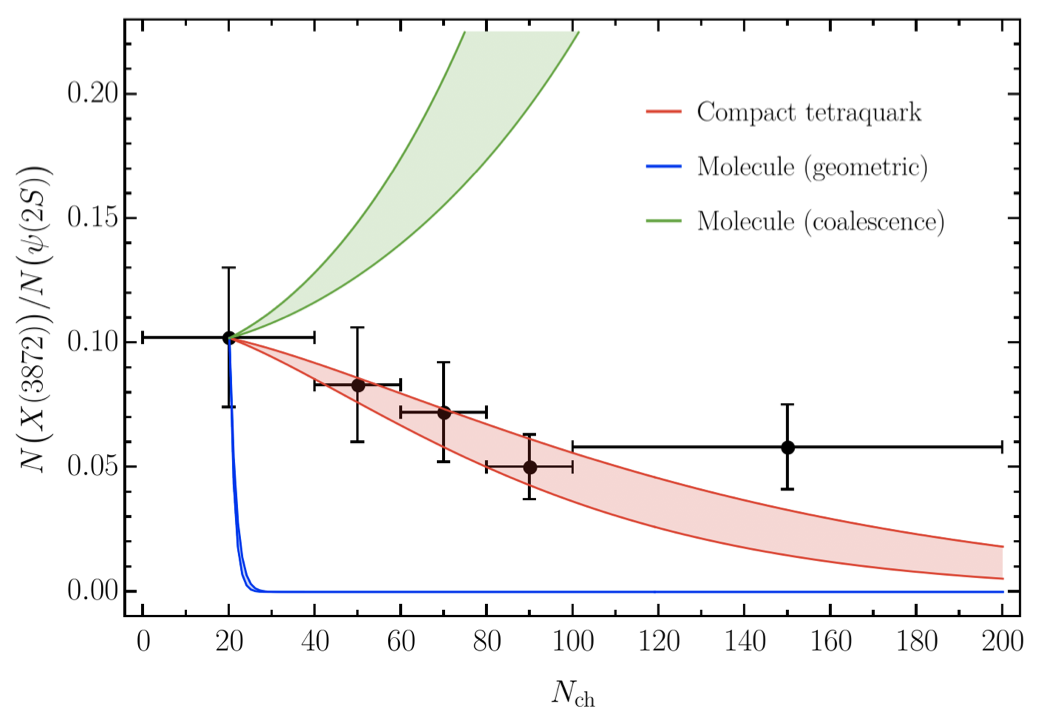 Esposito, Ferreiro, AP, Polosa, Salgado EPJC 81 (2021) 7, 669
A. Pilloni – Hadron Spectroscopy
25
[Speaker Notes: 2 slides su Zc, a Bes e a Belle
2 slide su tetraquark model: dall’hamiltoniana di Jaffe al calcolo delle masse
1 slide su molecular models, dove sono i carichi? (non in Tornqvist, si in Hanhart, vedere Braaten, citare Nefediev)
2 slides su decay channels, dove si dovrebbe vedere, e a seconda del modello, vedere qualche plot
1 slide su Y(4260), tetraquark? C’è lo strano (si vede la f0)
1 slide su Zc a cleo (anche il neutro)]
Deuteron in coalescence model
Solution of the evolution equation with recombination
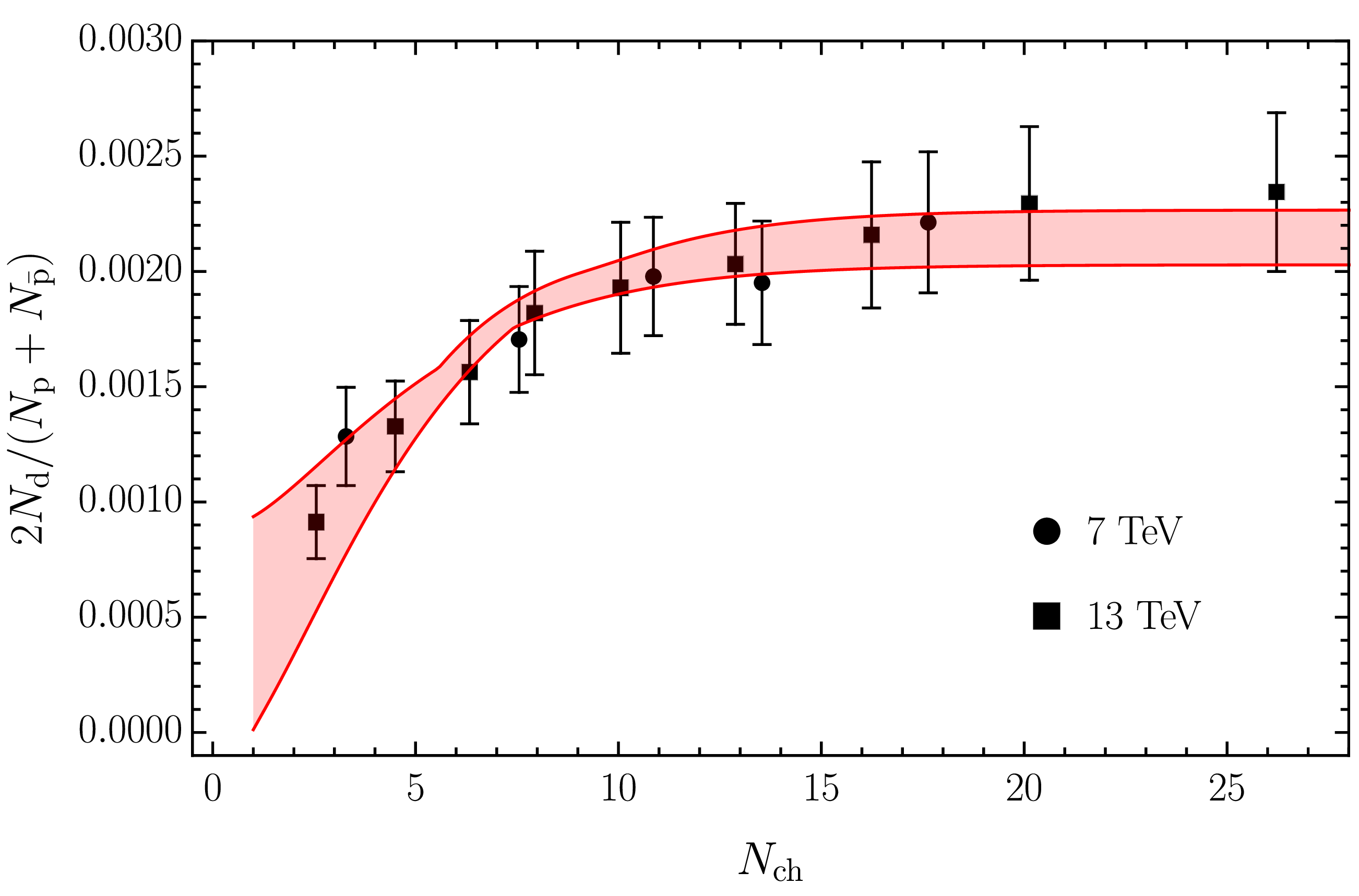 A. Pilloni – Hadron Spectroscopy
26
[Speaker Notes: 2 slides su Zc, a Bes e a Belle
2 slide su tetraquark model: dall’hamiltoniana di Jaffe al calcolo delle masse
1 slide su molecular models, dove sono i carichi? (non in Tornqvist, si in Hanhart, vedere Braaten, citare Nefediev)
2 slides su decay channels, dove si dovrebbe vedere, e a seconda del modello, vedere qualche plot
1 slide su Y(4260), tetraquark? C’è lo strano (si vede la f0)
1 slide su Zc a cleo (anche il neutro)]
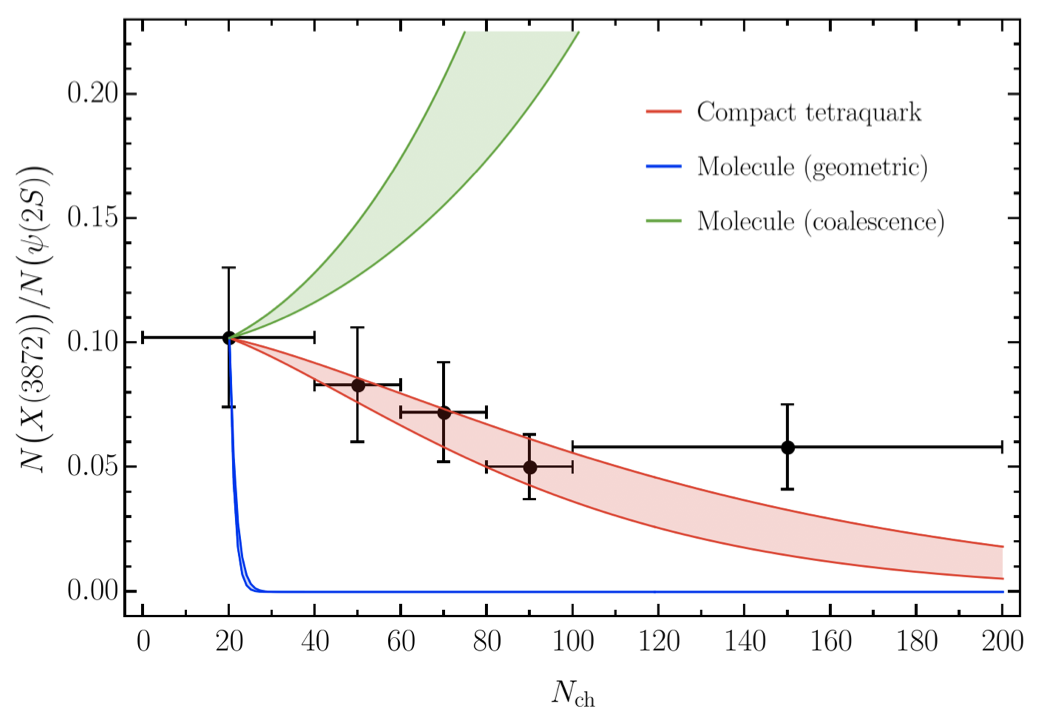 A. Pilloni – Hadron Spectroscopy
27
[Speaker Notes: 2 slides su Zc, a Bes e a Belle
2 slide su tetraquark model: dall’hamiltoniana di Jaffe al calcolo delle masse
1 slide su molecular models, dove sono i carichi? (non in Tornqvist, si in Hanhart, vedere Braaten, citare Nefediev)
2 slides su decay channels, dove si dovrebbe vedere, e a seconda del modello, vedere qualche plot
1 slide su Y(4260), tetraquark? C’è lo strano (si vede la f0)
1 slide su Zc a cleo (anche il neutro)]
Bottom-up approach
Less predictive power 
Some physical interpretation Minimally biased 
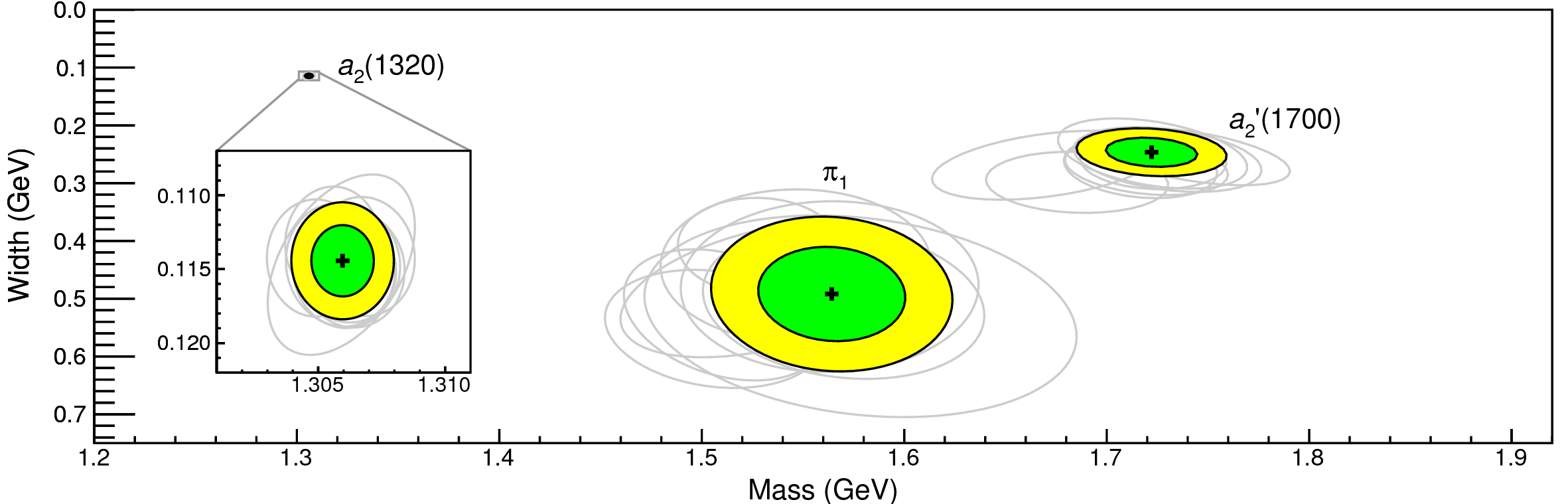 You extract physics
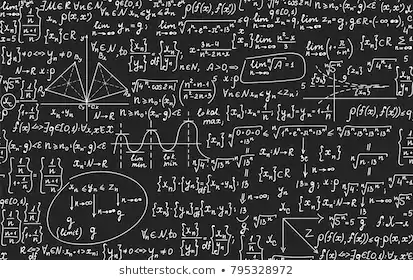 You choose a set of generic amplitudesat the hadron level
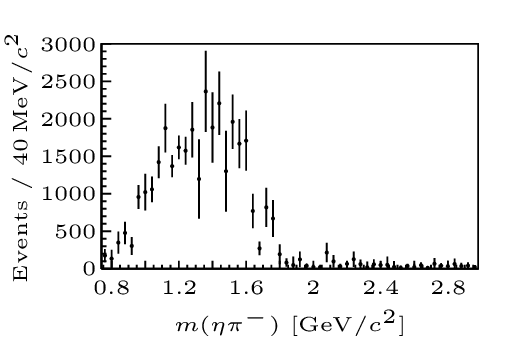 You start with data
A. Pilloni – Hadron Spectroscopy
28
Life is not easy...
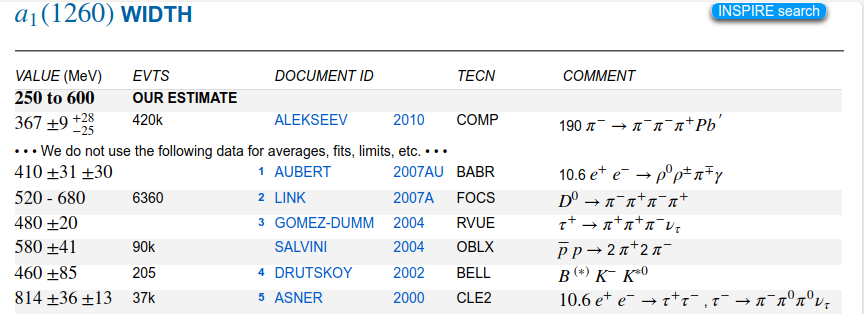 A. Pilloni – Hadron Spectroscopy
29
[Speaker Notes: 2 slides su Zc, a Bes e a Belle
2 slide su tetraquark model: dall’hamiltoniana di Jaffe al calcolo delle masse
1 slide su molecular models, dove sono i carichi? (non in Tornqvist, si in Hanhart, vedere Braaten, citare Nefediev)
2 slides su decay channels, dove si dovrebbe vedere, e a seconda del modello, vedere qualche plot
1 slide su Y(4260), tetraquark? C’è lo strano (si vede la f0)
1 slide su Zc a cleo (anche il neutro)]
The S-Matrix principles
Future cannot change the past
100%, something will happen
The anti-particle is an anti-particle and not just a different particle
(analyticity)
(unitarity)
(crossing symmetry)
Sherlock Holmes, QFT
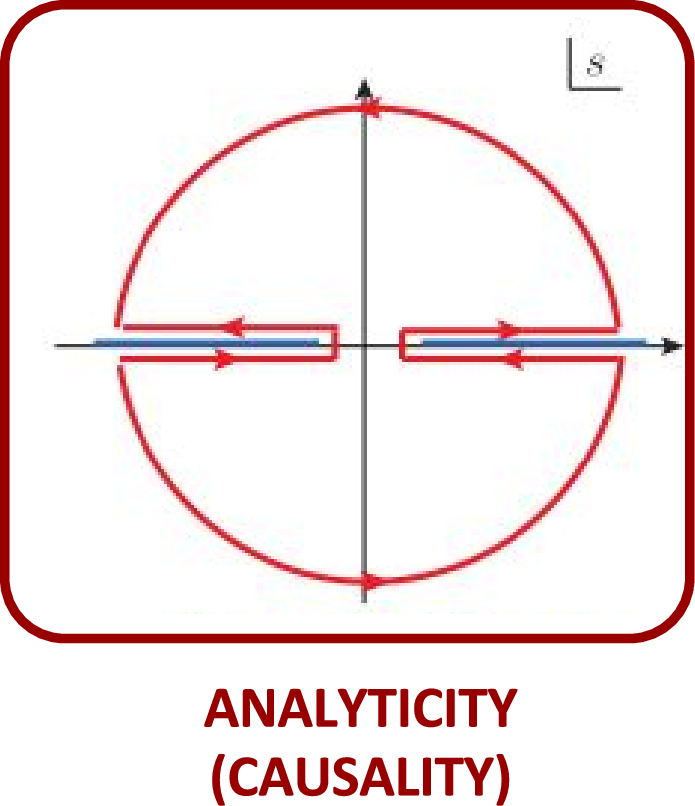 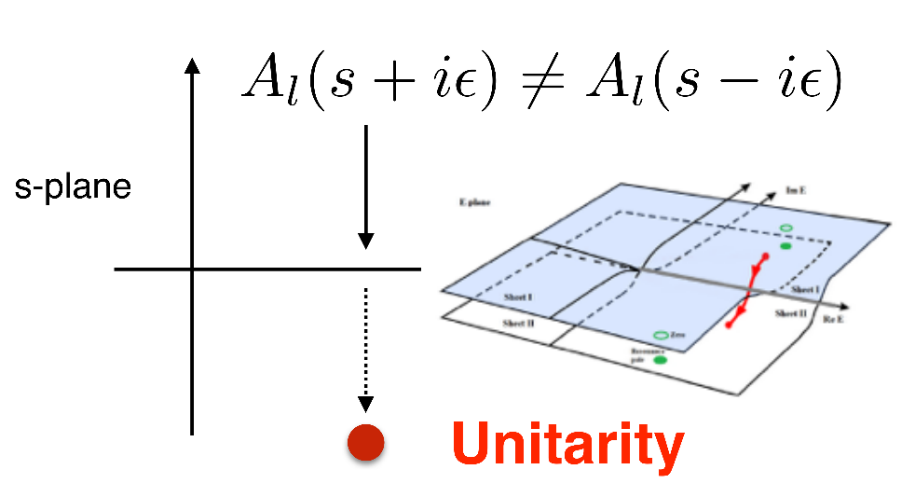 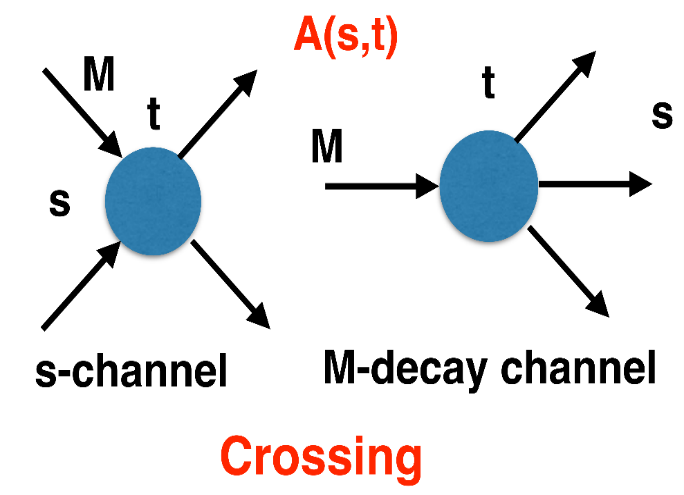 Unitarity
Crossing
Analyticity
Parametrize your ignorance.
Fit data.
Have fun.
Build a model.
A. Pilloni – Hadron Spectroscopy
30
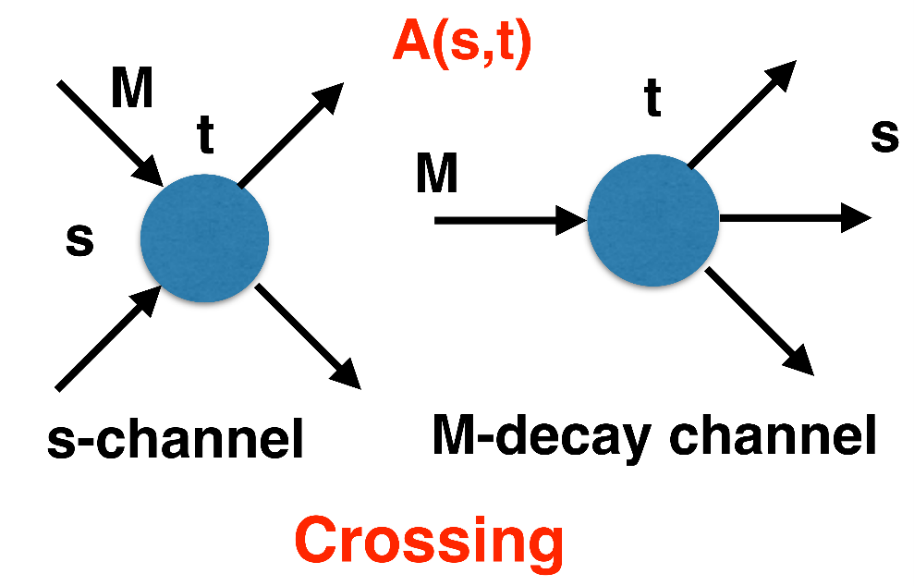 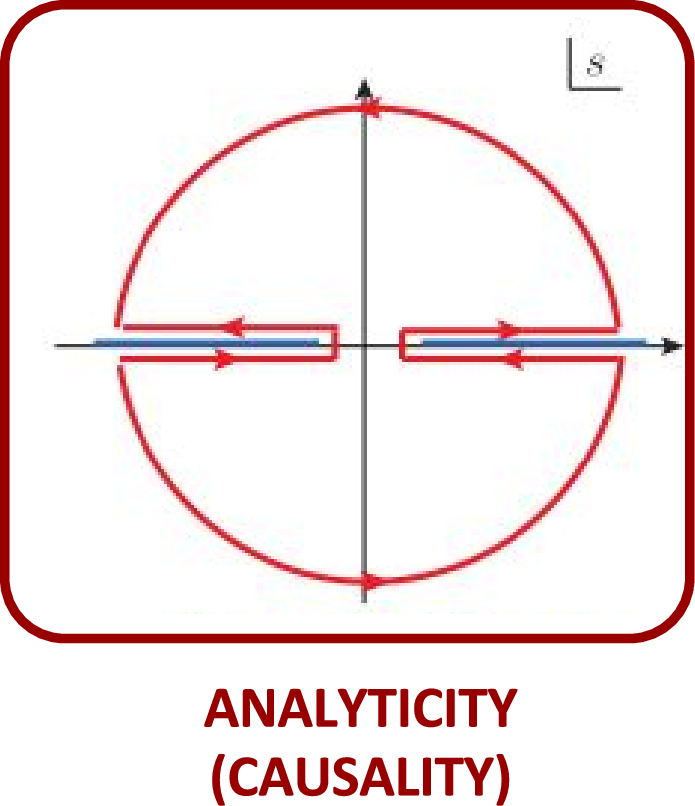 Analyticity
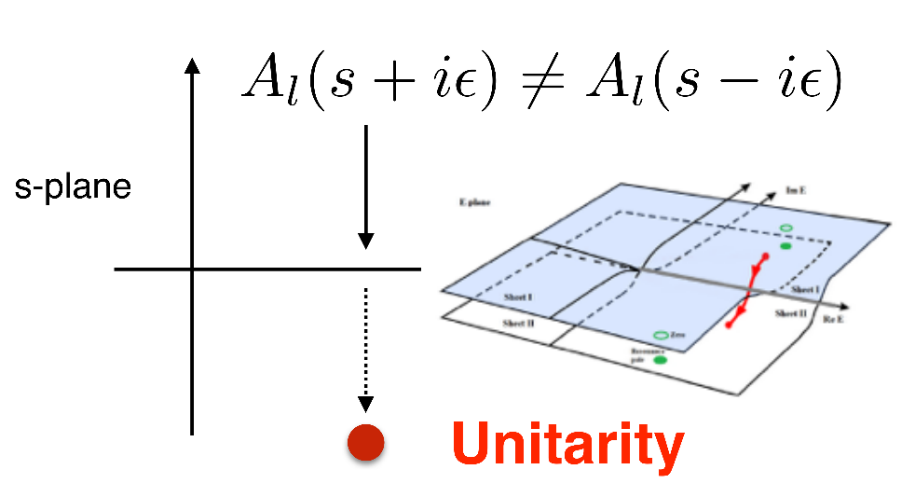 These are constraints the amplitudes have to satisfy, but do not fix the dynamics

They can be imposed with an increasing amount of rigor, to extract robust physics information 
The «background» phenomena can be effectively parameterized in a controlled way
+ Lorentz, discrete & global symmetries
A. Pilloni – Hadron Spectroscopy
31
[Speaker Notes: Controlla la parte su Regge]
Crossing symmetry
A. Pilloni – Hadron Spectroscopy
32
[Speaker Notes: Controlla la parte su Regge]
Analyticity
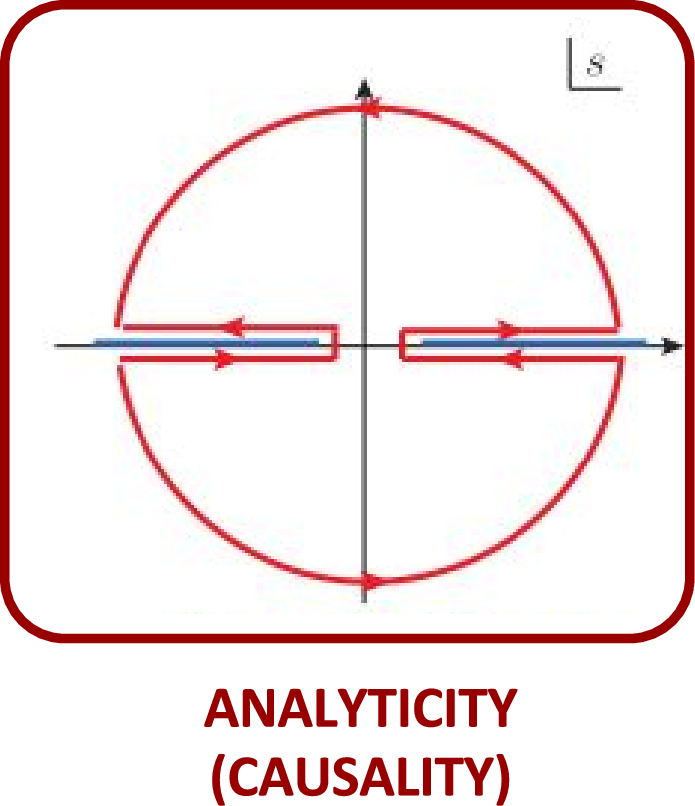 Complex analytic functions are extremely regular and smooth
Integrals are easy (Cauchy theorem)
If you know the function in a region, you can extend it in a unique way everywhere
Complex functions are characterized by its non-analyticities (poles and cuts)
Analyticity
A. Pilloni – Hadron Spectroscopy
33
[Speaker Notes: Controlla la parte su Regge]
Resonances = Unstable states
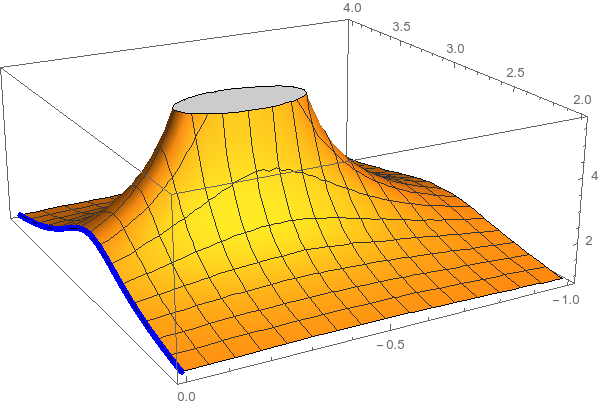 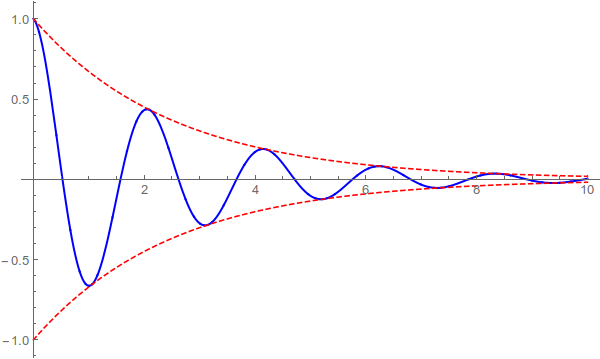 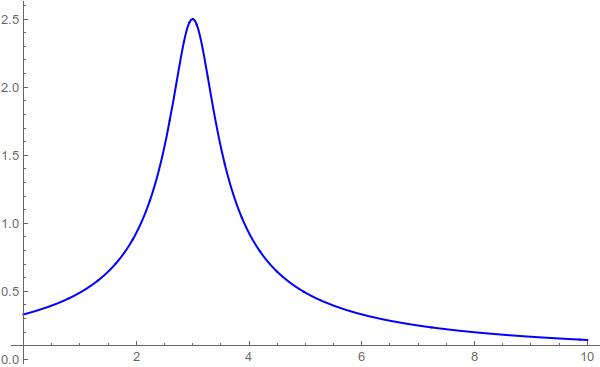 Excited states are unstable
They manifest as resonant peaks
A. Pilloni – Hadron Spectroscopy
34
Unitarity
A. Pilloni – Hadron Spectroscopy
35
[Speaker Notes: Controlla la parte su Regge]
Legendre polynomial
Phase space (known)
Partial wave
Partial waves diagonalize unitarity: each one statisfy a separate equationEach partial wave has definite orbital angular momentum = spin
Remember: I can only measure cross section (amplitude squared)
A. Pilloni – Hadron Spectroscopy
36
Unitarity
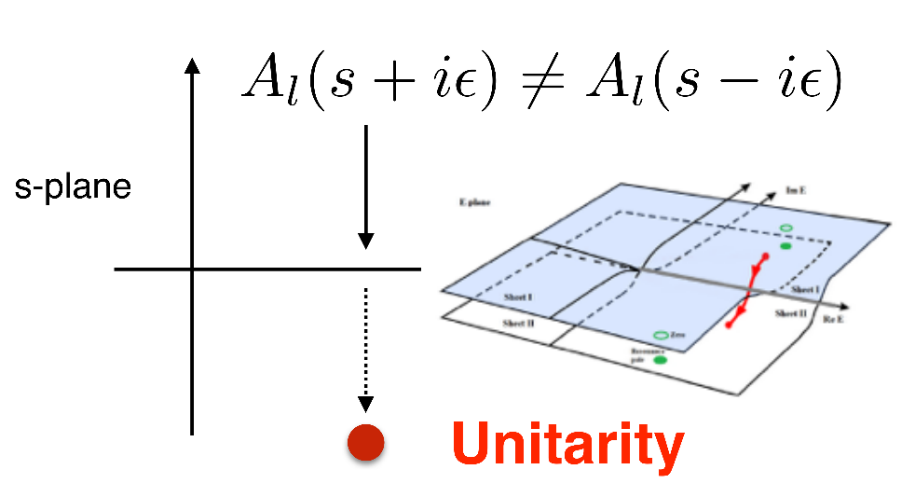 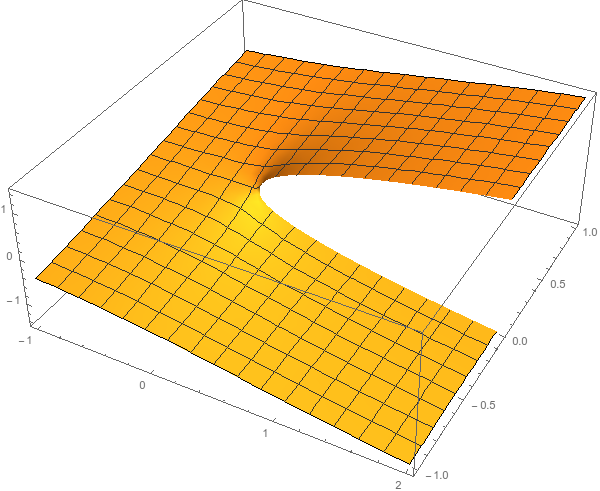 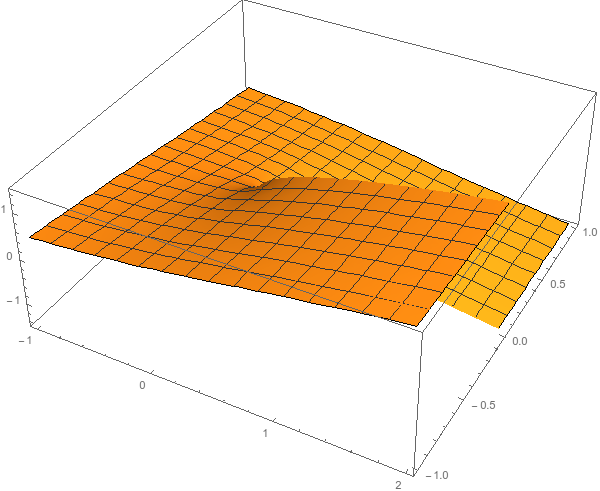 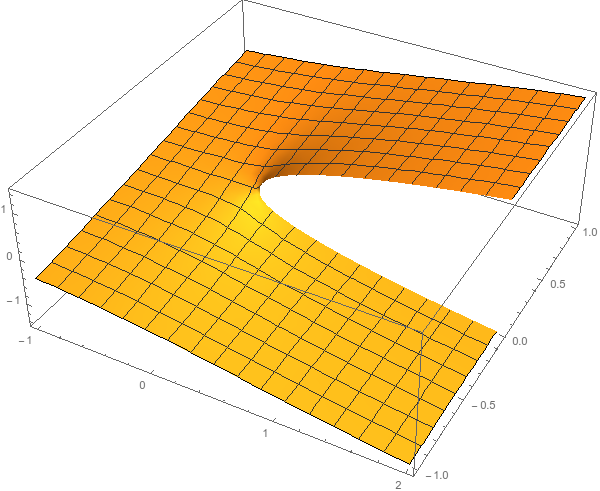 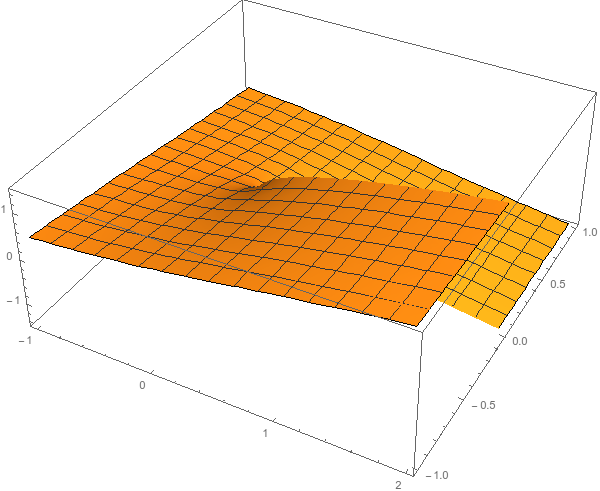 ...but I can decide to get the negative solution
I sheet
II sheet
A. Pilloni – Hadron Spectroscopy
37
[Speaker Notes: Controlla la parte su Regge]
Unitarity & Pole hunting
Unitarity creates a branch cut on the real axis,two sheets continuosly connected
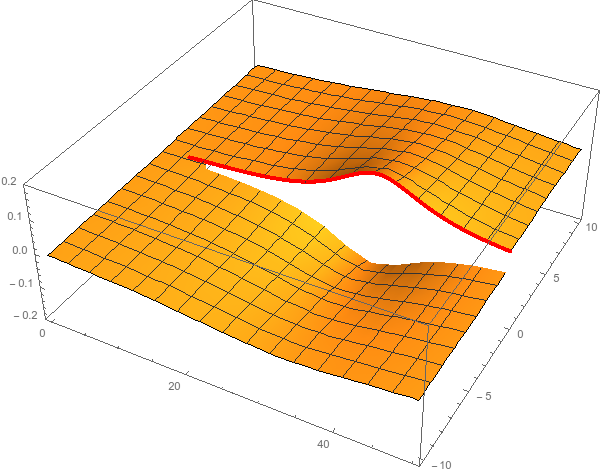 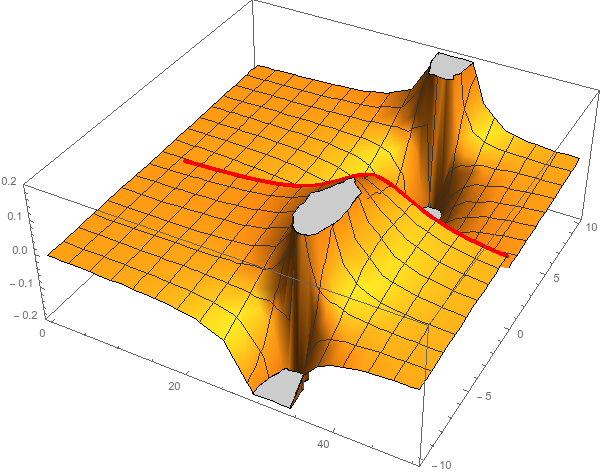 I sheet
II sheet
Finding resonances means writing analytic amplitude, and hunting for poles in the complex plane
A. Pilloni – Hadron Spectroscopy
38
[Speaker Notes: Controlla la parte su Regge]
You shall not sum!
The simplest ansatz for a PW amplitude is the Breit-Wigner
What if I have two resonances? Can I add two BWs?
But that’s precisely what experimentalists do! (no offense)
Phases take partially into account the modifications of unitarity due to inelastic channels.However, when we shoot for precision, we need better ansätze (will show examples in the next lectures)
Of course they are not stupid, this works if the two resonances are well isolated.Unfortunately we have no simple alternative solution that can work in all situation,we have to proceed case by case and we live on different timescales
A. Pilloni – Hadron Spectroscopy
39
[Speaker Notes: Controlla la parte su Regge]
Hybrid hunting
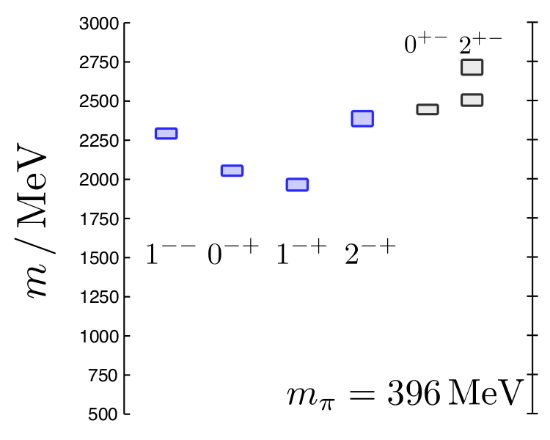 J. Dudek
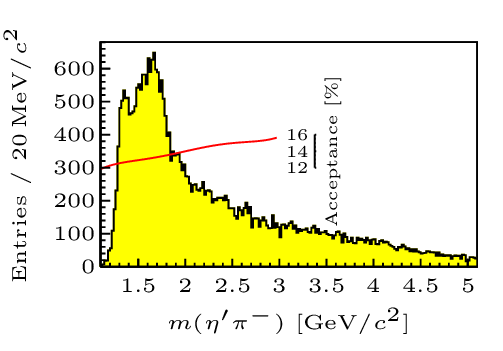 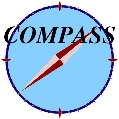 Small signal in data
A. Pilloni – Hadron Spectroscopy
40
[Speaker Notes: 2 slides su Zc, a Bes e a Belle
2 slide su tetraquark model: dall’hamiltoniana di Jaffe al calcolo delle masse
1 slide su molecular models, dove sono i carichi? (non in Tornqvist, si in Hanhart, vedere Braaten, citare Nefediev)
2 slides su decay channels, dove si dovrebbe vedere, e a seconda del modello, vedere qualche plot
1 slide su Y(4260), tetraquark? C’è lo strano (si vede la f0)
1 slide su Zc a cleo (anche il neutro)]
Two hybrid states???
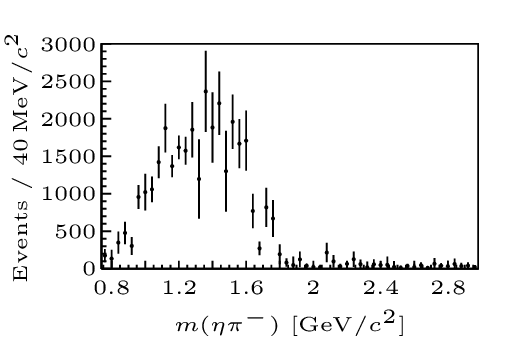 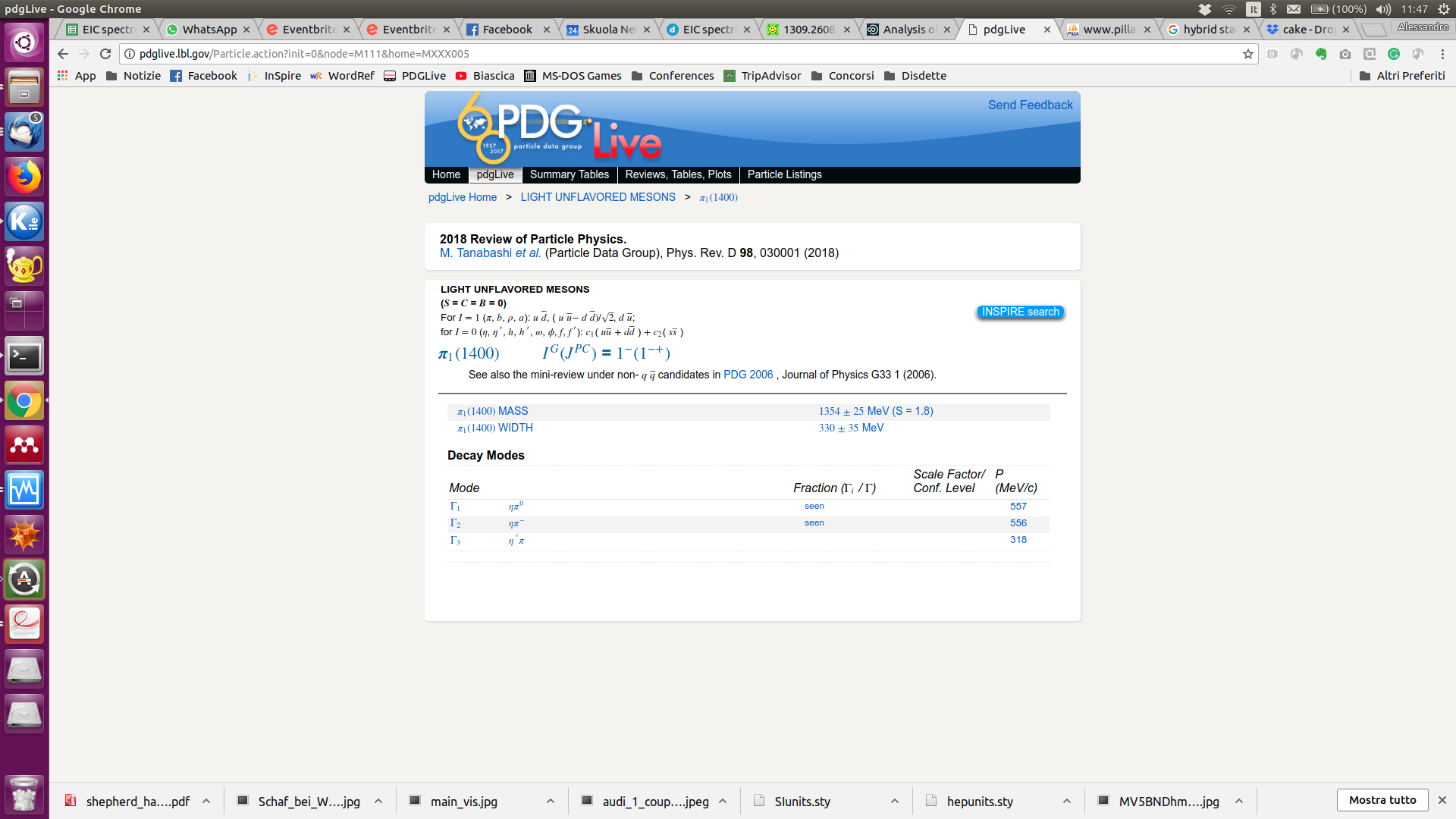 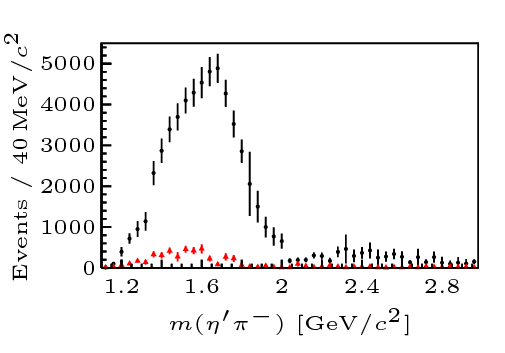 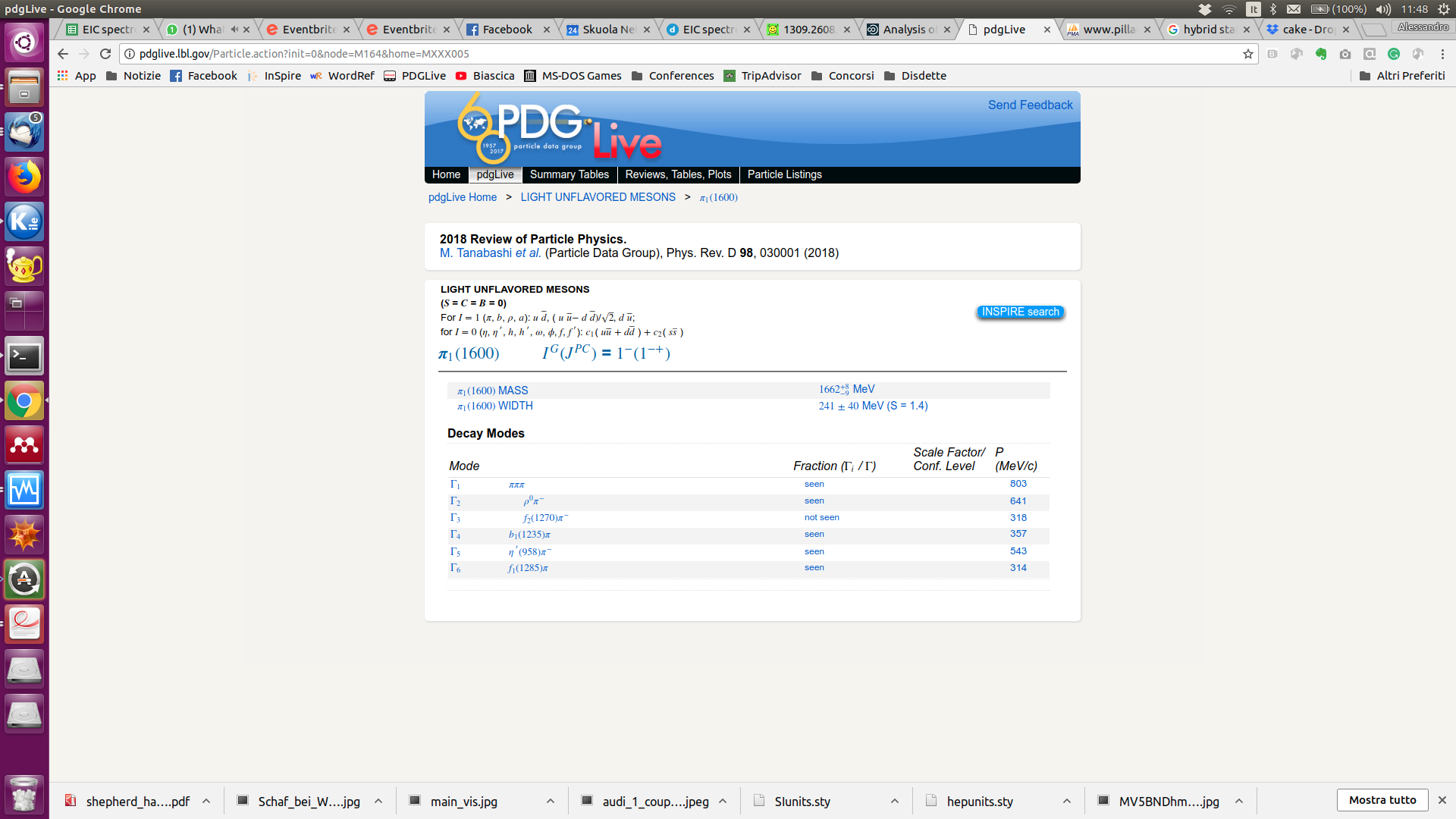 A. Pilloni – Hadron Spectroscopy
41
[Speaker Notes: 2 slides su Zc, a Bes e a Belle
2 slide su tetraquark model: dall’hamiltoniana di Jaffe al calcolo delle masse
1 slide su molecular models, dove sono i carichi? (non in Tornqvist, si in Hanhart, vedere Braaten, citare Nefediev)
2 slides su decay channels, dove si dovrebbe vedere, e a seconda del modello, vedere qualche plot
1 slide su Y(4260), tetraquark? C’è lo strano (si vede la f0)
1 slide su Zc a cleo (anche il neutro)]
(       data)
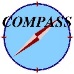 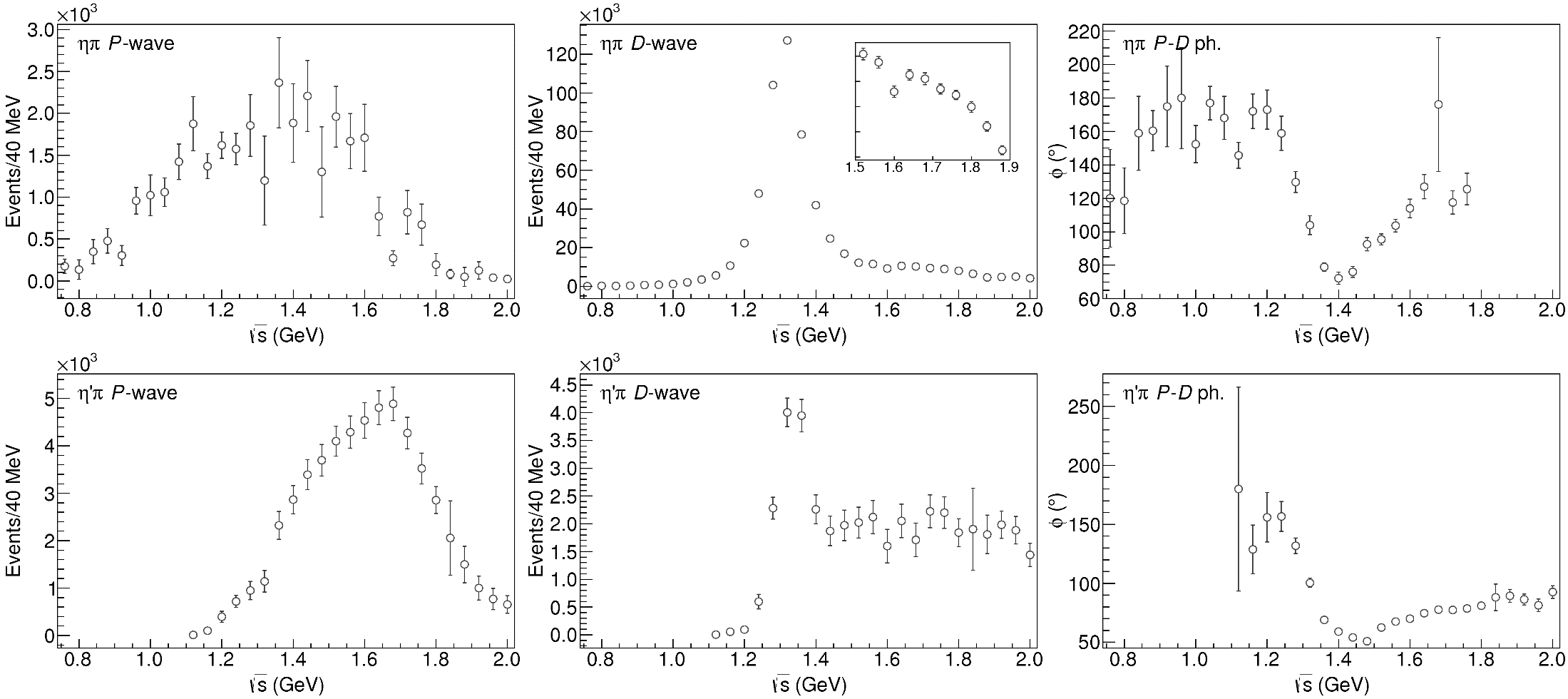 A. Pilloni – Hadron Spectroscopy
42
[Speaker Notes: Controlla la parte su Regge]
Jackura, Mikhasenko, AP et al. (JPAC & COMPASS), PLB
Rodas, AP et al. (JPAC), PRL
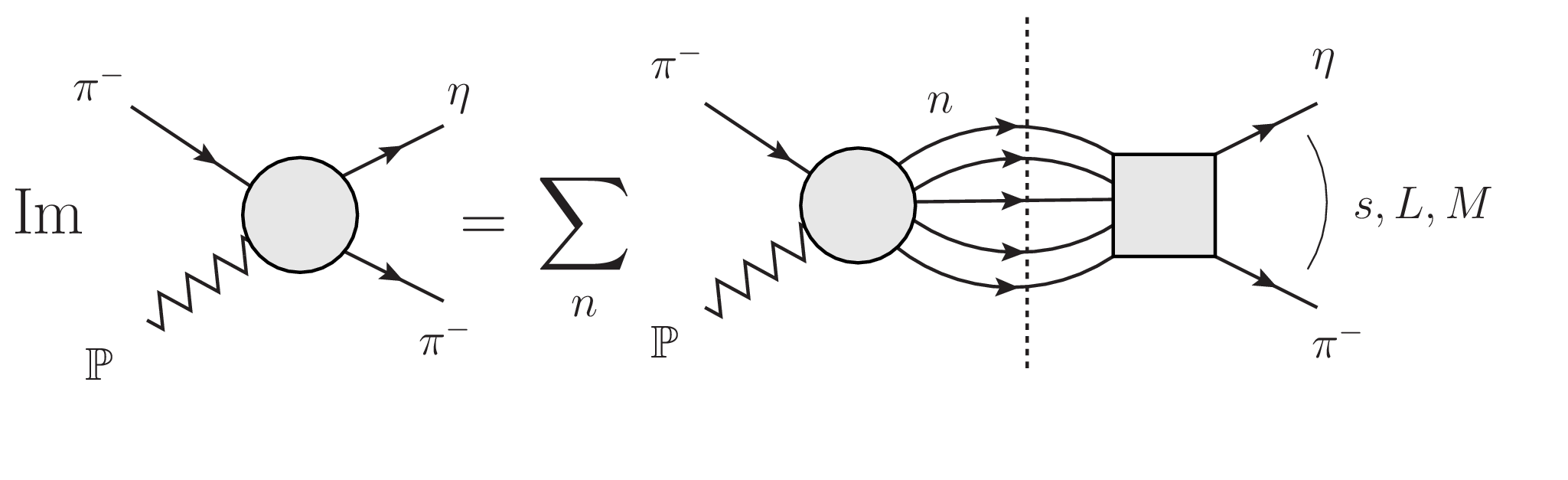 A. Pilloni – Hadron Spectroscopy
43
[Speaker Notes: Controlla la parte su Regge]
Coupled channel: the model
A. Rodas, AP et al. (JPAC) PRL122, 042002
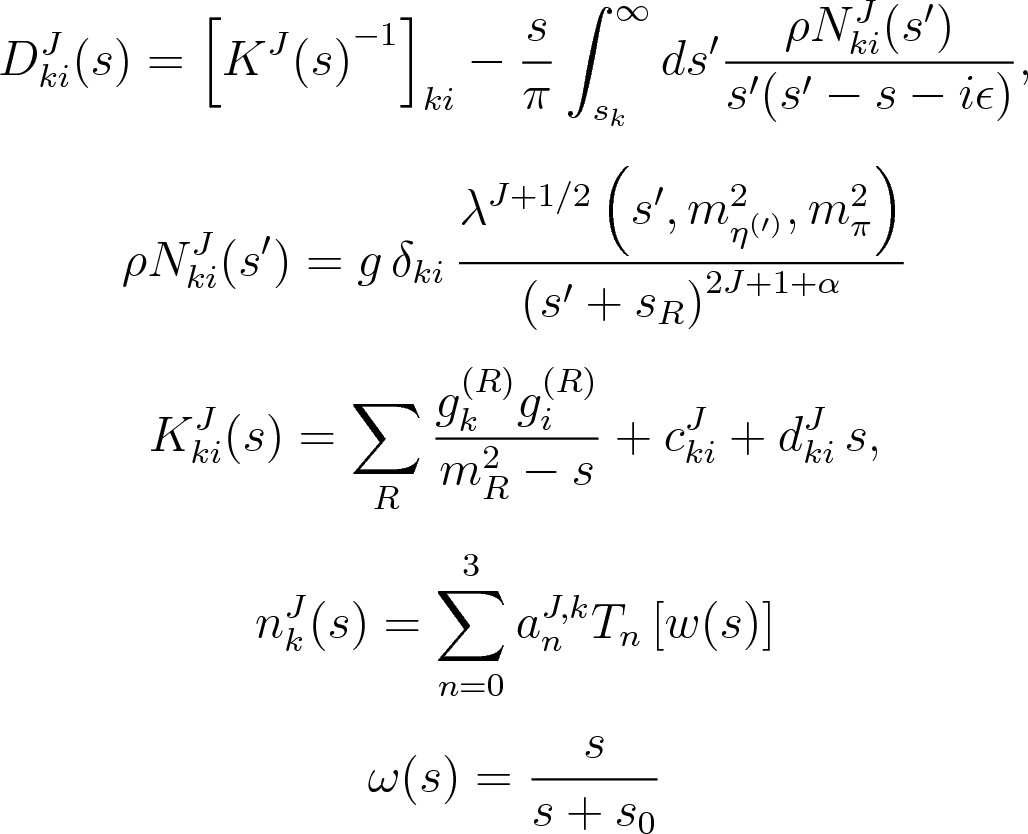 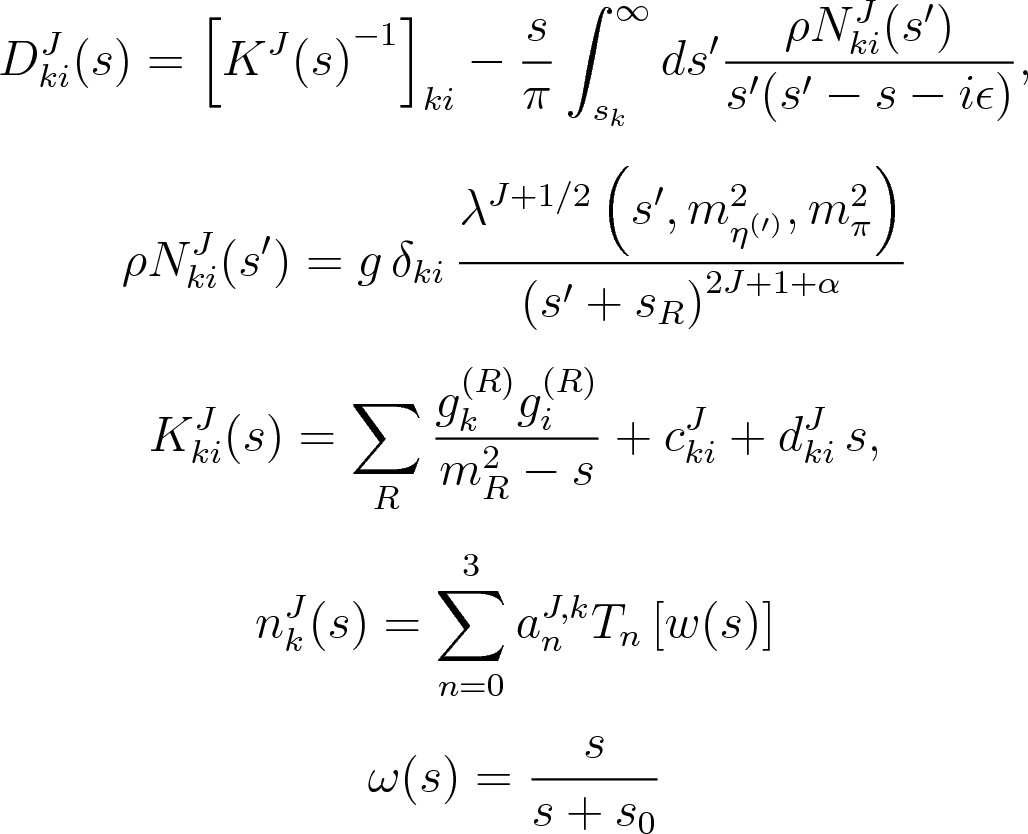 1 K-matrix pole for the P-wave
2 K-matrix poles for the D-wave
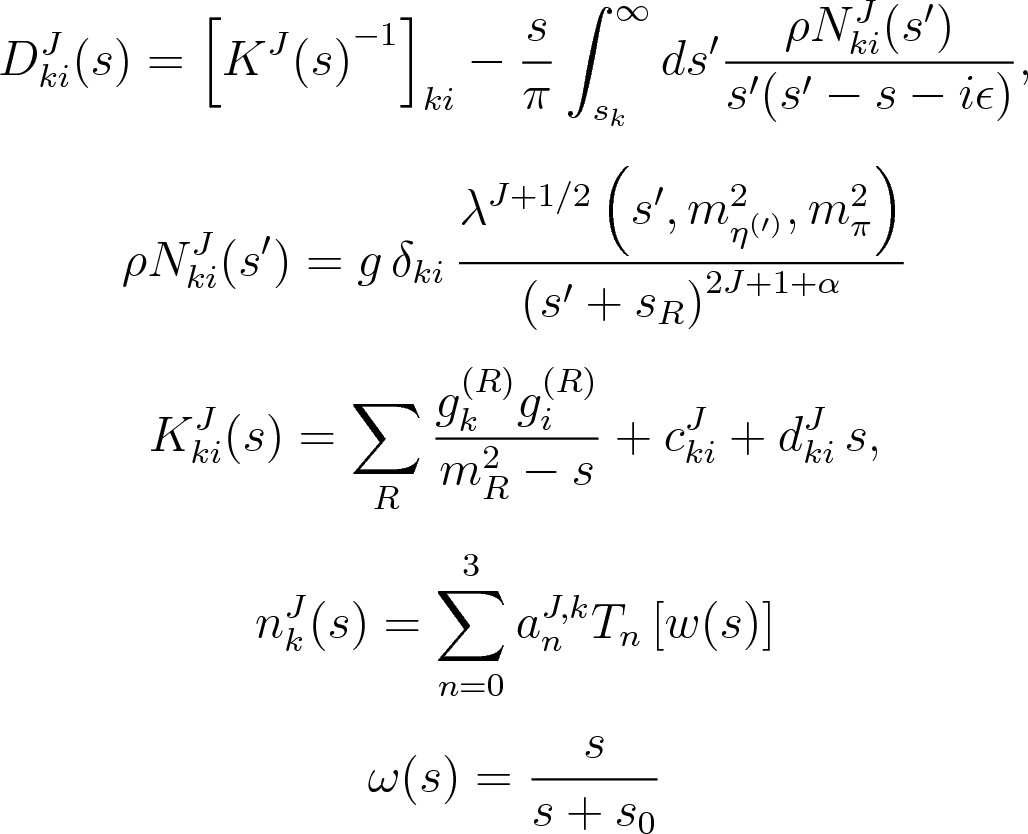 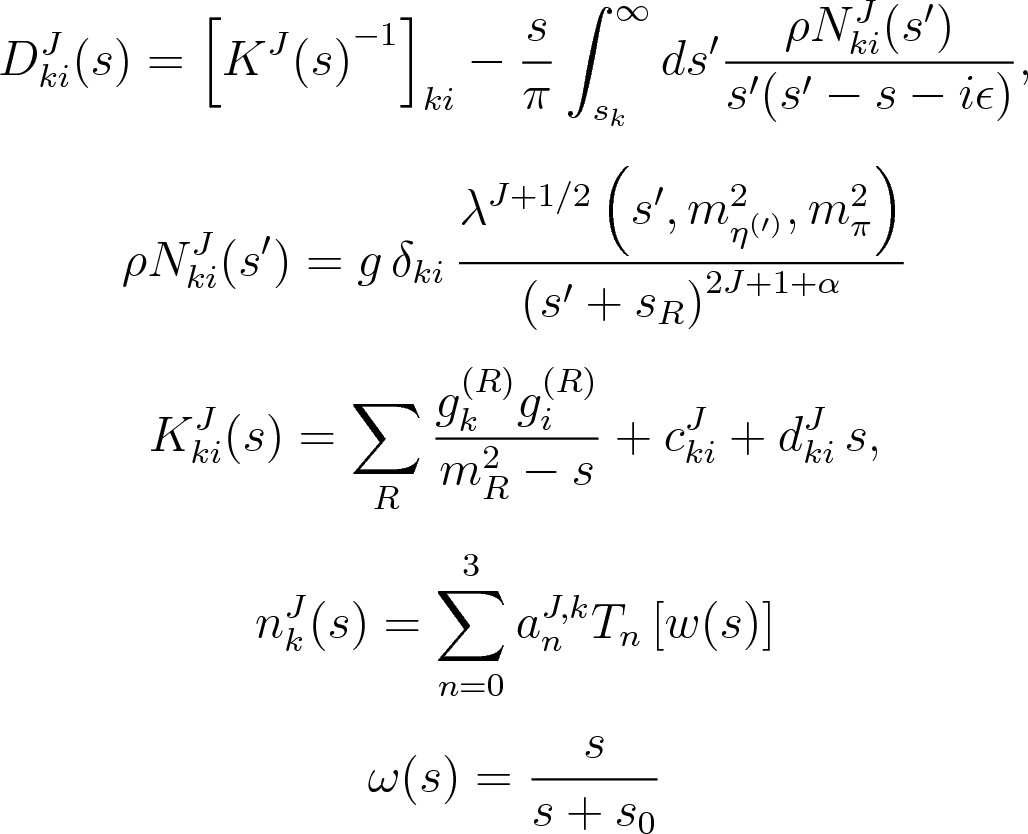 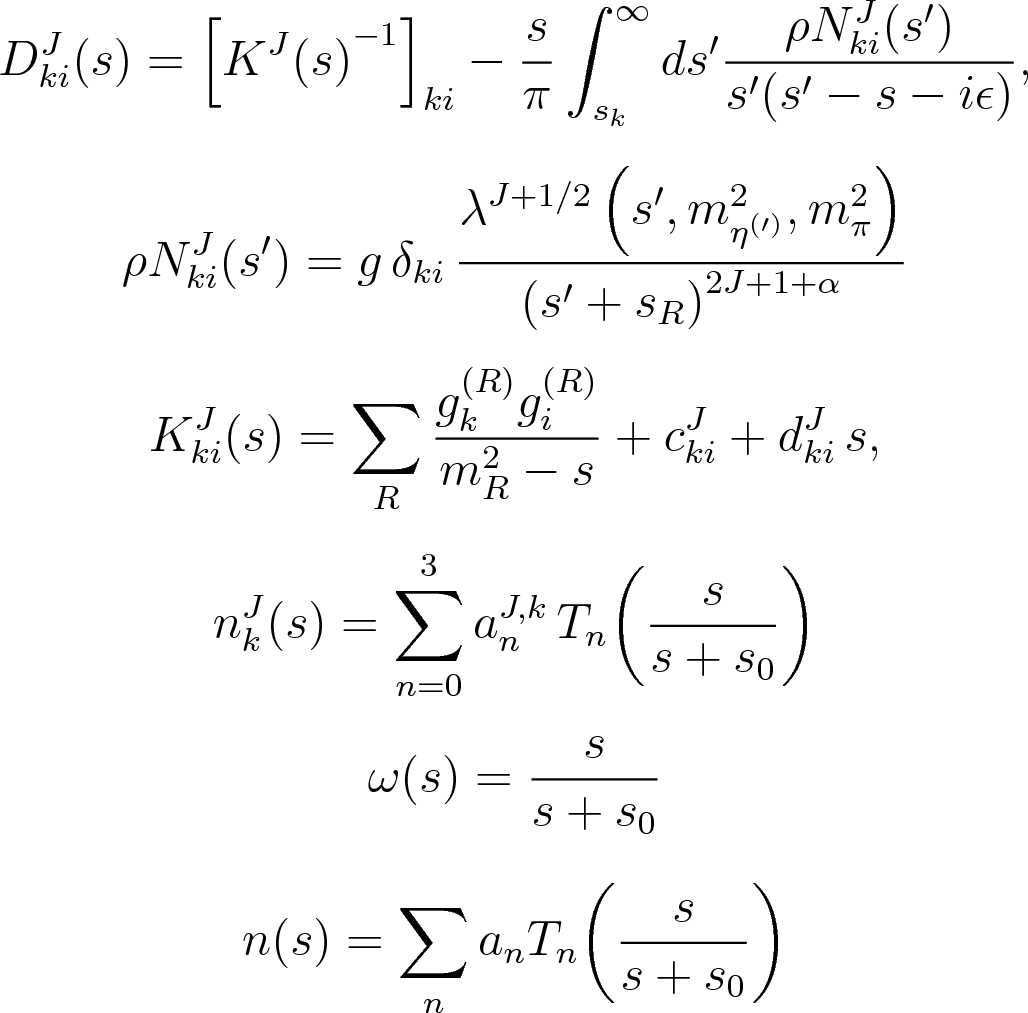 A. Pilloni – Hadron Spectroscopy
44
[Speaker Notes: Controlla la parte su Regge]
(       data)
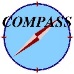 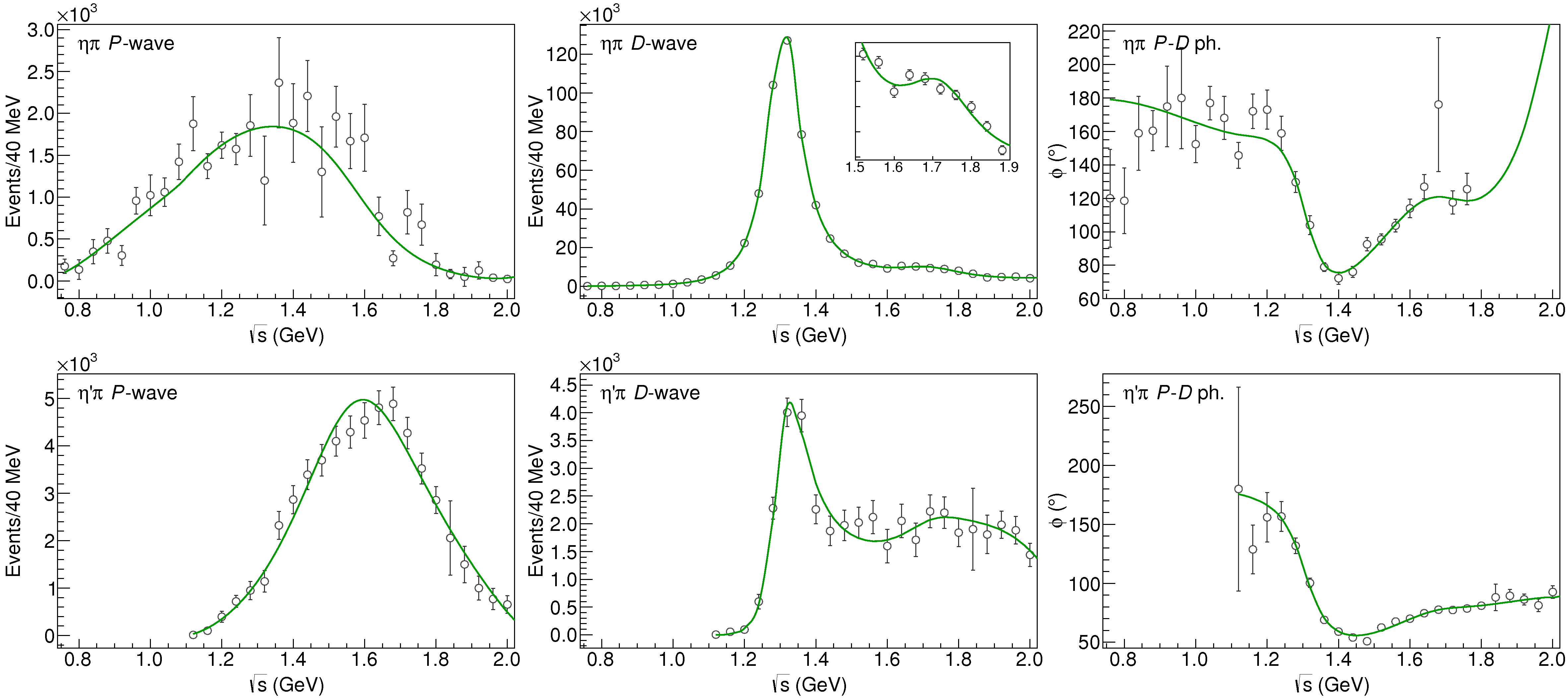 A. Pilloni – Hadron Spectroscopy
45
[Speaker Notes: Controlla la parte su Regge]
Pole hunting
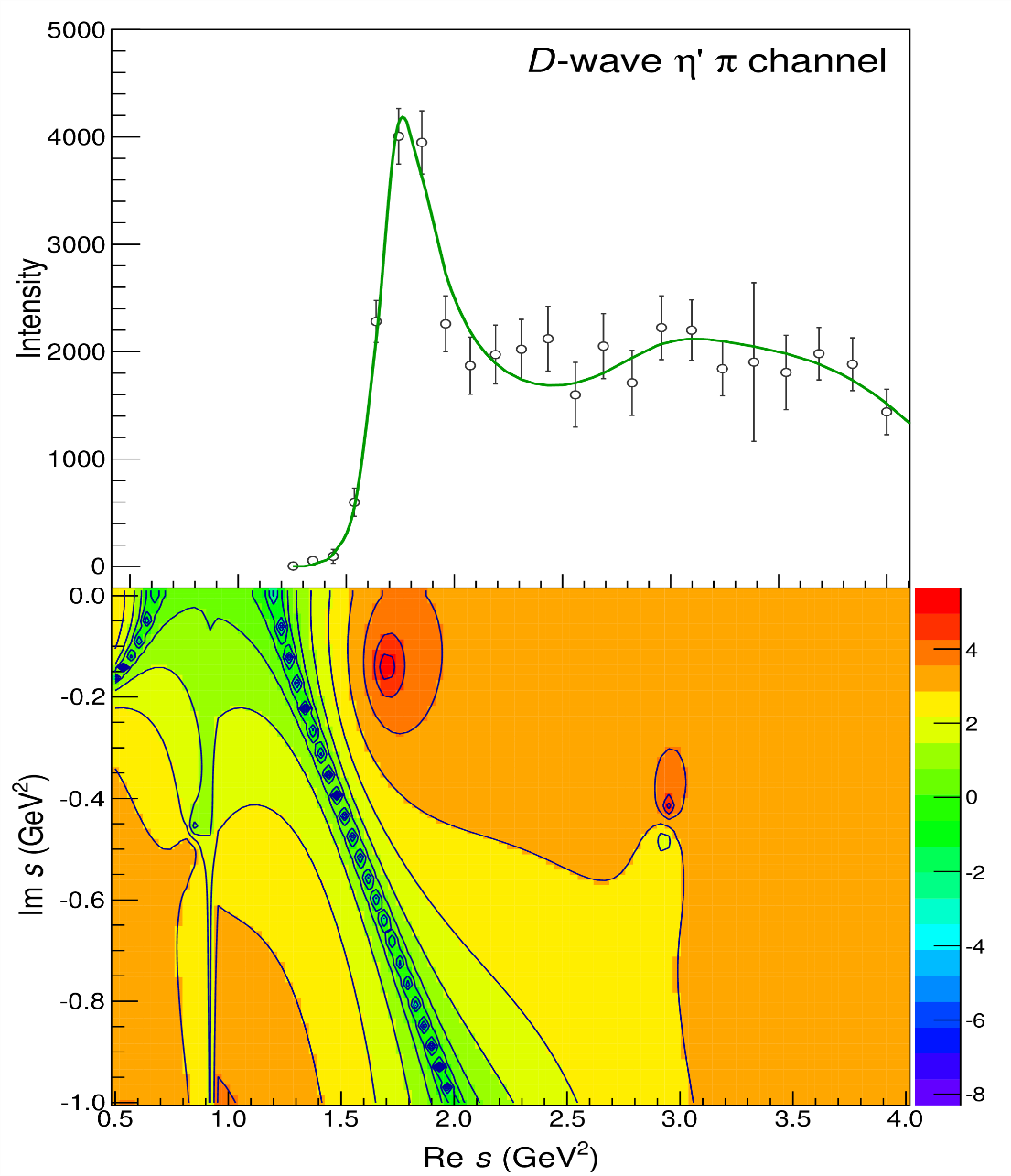 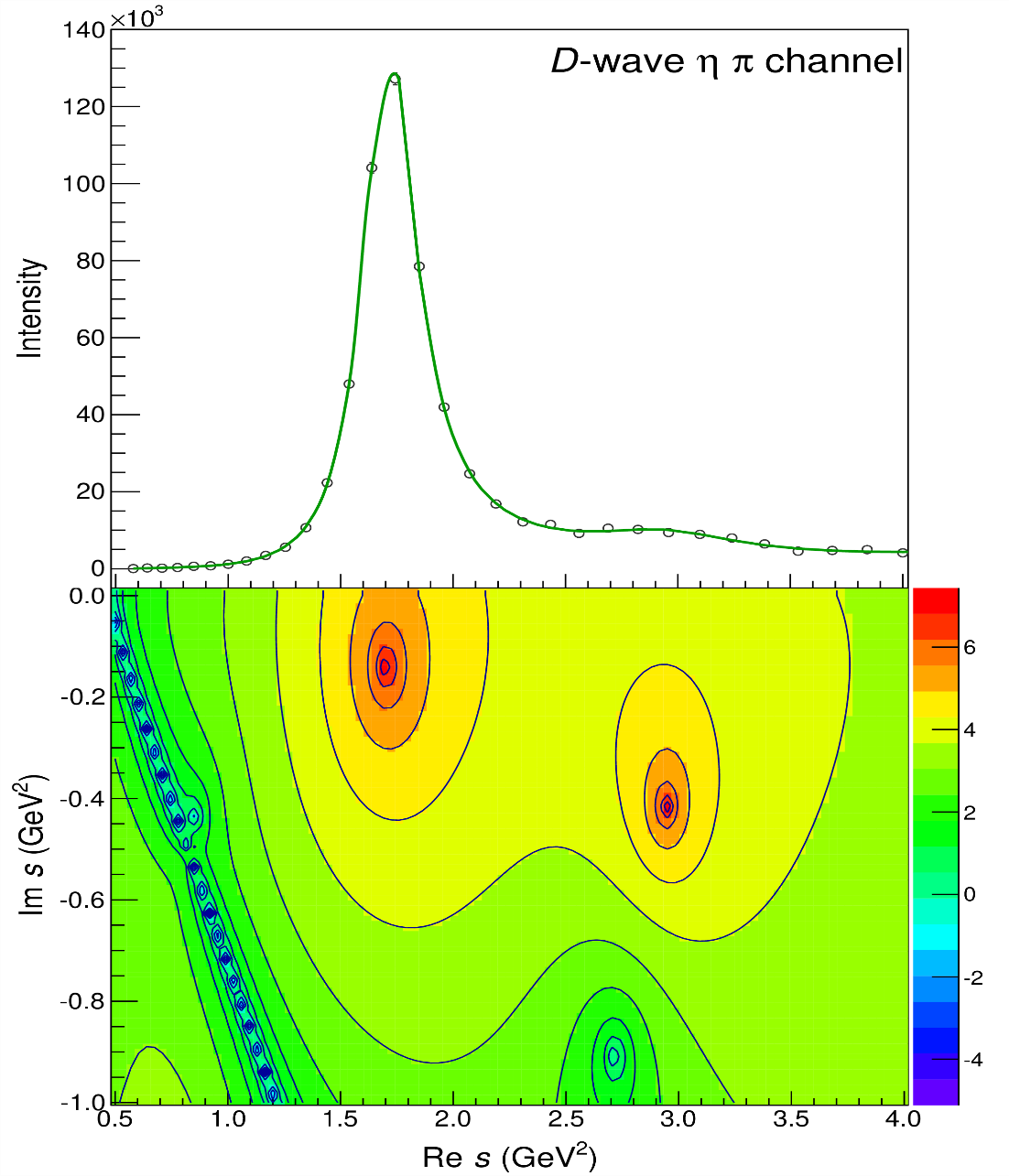 A. Pilloni – Hadron Spectroscopy
46
[Speaker Notes: Controlla la parte su Regge]
Pole hunting
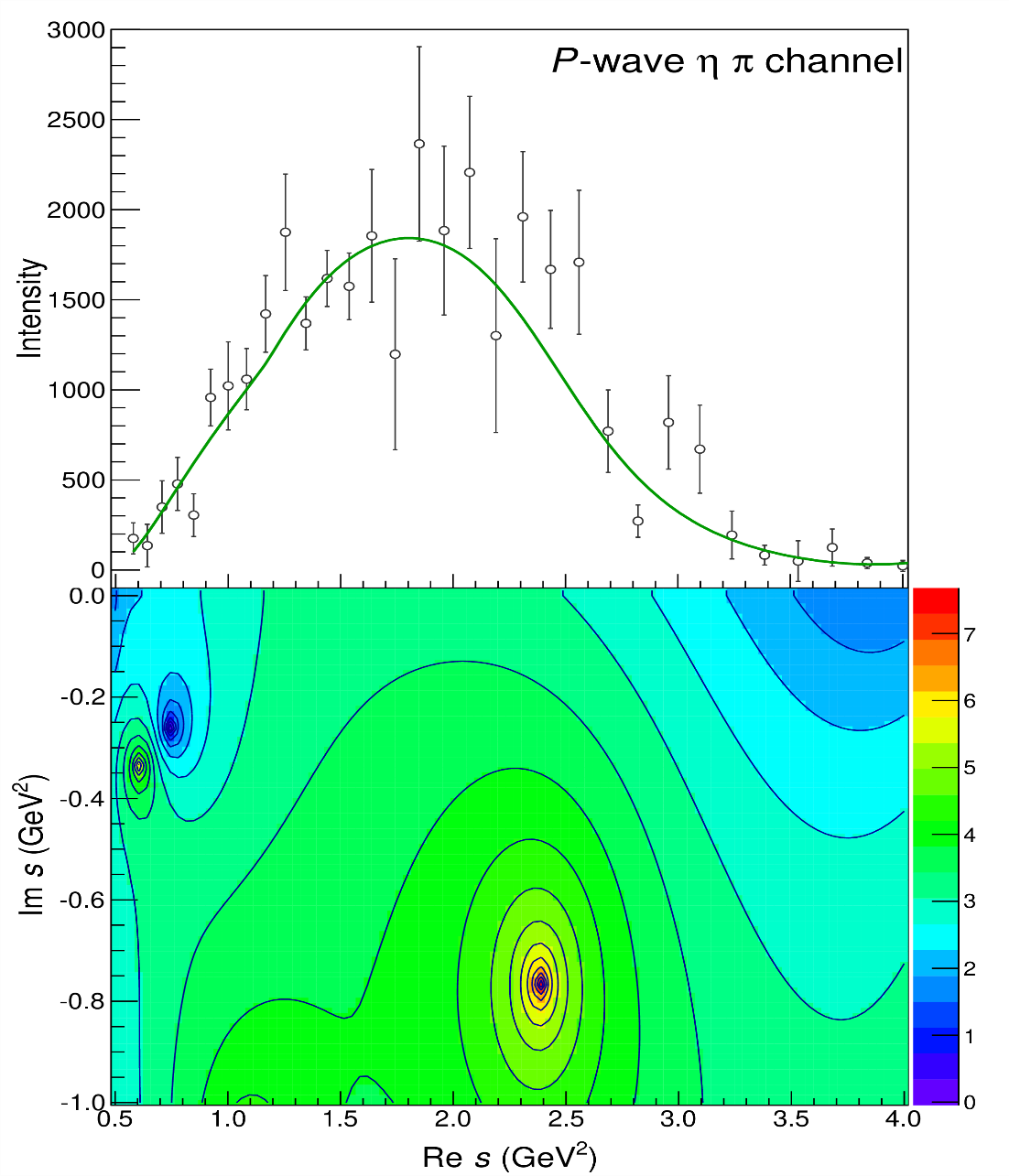 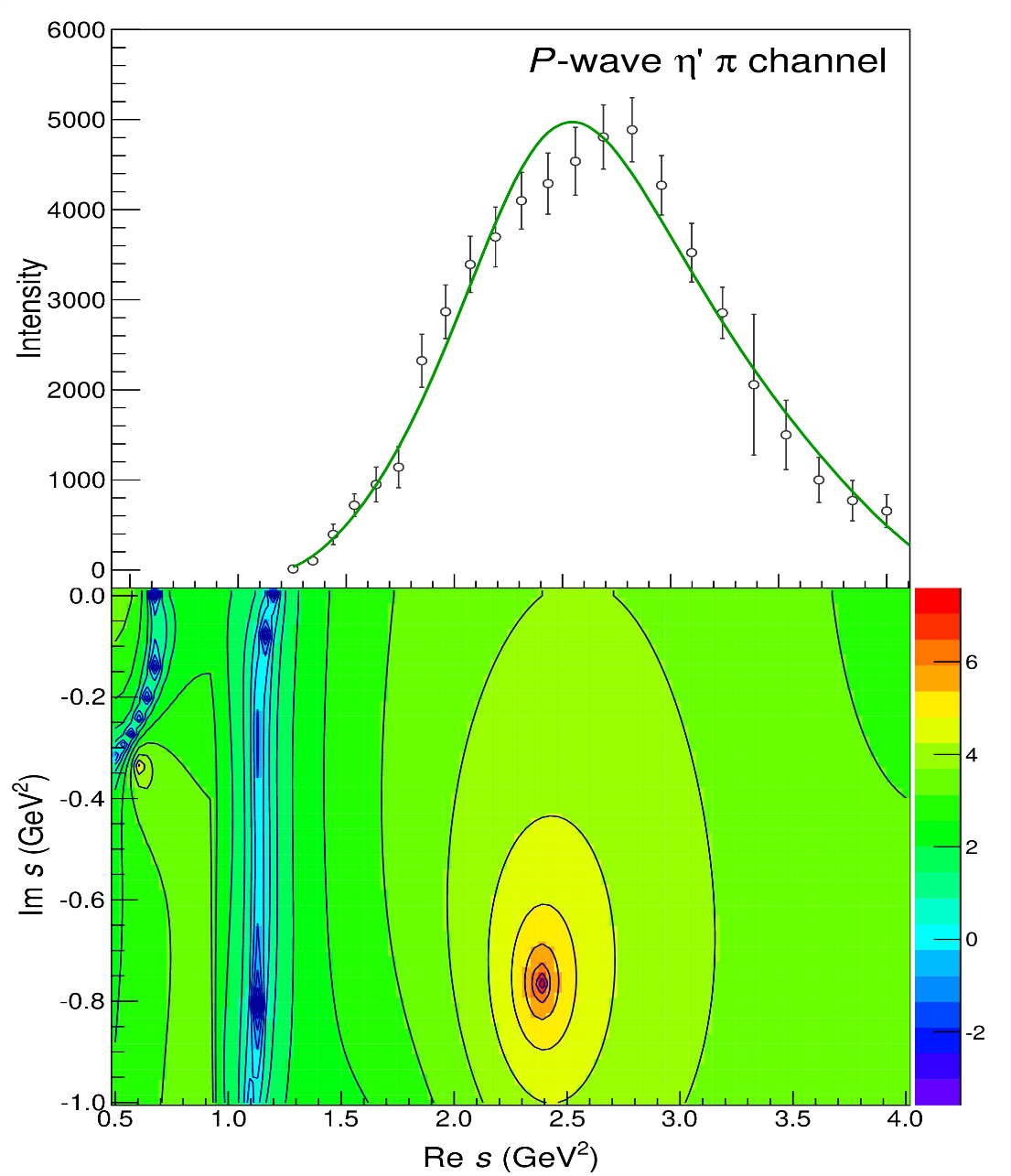 A. Pilloni – Hadron Spectroscopy
47
[Speaker Notes: Controlla la parte su Regge]
Final results
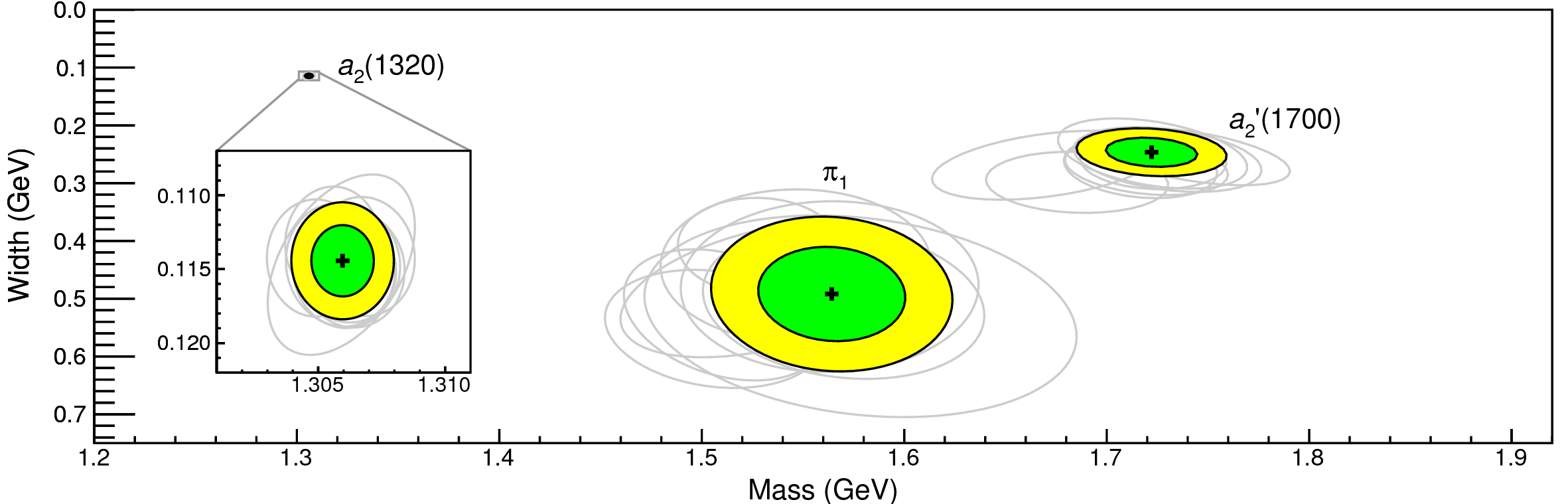 Agreement with Lattice is restored
That’s the most rigorous extractionof an exotic meson available so far!
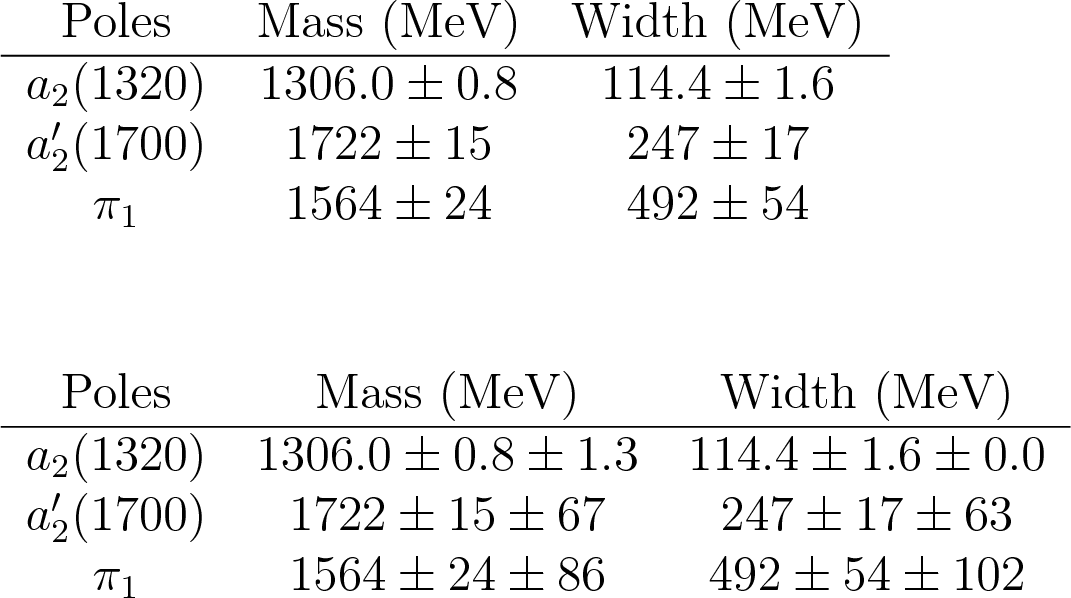 A. Pilloni – Hadron Spectroscopy
48
[Speaker Notes: Controlla la parte su Regge]
Bound and virtual states
Decreasing the potential strength,the pole reaches threshold
The pole jumps on the 2nd sheet (dineutron),it becomes a virtual state
Deuteron
Deuteronpole
Dineutronpole
A. Pilloni – Hadron Spectroscopy
49
[Speaker Notes: Controlla la parte su Regge]
Weinberg’s criterion and lineshapes
+ …
+
+
A. Pilloni – Hadron Spectroscopy
50
[Speaker Notes: Controlla la parte su Regge]
Weinberg’s criterion and lineshapes
Now let us consider the propagation of a bare intermediate state
+
+ …
+
A. Pilloni – Hadron Spectroscopy
51
[Speaker Notes: Controlla la parte su Regge]
Weinberg’s criterion and lineshapes
The amplitude can be rewritten as
A. Pilloni – Hadron Spectroscopy
52
[Speaker Notes: Controlla la parte su Regge]
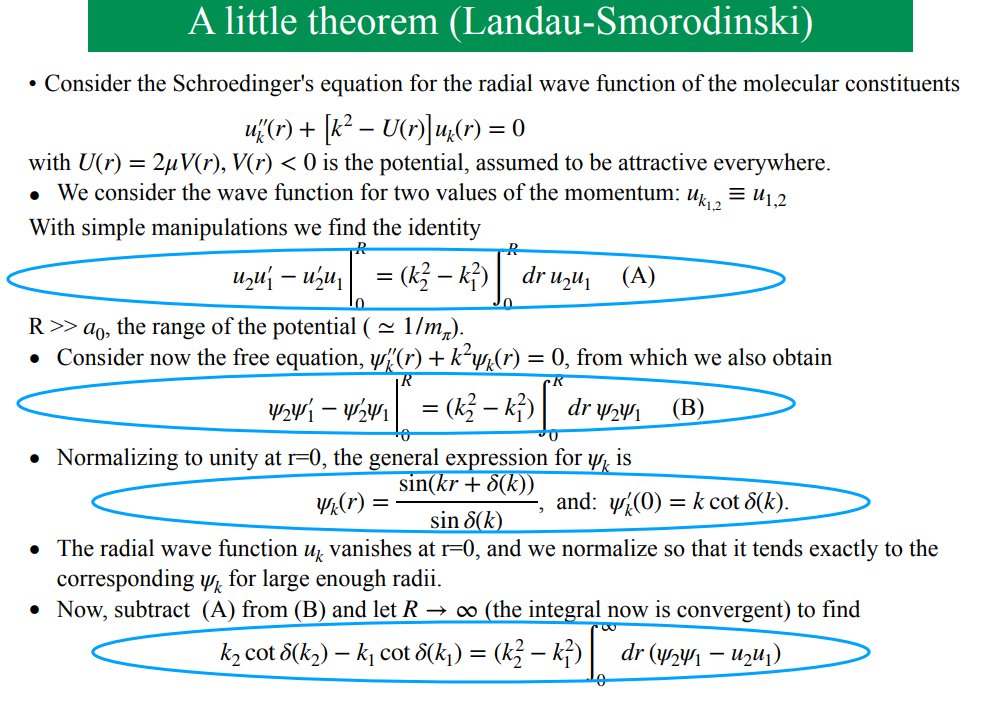 L. Maiani
A. Pilloni – Hadron Spectroscopy
53
[Speaker Notes: Controlla la parte su Regge]
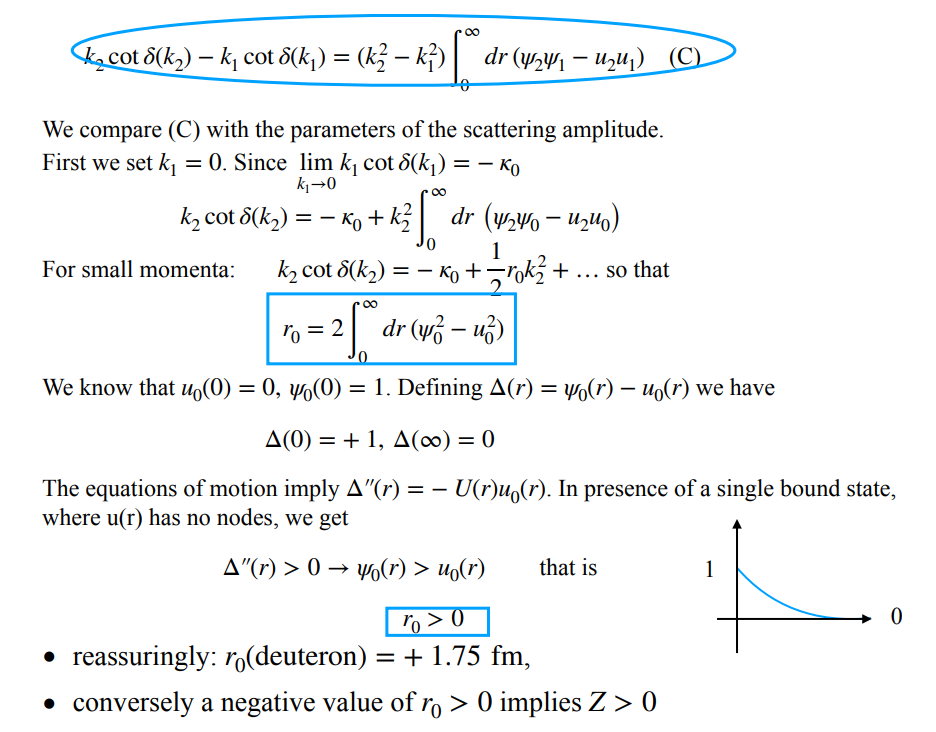 L. Maiani
A. Pilloni – Hadron Spectroscopy
54
[Speaker Notes: Controlla la parte su Regge]
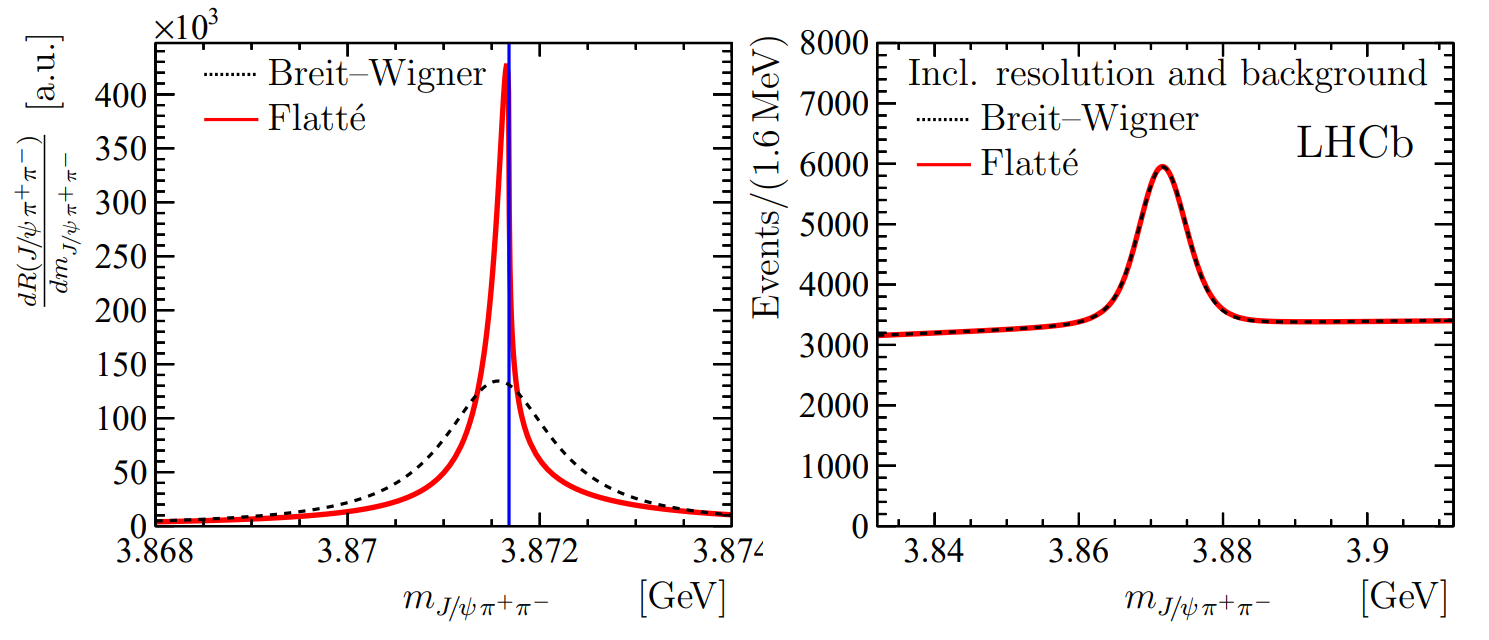 A. Pilloni – Hadron Spectroscopy
55
[Speaker Notes: Controlla la parte su Regge]
Esposito, Maiani, AP, Polosa, Riquer, PRD 105 (2022) 3, L031503
LHCb data is fitted with the Flatte’ parametrization
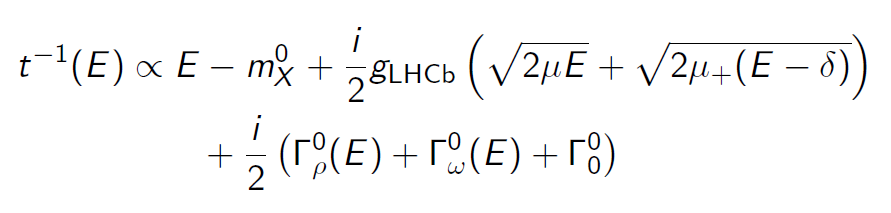 This considers coupled channel, but Weinberg’s criterion applies to single channel bound states only
A. Pilloni – Hadron Spectroscopy
56
[Speaker Notes: Controlla la parte su Regge]
Esposito, Maiani, AP, Polosa, Riquer, PRD 105 (2022) 3, L031503
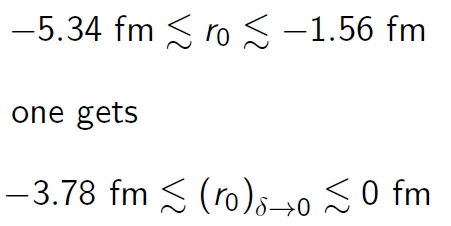 Option b)
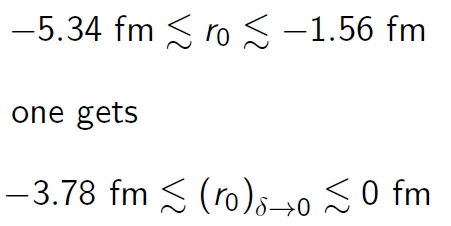 Option a)
According to Weinberg’s, the first result points to a sizeable short-range structure of the X(3872)

Still disagreement on how to perform the extraction though
A. Pilloni – Hadron Spectroscopy
57
[Speaker Notes: Controlla la parte su Regge]
Pentaquarks
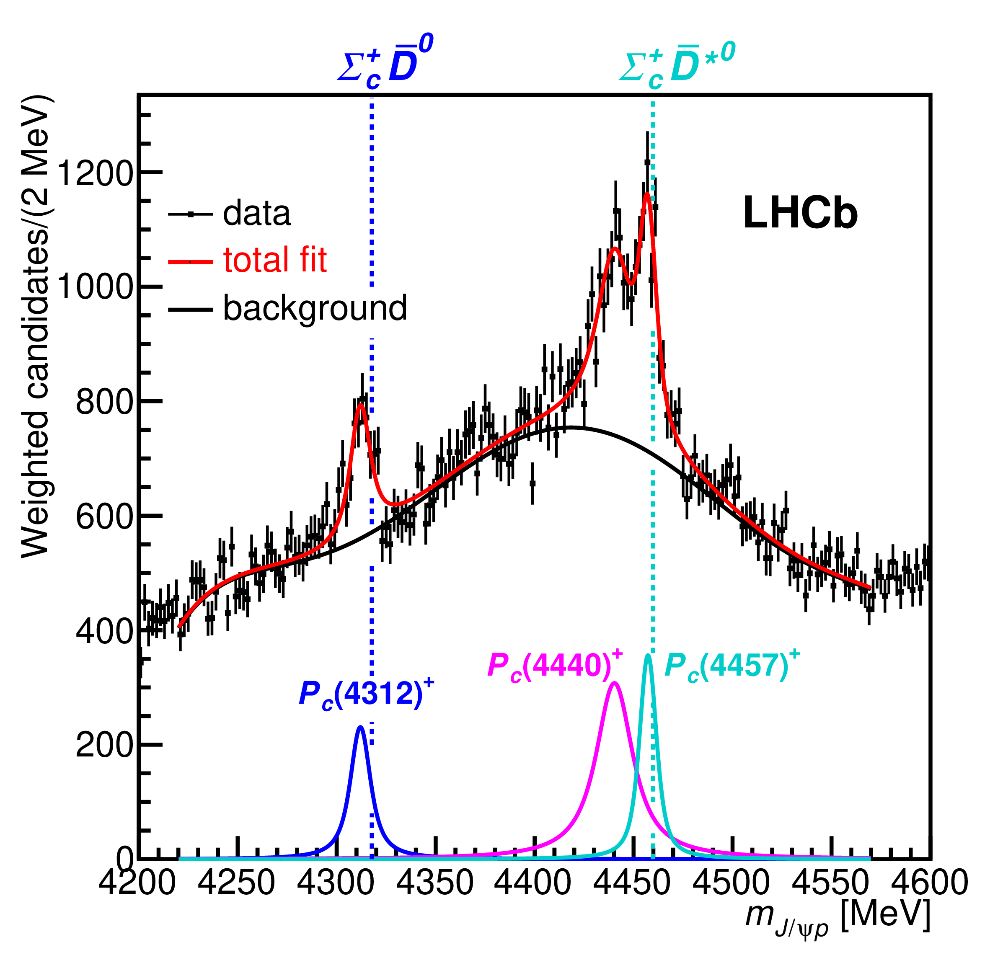 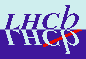 Bottom-up: DON’T YOU DARE describing everything!!!Focus on the peak region
A. Pilloni – Hadron Spectroscopy
58
[Speaker Notes: Controlla la parte su Regge]
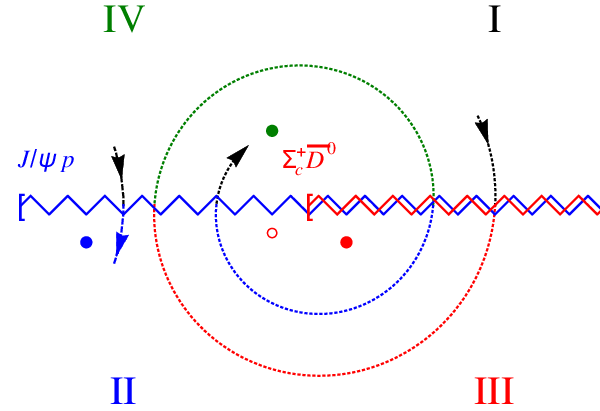 Virtual state
Bound state
Resonance
A. Pilloni – Hadron Spectroscopy
59
[Speaker Notes: Controlla la parte su Regge]
Minimal(istic) model
Fernandez-Ramirez, AP et al. (JPAC), PRL 123, 092001
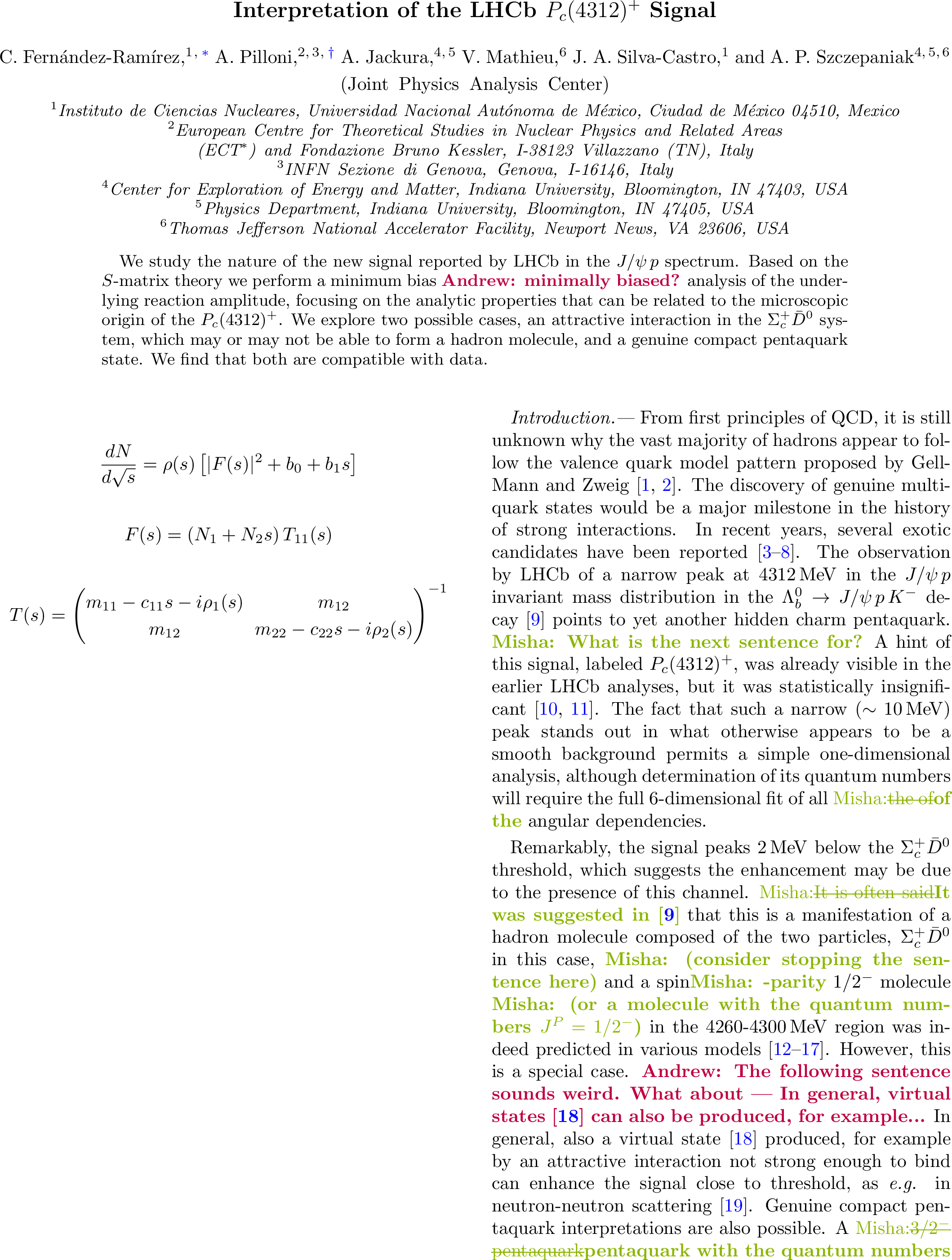 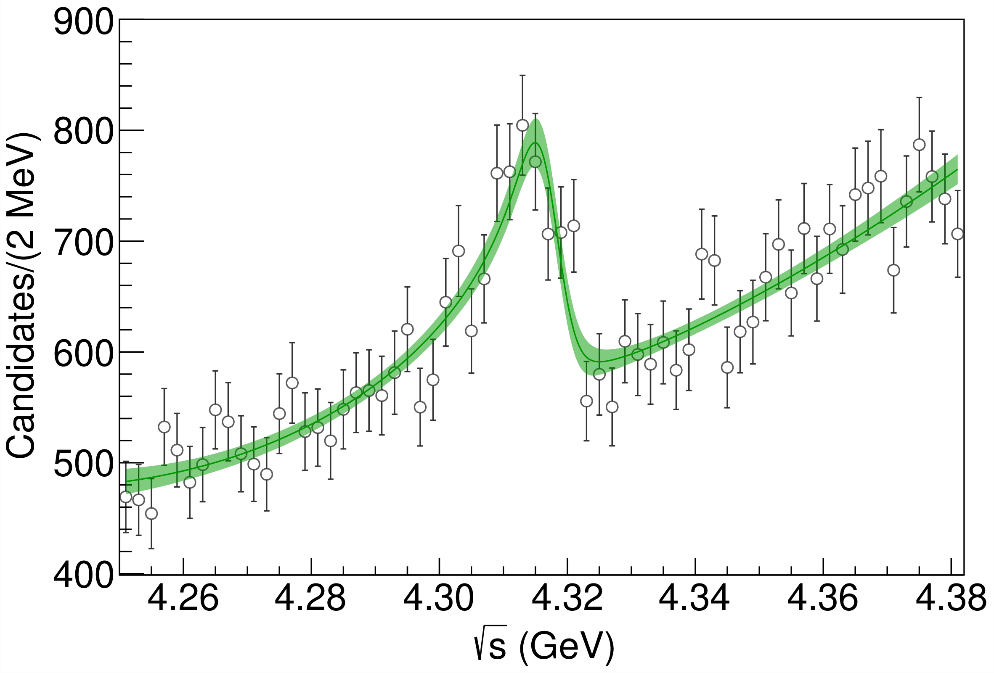 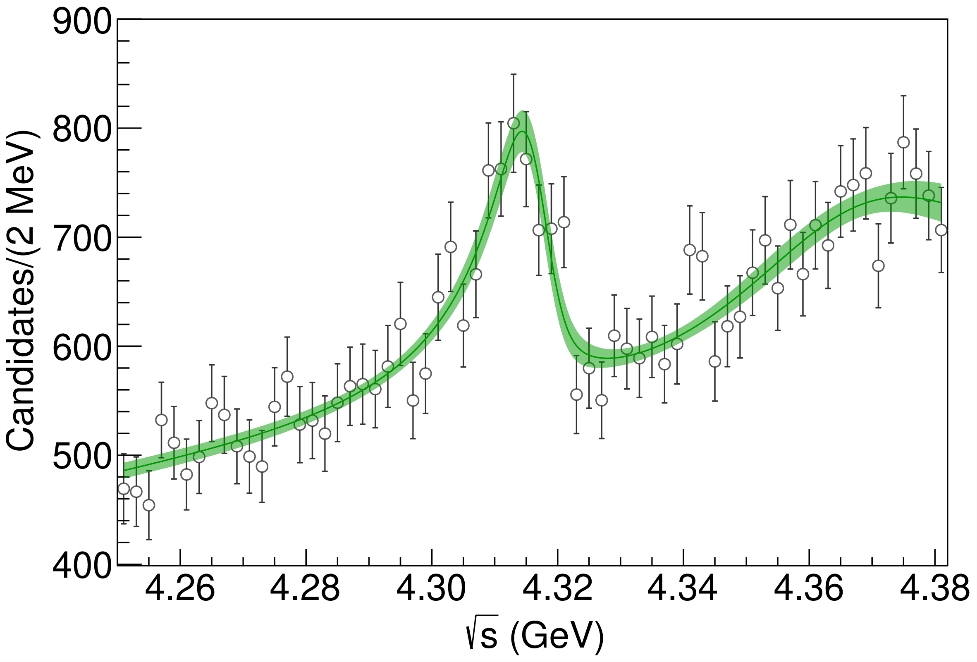 A. Pilloni – Hadron Spectroscopy
60
[Speaker Notes: 2 slides su Zc, a Bes e a Belle
2 slide su tetraquark model: dall’hamiltoniana di Jaffe al calcolo delle masse
1 slide su molecular models, dove sono i carichi? (non in Tornqvist, si in Hanhart, vedere Braaten, citare Nefediev)
2 slides su decay channels, dove si dovrebbe vedere, e a seconda del modello, vedere qualche plot
1 slide su Y(4260), tetraquark? C’è lo strano (si vede la f0)
1 slide su Zc a cleo (anche il neutro)]
Minimal(istic) model
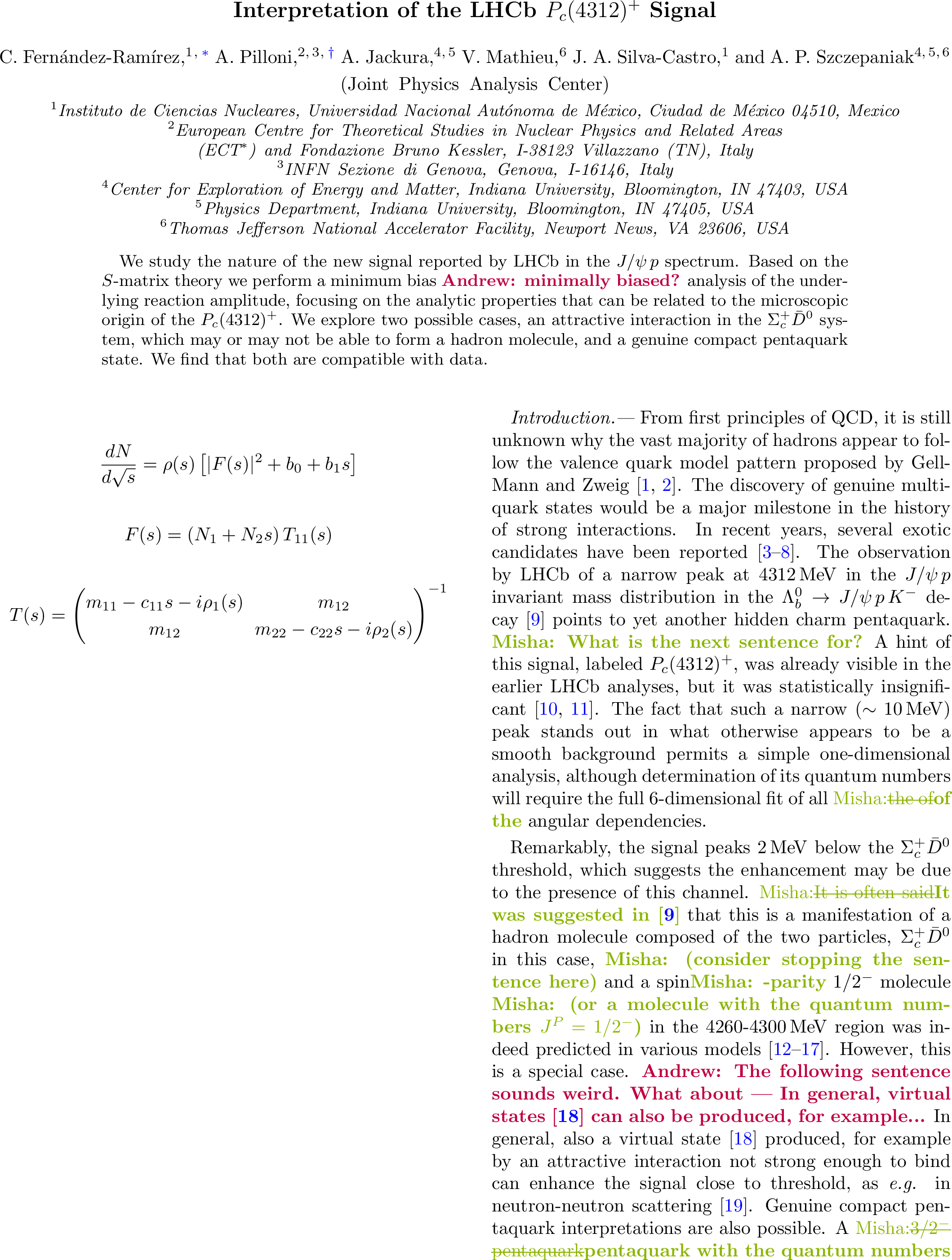 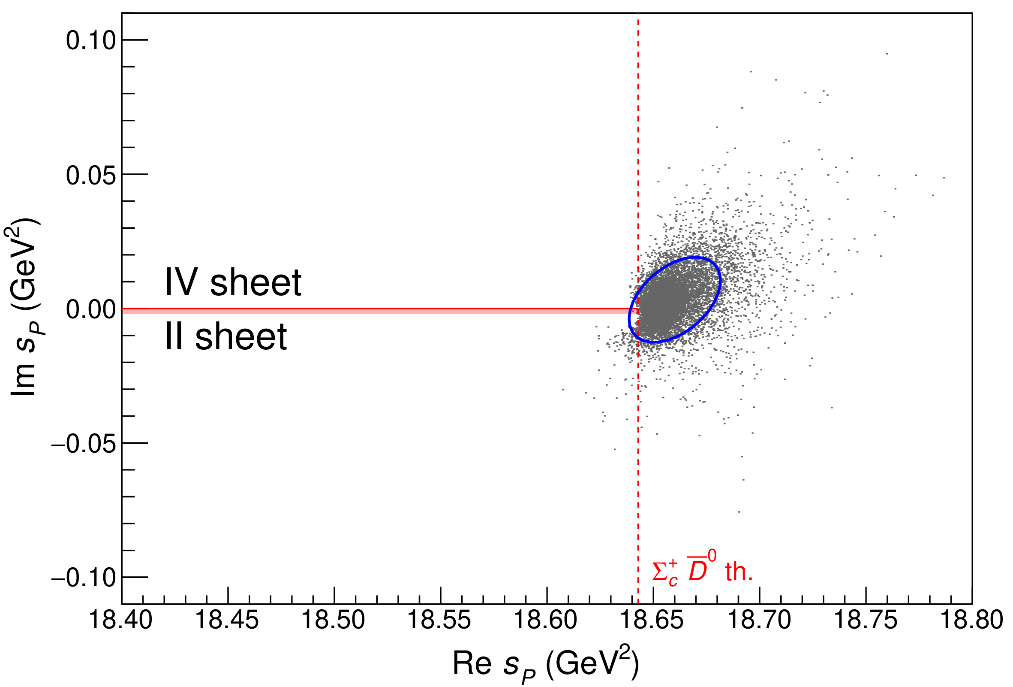 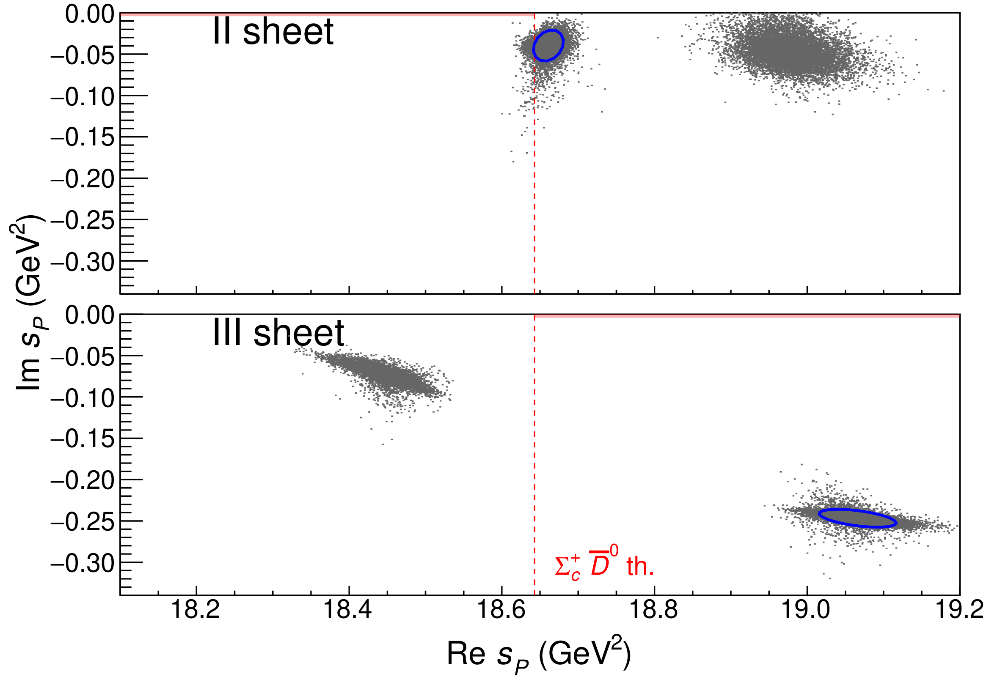 A. Pilloni – Hadron Spectroscopy
61
[Speaker Notes: 2 slides su Zc, a Bes e a Belle
2 slide su tetraquark model: dall’hamiltoniana di Jaffe al calcolo delle masse
1 slide su molecular models, dove sono i carichi? (non in Tornqvist, si in Hanhart, vedere Braaten, citare Nefediev)
2 slides su decay channels, dove si dovrebbe vedere, e a seconda del modello, vedere qualche plot
1 slide su Y(4260), tetraquark? C’è lo strano (si vede la f0)
1 slide su Zc a cleo (anche il neutro)]
Minimal(istic) model
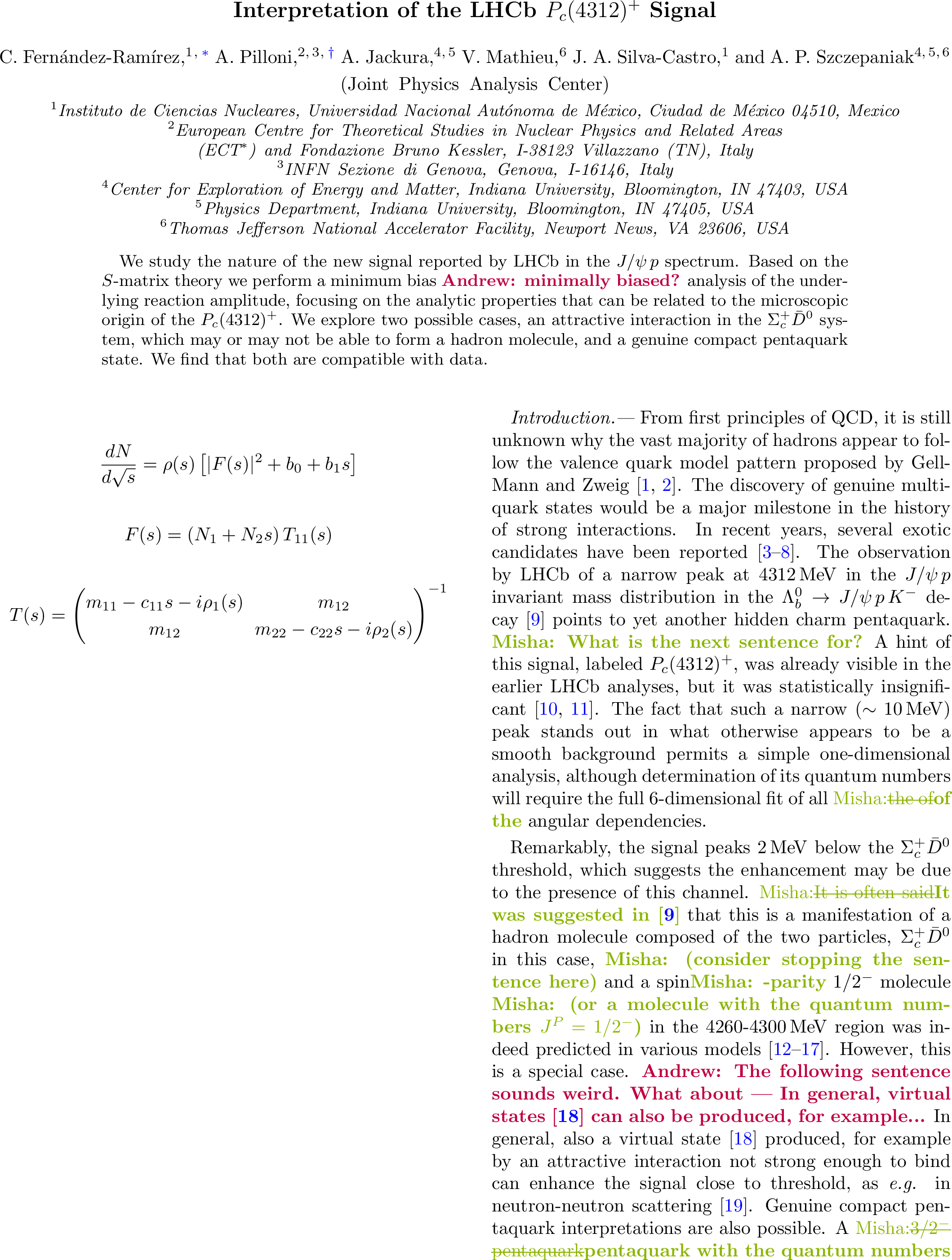 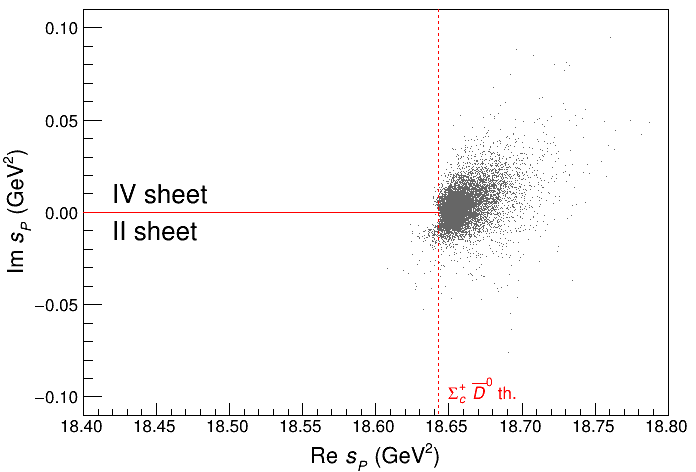 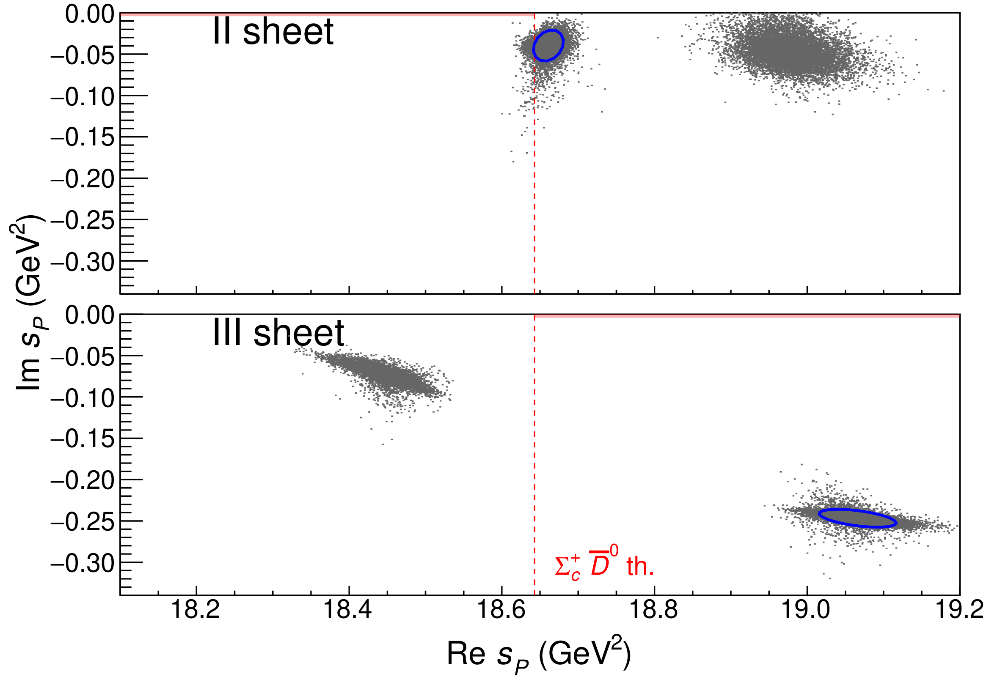 Points to a virtual state
A. Pilloni – Hadron Spectroscopy
62
[Speaker Notes: 2 slides su Zc, a Bes e a Belle
2 slide su tetraquark model: dall’hamiltoniana di Jaffe al calcolo delle masse
1 slide su molecular models, dove sono i carichi? (non in Tornqvist, si in Hanhart, vedere Braaten, citare Nefediev)
2 slides su decay channels, dove si dovrebbe vedere, e a seconda del modello, vedere qualche plot
1 slide su Y(4260), tetraquark? C’è lo strano (si vede la f0)
1 slide su Zc a cleo (anche il neutro)]
Minimal(istic) model
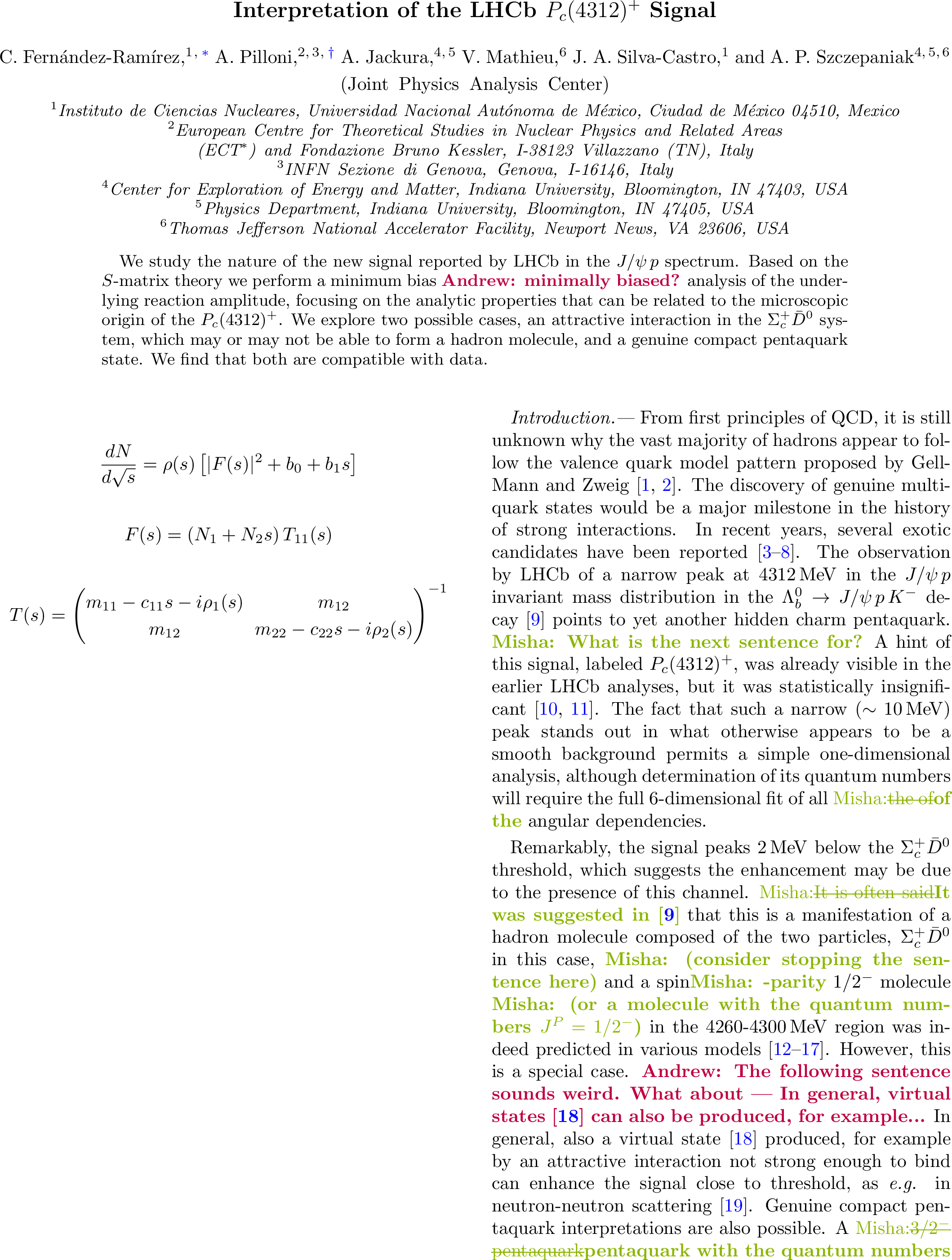 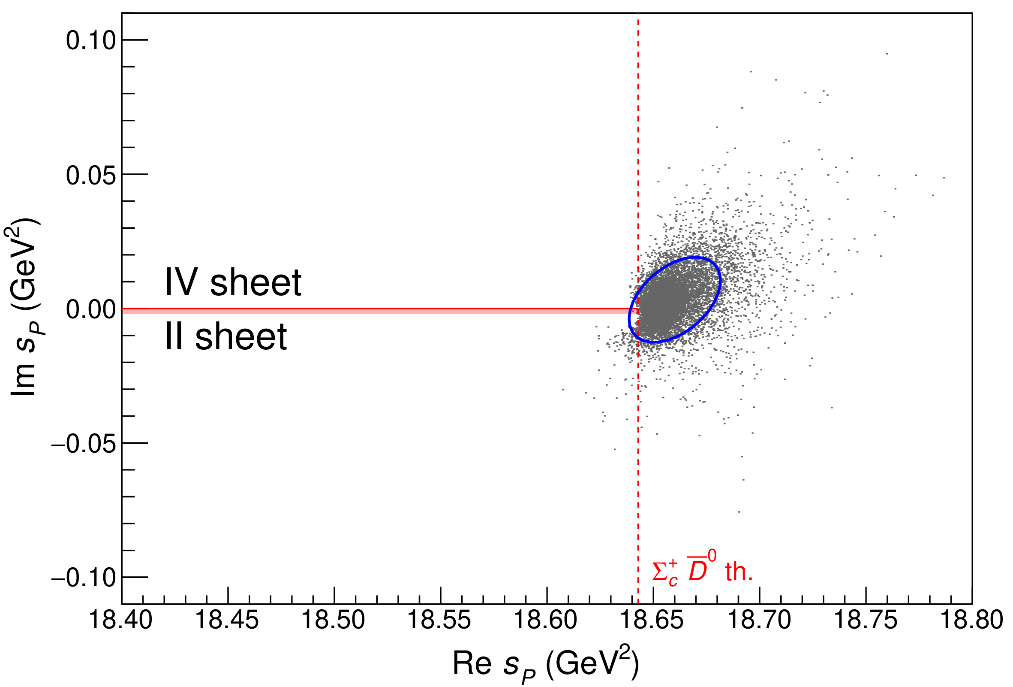 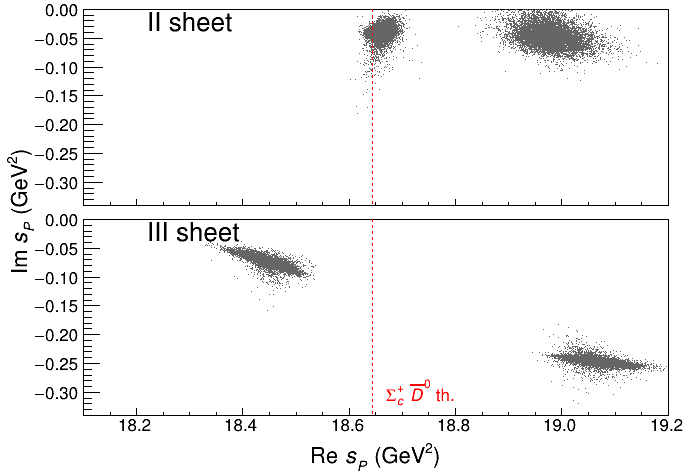 Points to a virtual state
Doesn’t point to a resonance
A. Pilloni – Hadron Spectroscopy
63
[Speaker Notes: 2 slides su Zc, a Bes e a Belle
2 slide su tetraquark model: dall’hamiltoniana di Jaffe al calcolo delle masse
1 slide su molecular models, dove sono i carichi? (non in Tornqvist, si in Hanhart, vedere Braaten, citare Nefediev)
2 slides su decay channels, dove si dovrebbe vedere, e a seconda del modello, vedere qualche plot
1 slide su Y(4260), tetraquark? C’è lo strano (si vede la f0)
1 slide su Zc a cleo (anche il neutro)]
Minimal(istic) model
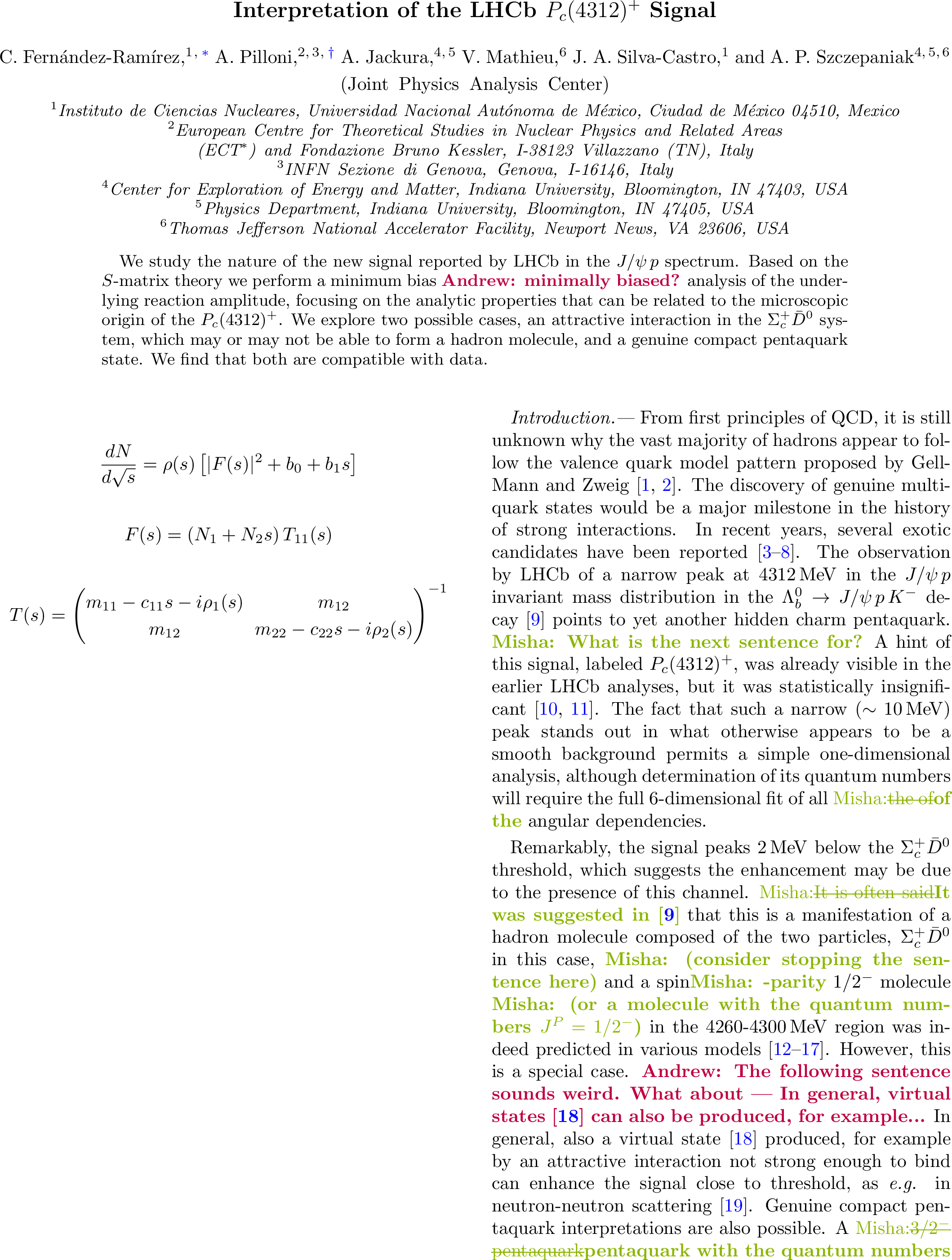 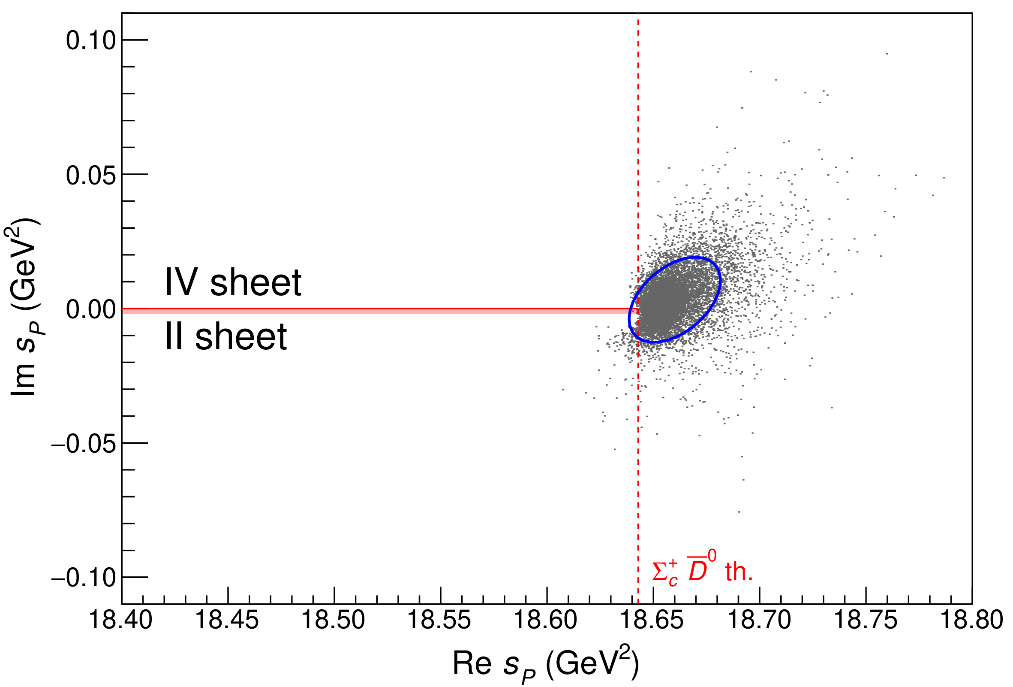 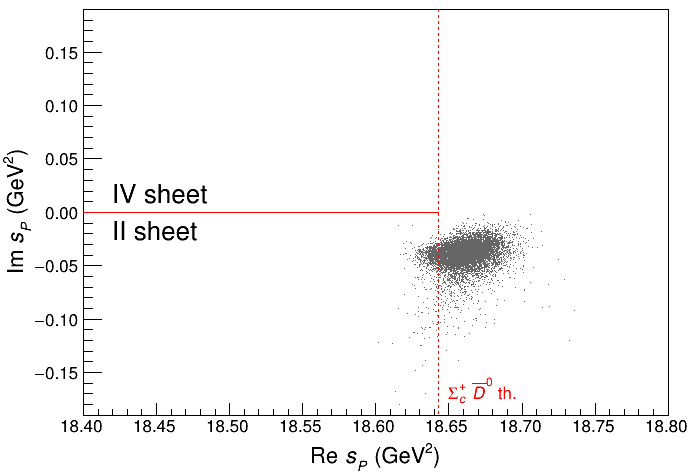 Doesn’t point to a resonance
Points to a virtual state
A. Pilloni – Hadron Spectroscopy
64
[Speaker Notes: 2 slides su Zc, a Bes e a Belle
2 slide su tetraquark model: dall’hamiltoniana di Jaffe al calcolo delle masse
1 slide su molecular models, dove sono i carichi? (non in Tornqvist, si in Hanhart, vedere Braaten, citare Nefediev)
2 slides su decay channels, dove si dovrebbe vedere, e a seconda del modello, vedere qualche plot
1 slide su Y(4260), tetraquark? C’è lo strano (si vede la f0)
1 slide su Zc a cleo (anche il neutro)]
Minimal(istic) model with ANN
Ng, et al. (JPAC), PRD 105, L091501
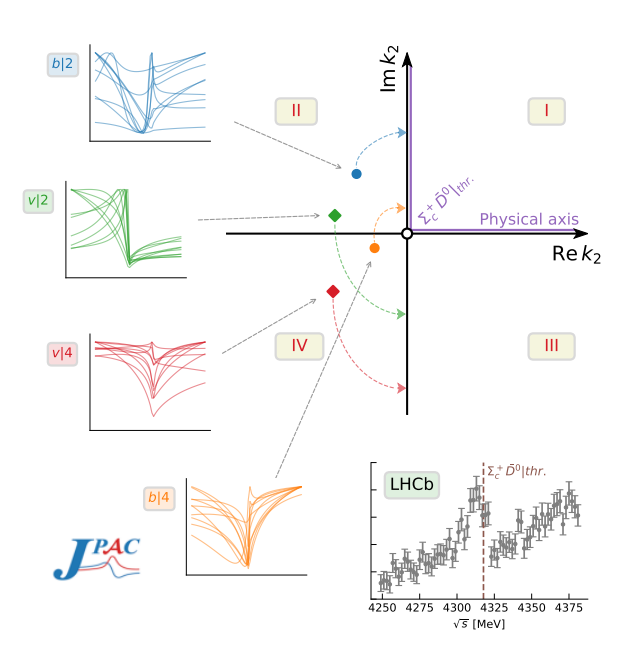 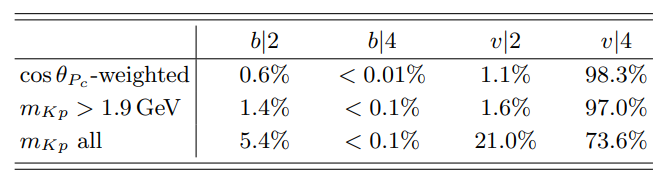 Same conclusion reached if the analysis is performed with a Deep Neural Network
The peak region has the largest impact for the decision
Highest probability for a virtual state in the IV sheet
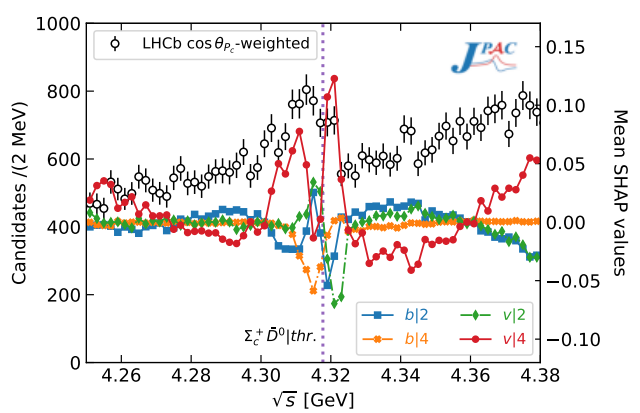 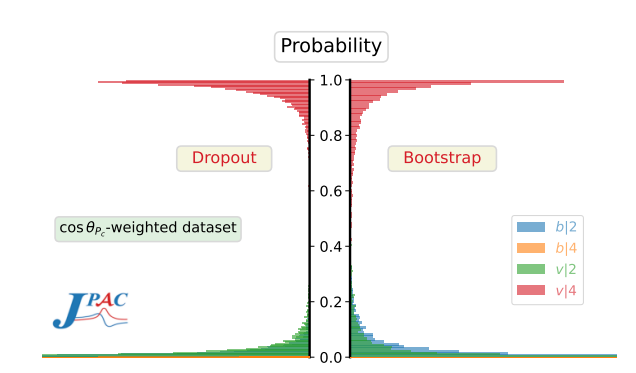 A. Pilloni – Hadron Spectroscopy
65
[Speaker Notes: 2 slides su Zc, a Bes e a Belle
2 slide su tetraquark model: dall’hamiltoniana di Jaffe al calcolo delle masse
1 slide su molecular models, dove sono i carichi? (non in Tornqvist, si in Hanhart, vedere Braaten, citare Nefediev)
2 slides su decay channels, dove si dovrebbe vedere, e a seconda del modello, vedere qualche plot
1 slide su Y(4260), tetraquark? C’è lo strano (si vede la f0)
1 slide su Zc a cleo (anche il neutro)]
Epilogue
Why all this is interesting?
Because it’s hard! Nature challenges us constantly
Bottom-up: analytic methods can improve the rigour and robustness in the extraction of the spectrum
Top-down: models have been reviled in favor of rigorous calculations, but they make us understand the dynamics:this makes the path less regular and systematic, more fantasy is needed
Lattice QCD, experiments, etc. are needed to provide further observables to disentangle the various pictures
Thank you!
A. Pilloni – Hadron Spectroscopy
66
[Speaker Notes: 2 slides su Zc, a Bes e a Belle
2 slide su tetraquark model: dall’hamiltoniana di Jaffe al calcolo delle masse
1 slide su molecular models, dove sono i carichi? (non in Tornqvist, si in Hanhart, vedere Braaten, citare Nefediev)
2 slides su decay channels, dove si dovrebbe vedere, e a seconda del modello, vedere qualche plot
1 slide su Y(4260), tetraquark? C’è lo strano (si vede la f0)
1 slide su Zc a cleo (anche il neutro)]